Министерство образования Республики Мордовия
Портфолио
воспитателя МДОУ «Детский сад №22 комбинированного вида»
городского округа Саранск
Грининой Ларисы Геннадьевны
Образование: высшее, МПГИ им. М.Е.Евсевьева. Специальность: «Русский язык и литература». Квалификация по диплому: «Учитель русского языка и литературы». 1987-1993 гг. 
Профессиональная переподготовка:  ГБУ ДПО «Мордовский республиканский институт образования» по программе «Педагогика и методика дошкольного образования». Квалификация: «Воспитатель», 2016 г.
Педагогический стаж: 23 года. 
Стаж работы в МДОУ «Детский сад №22 комбинированного вида»: 6 лет.
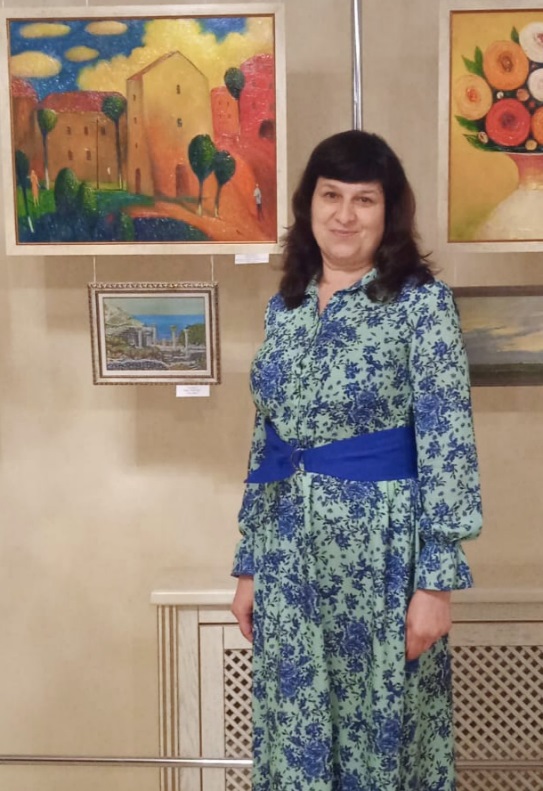 Представление инновационного педагогического опыта на сайте
МДОУ «Детский сад №22 комбинированного вида»
https://ds22sar.schoolrm.ru/sveden/employees/11136/315824/
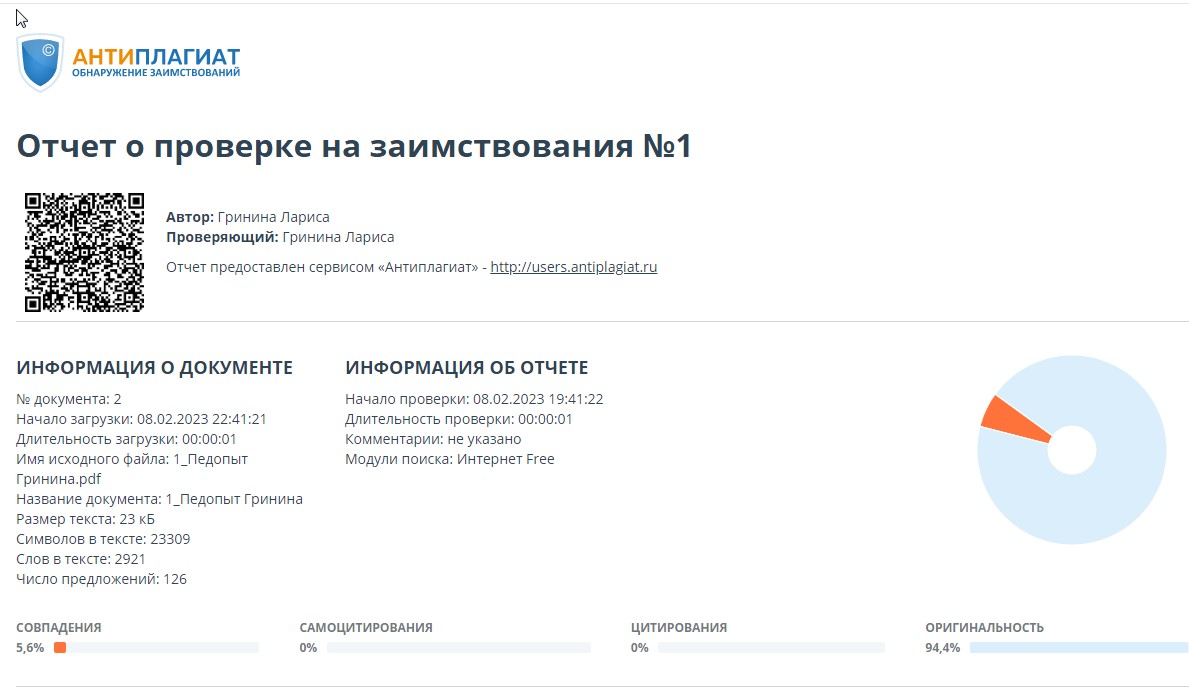 УЧАСТИЕ В ИННОВАЦИОННОЙ (ЭКСПЕРИМЕНТАЛЬНОЙ) ДЕЯТЕЛЬНОСТИ
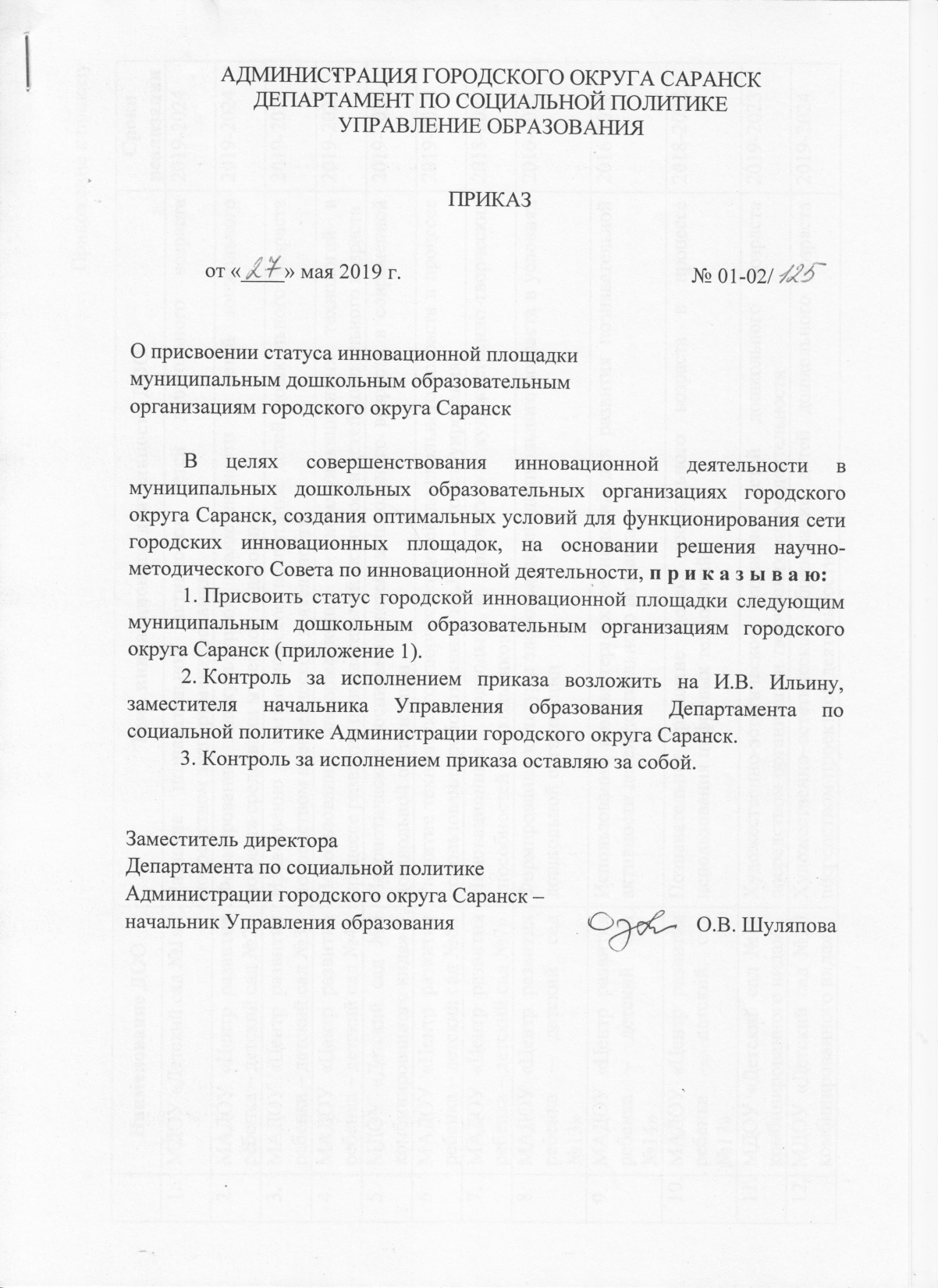 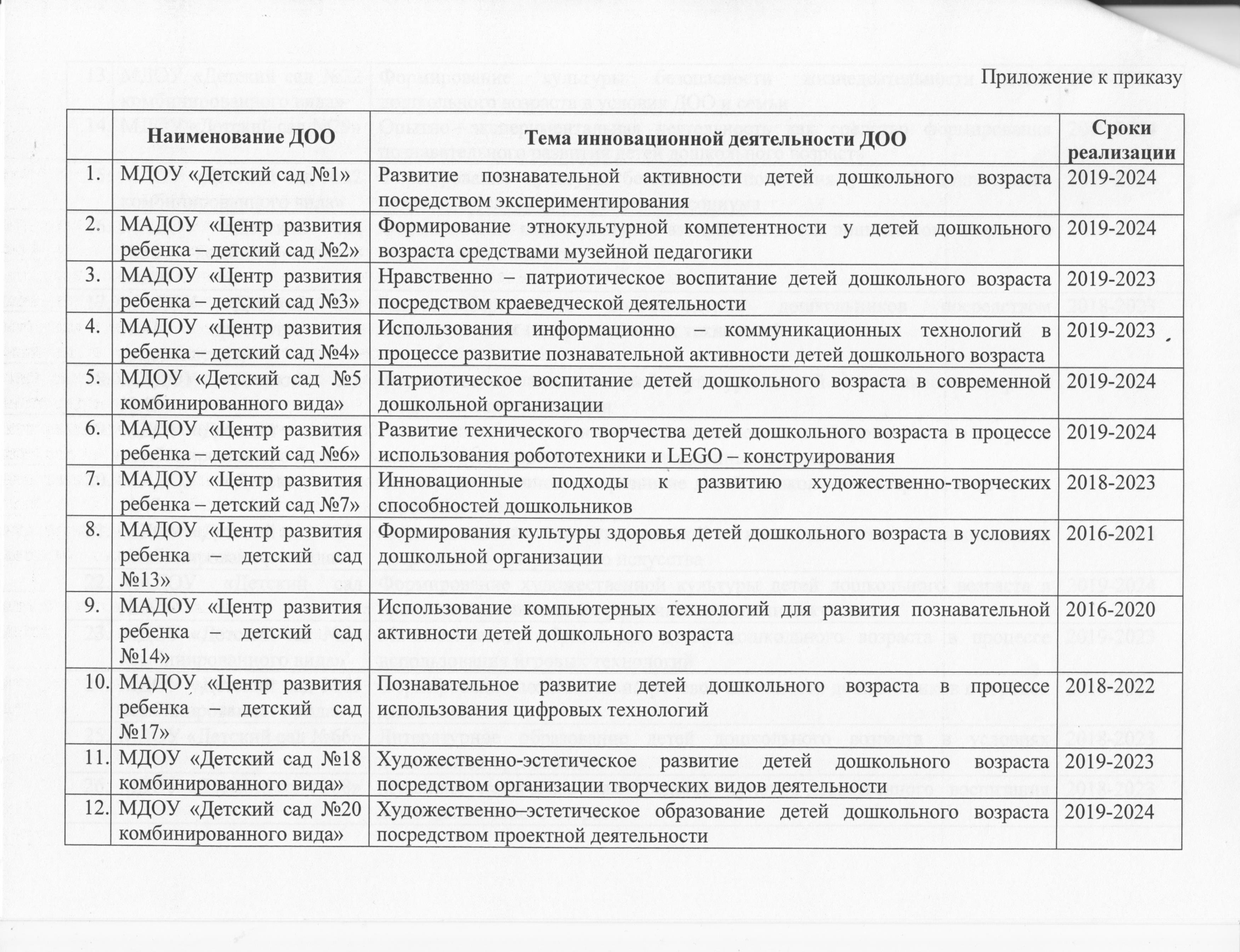 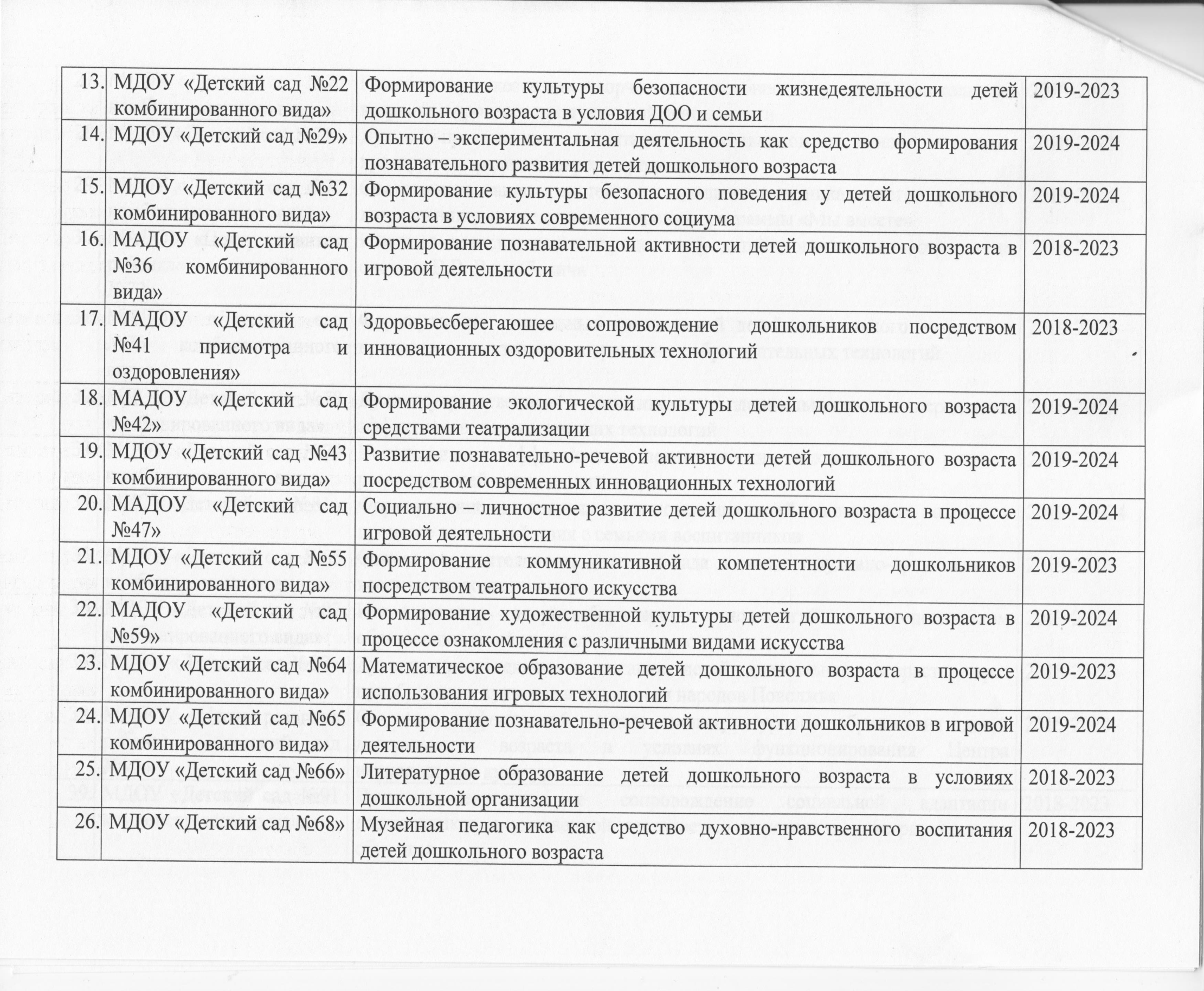 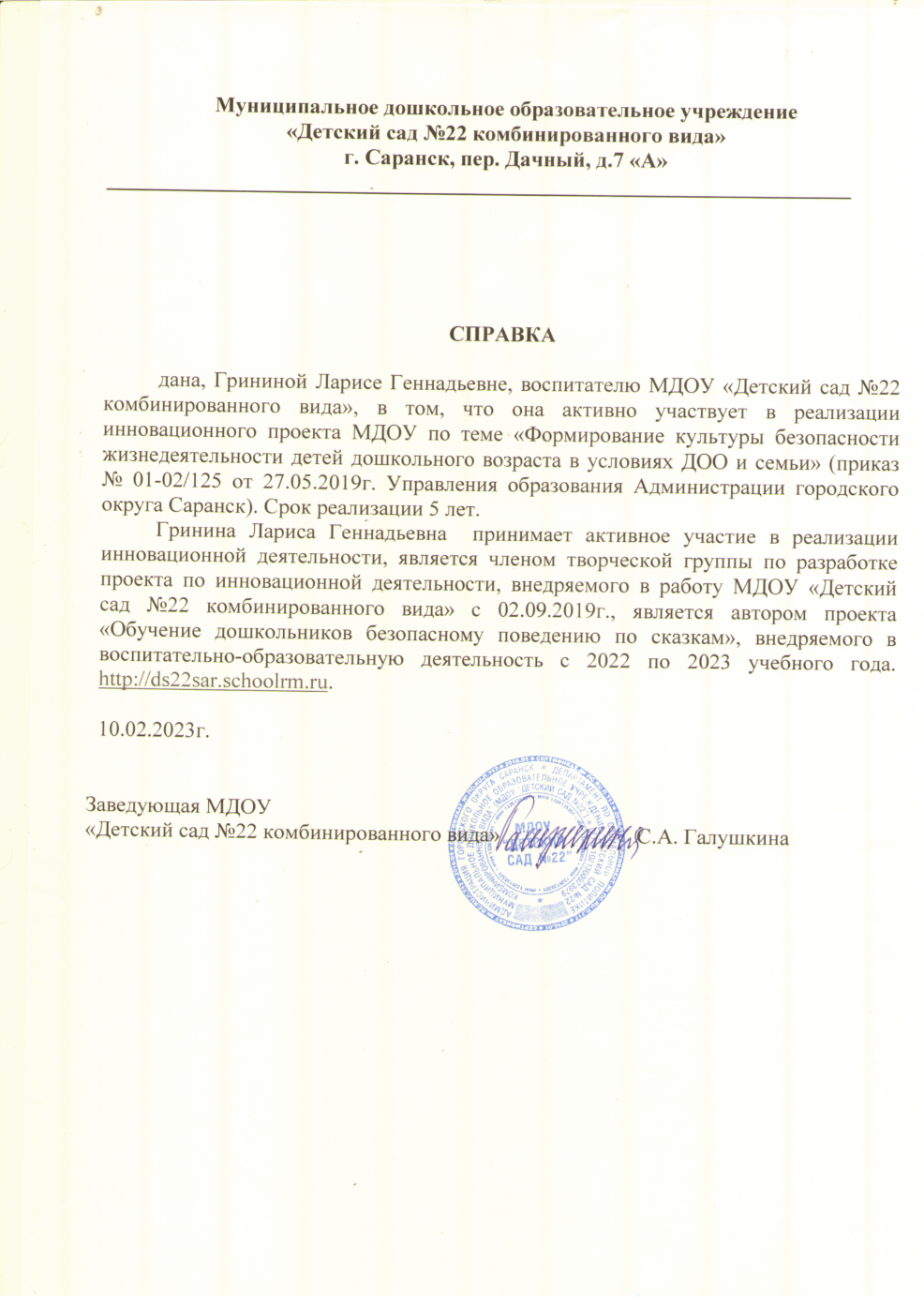 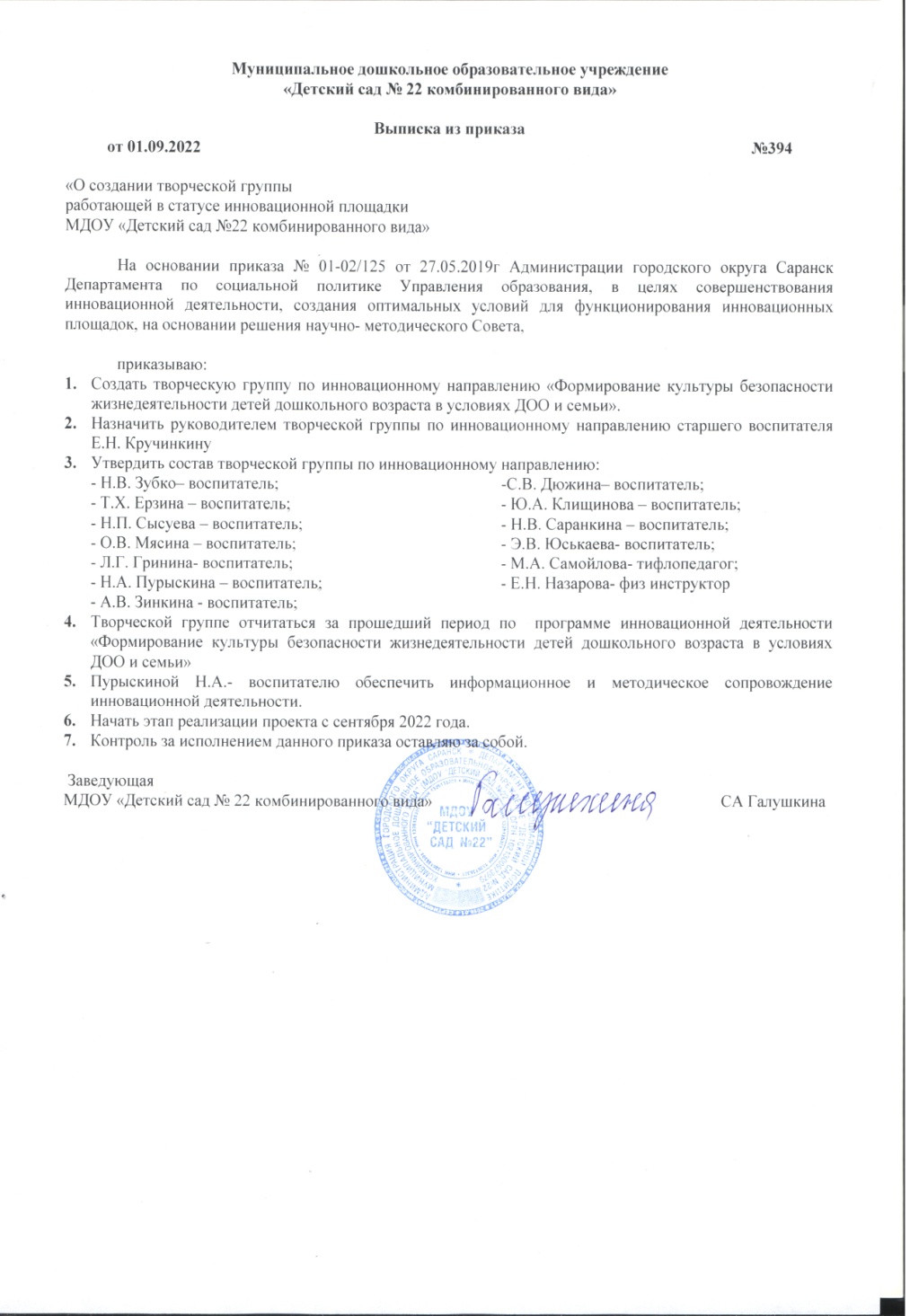 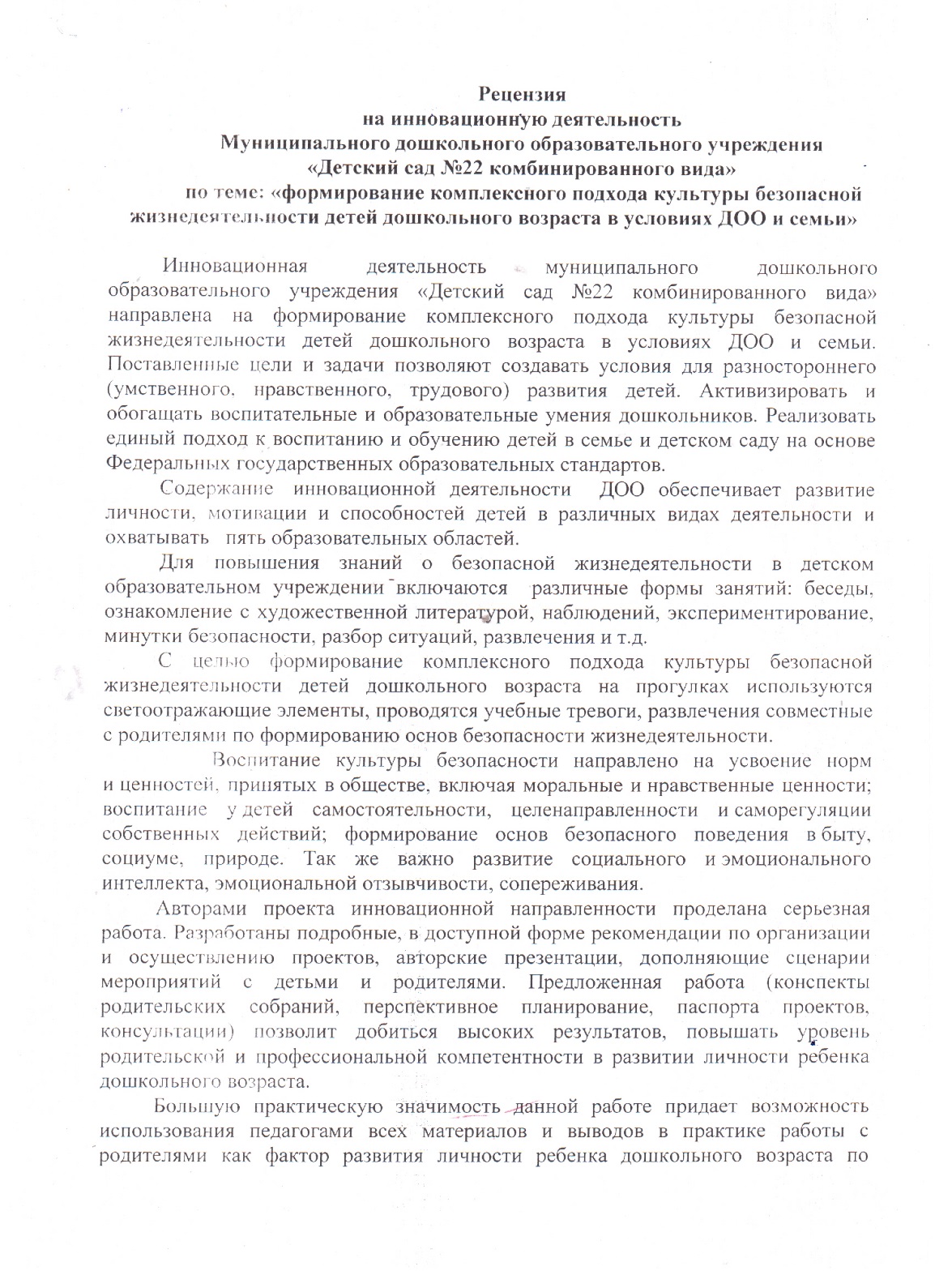 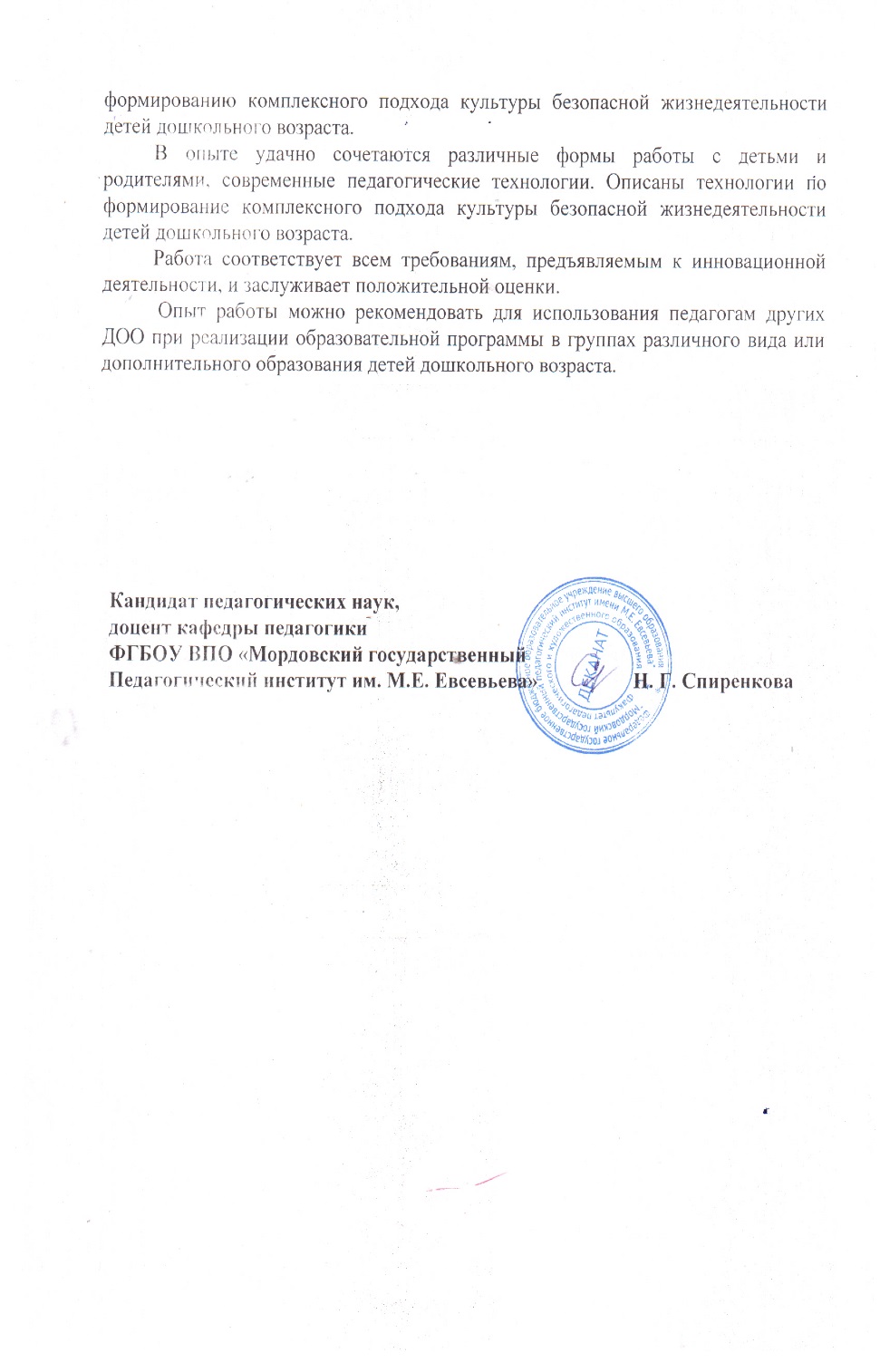 НАЛИЧИЕ ПУБЛИКАЦИЙ
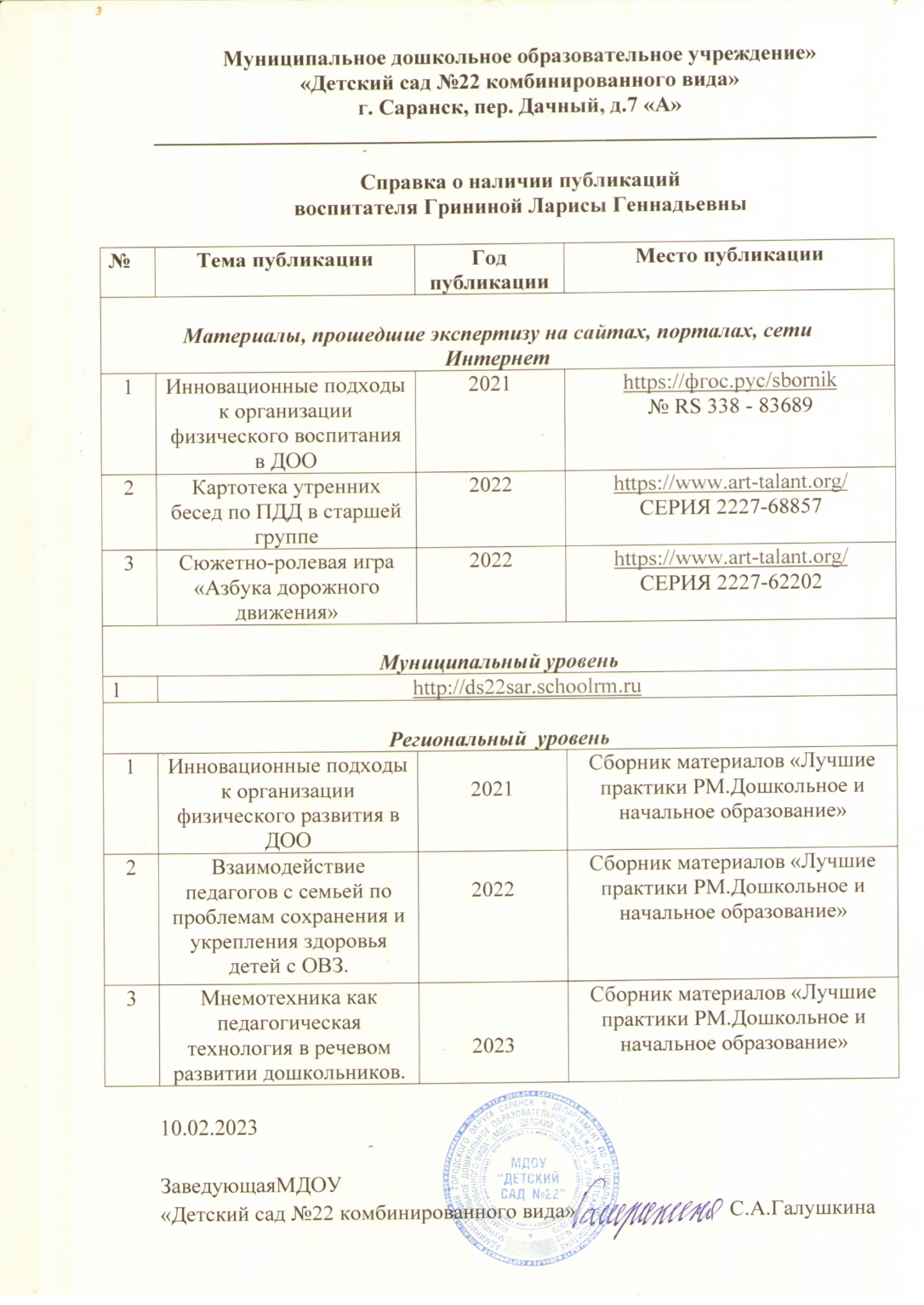 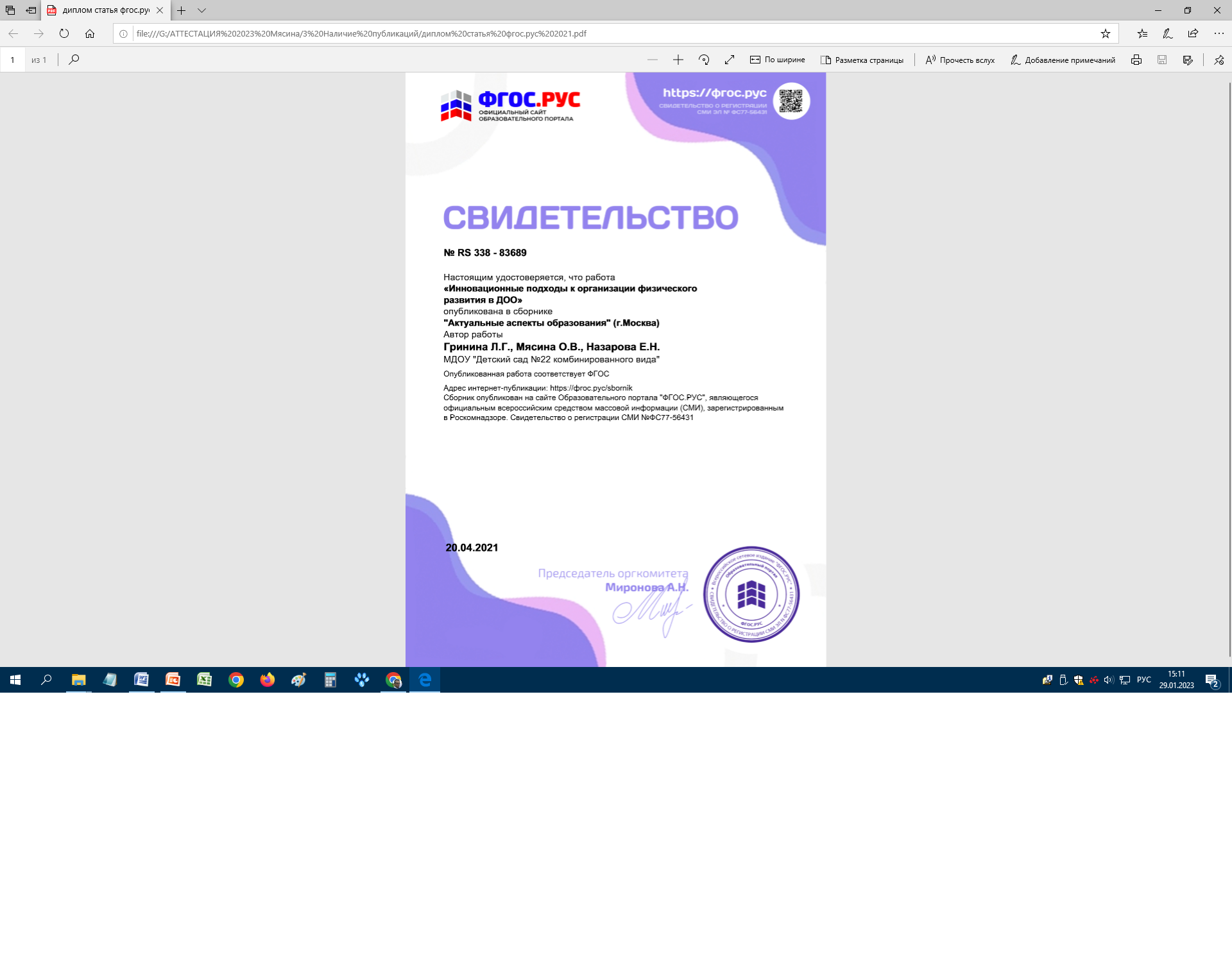 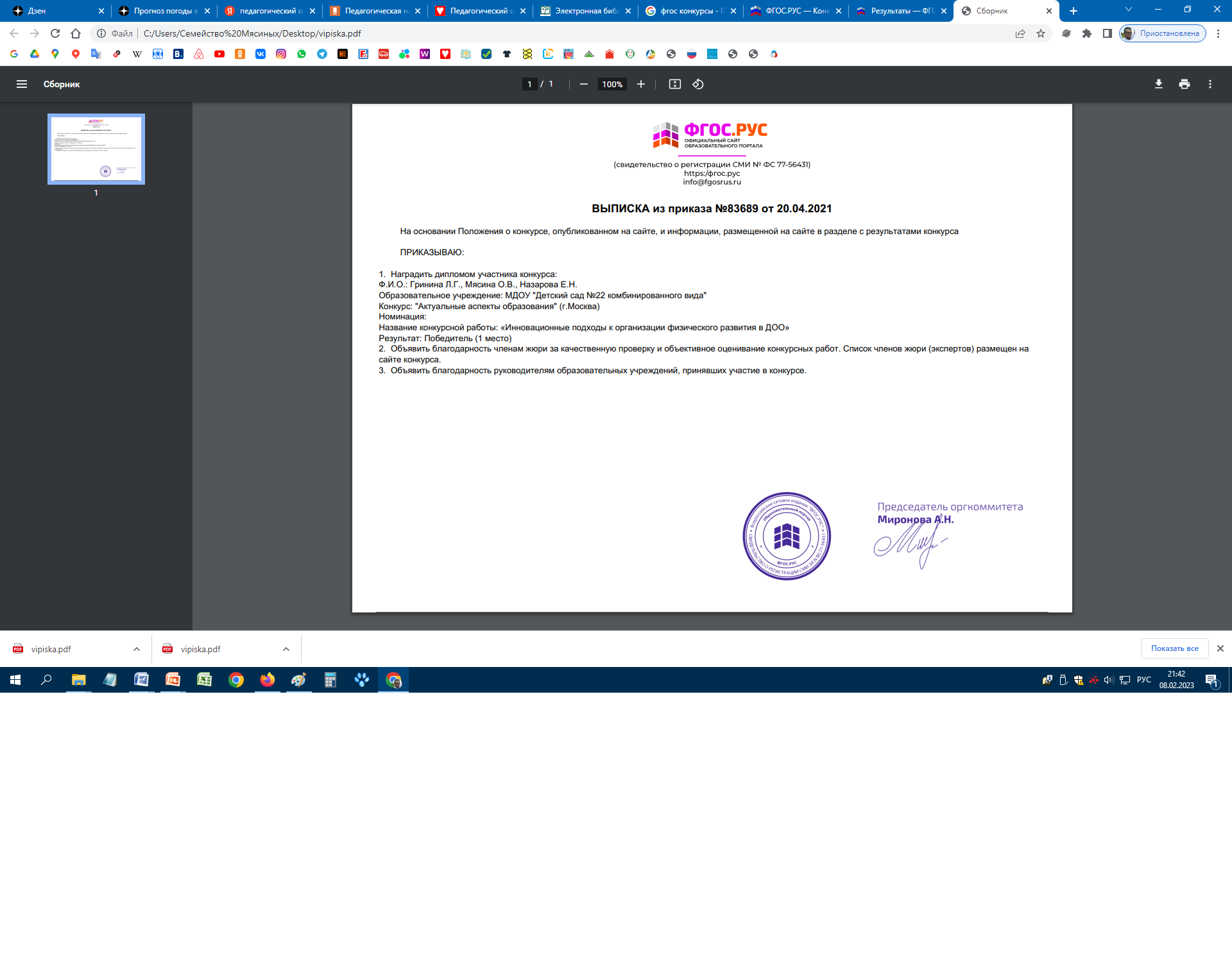 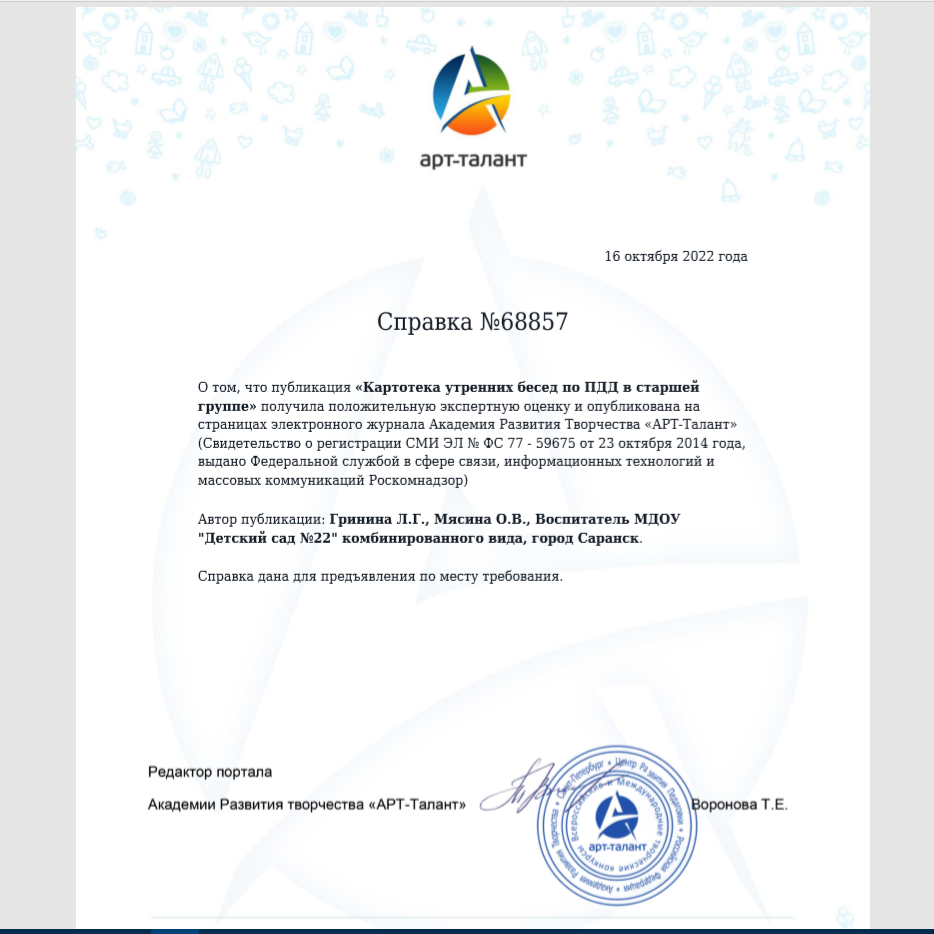 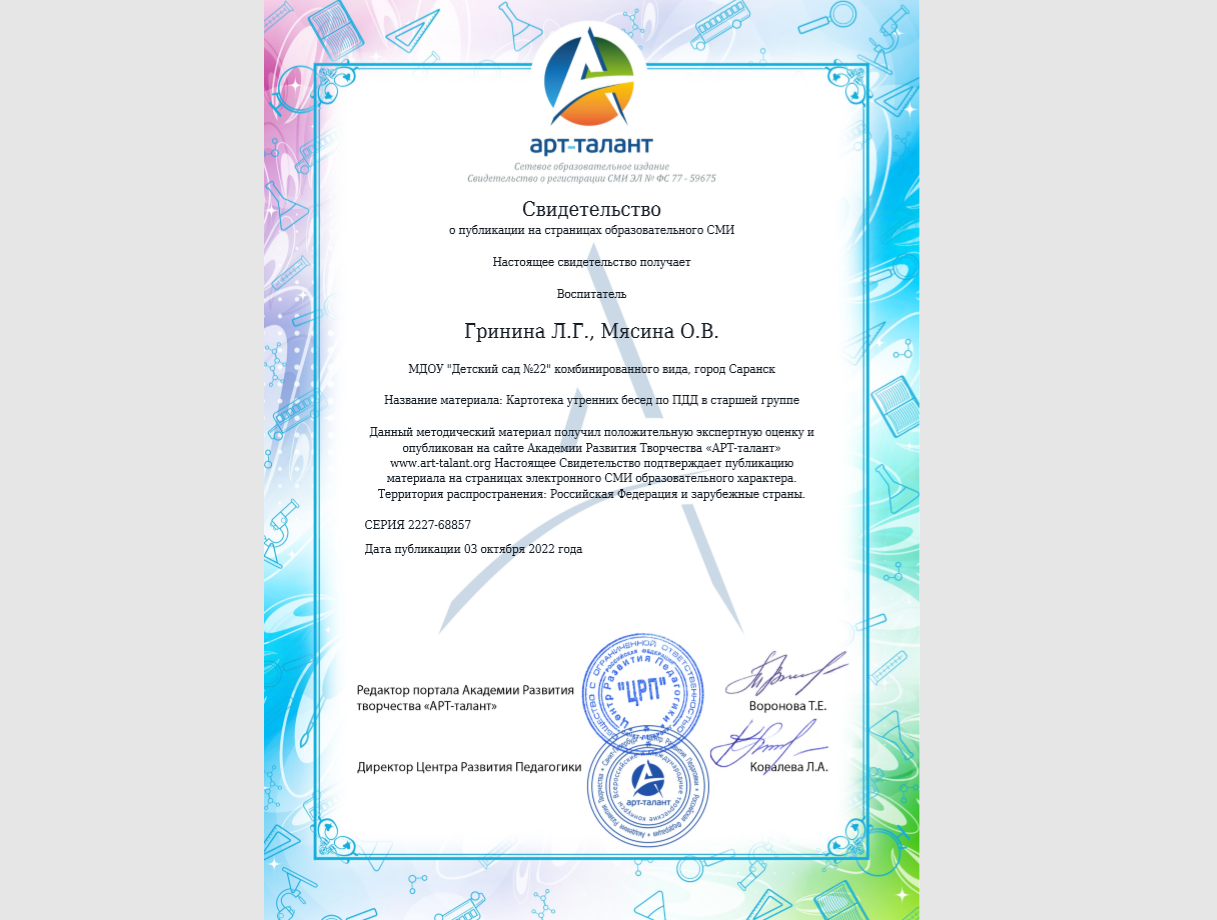 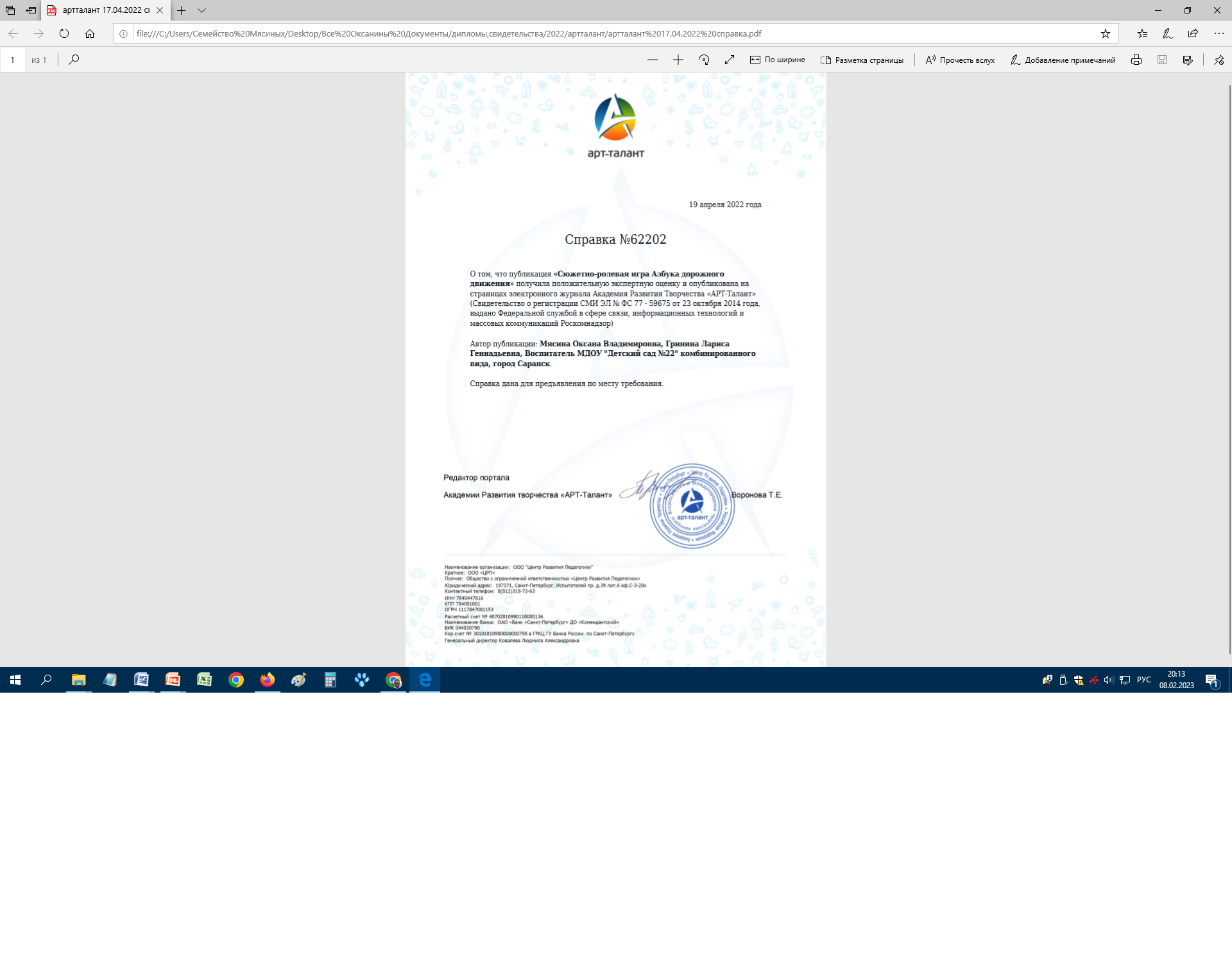 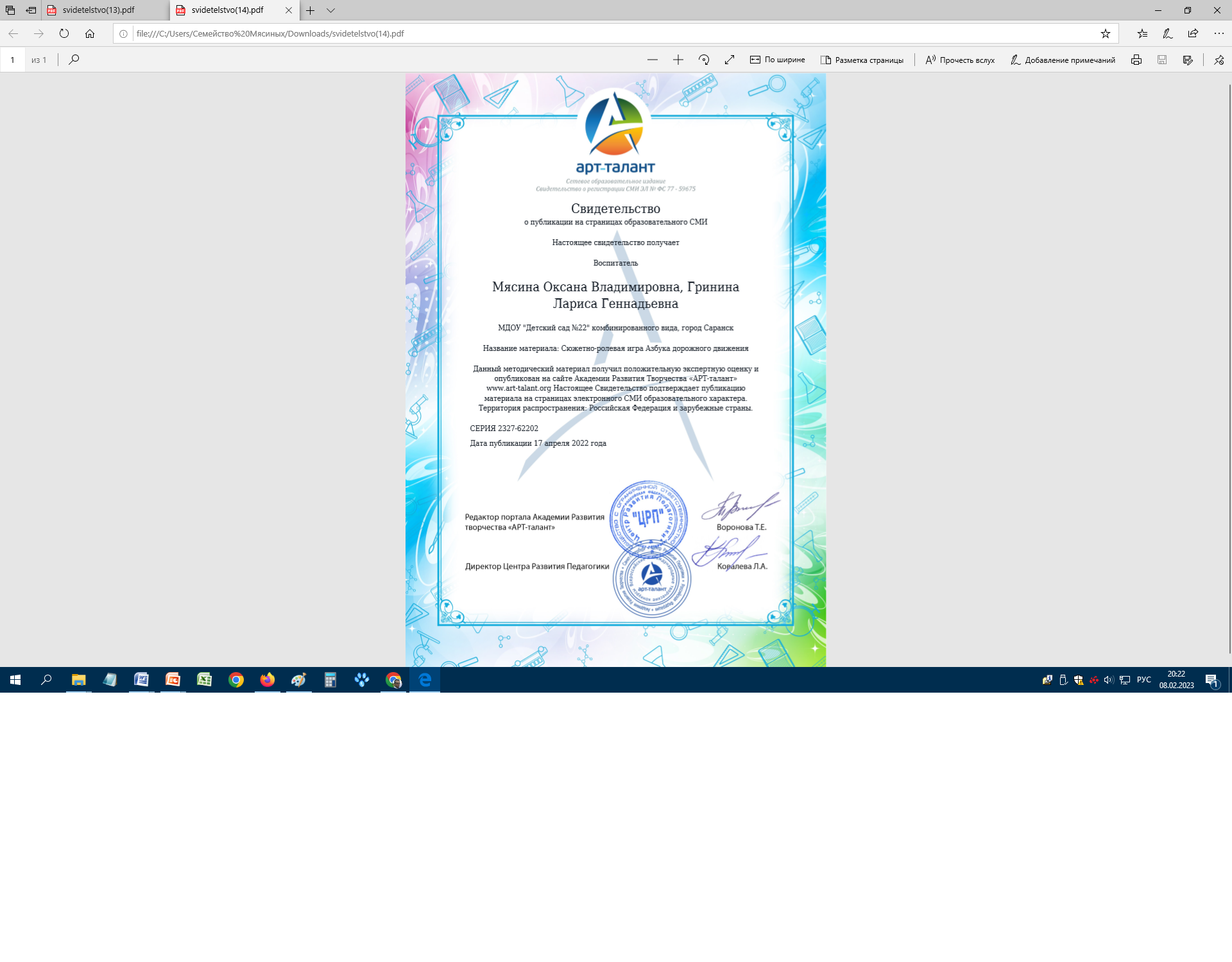 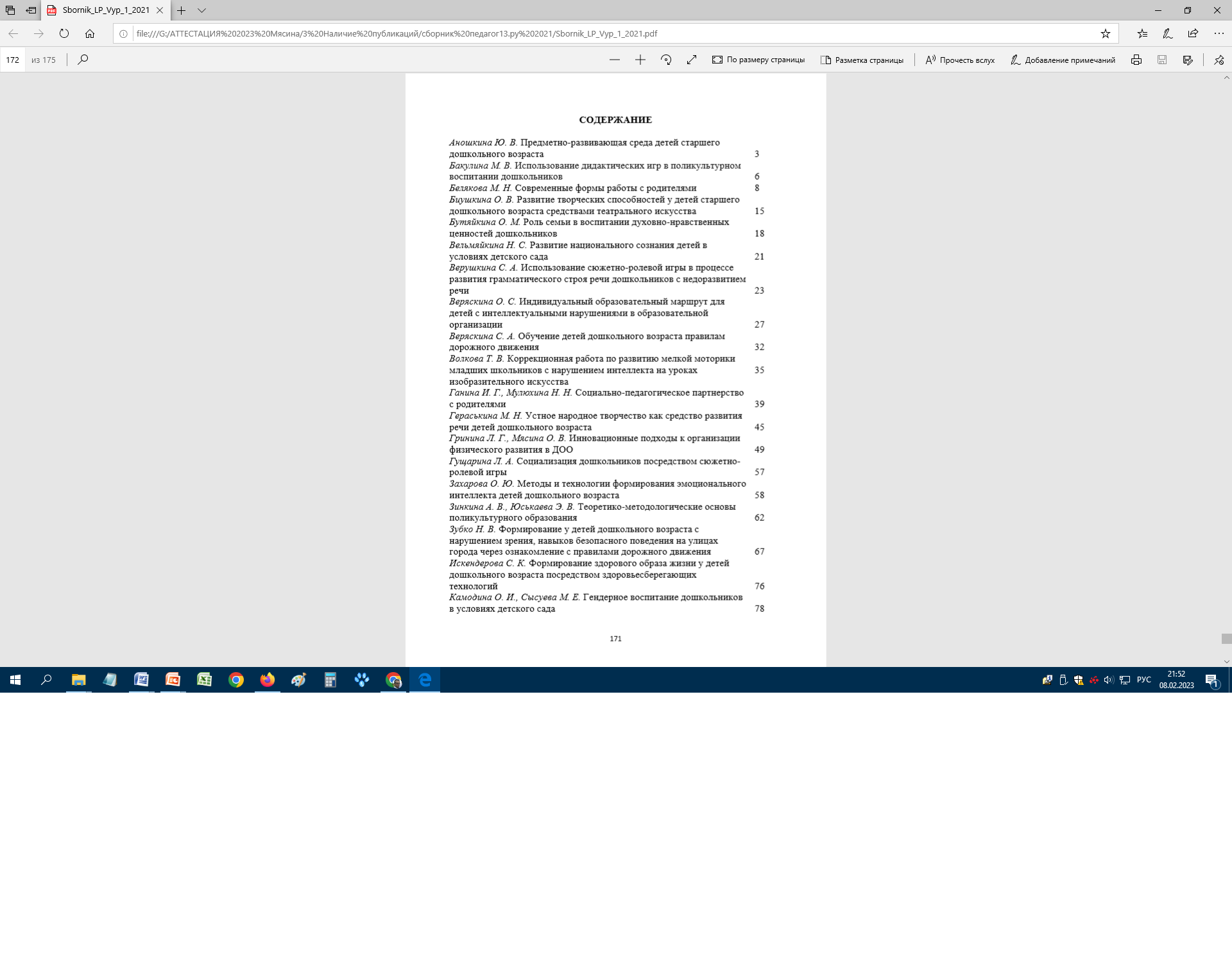 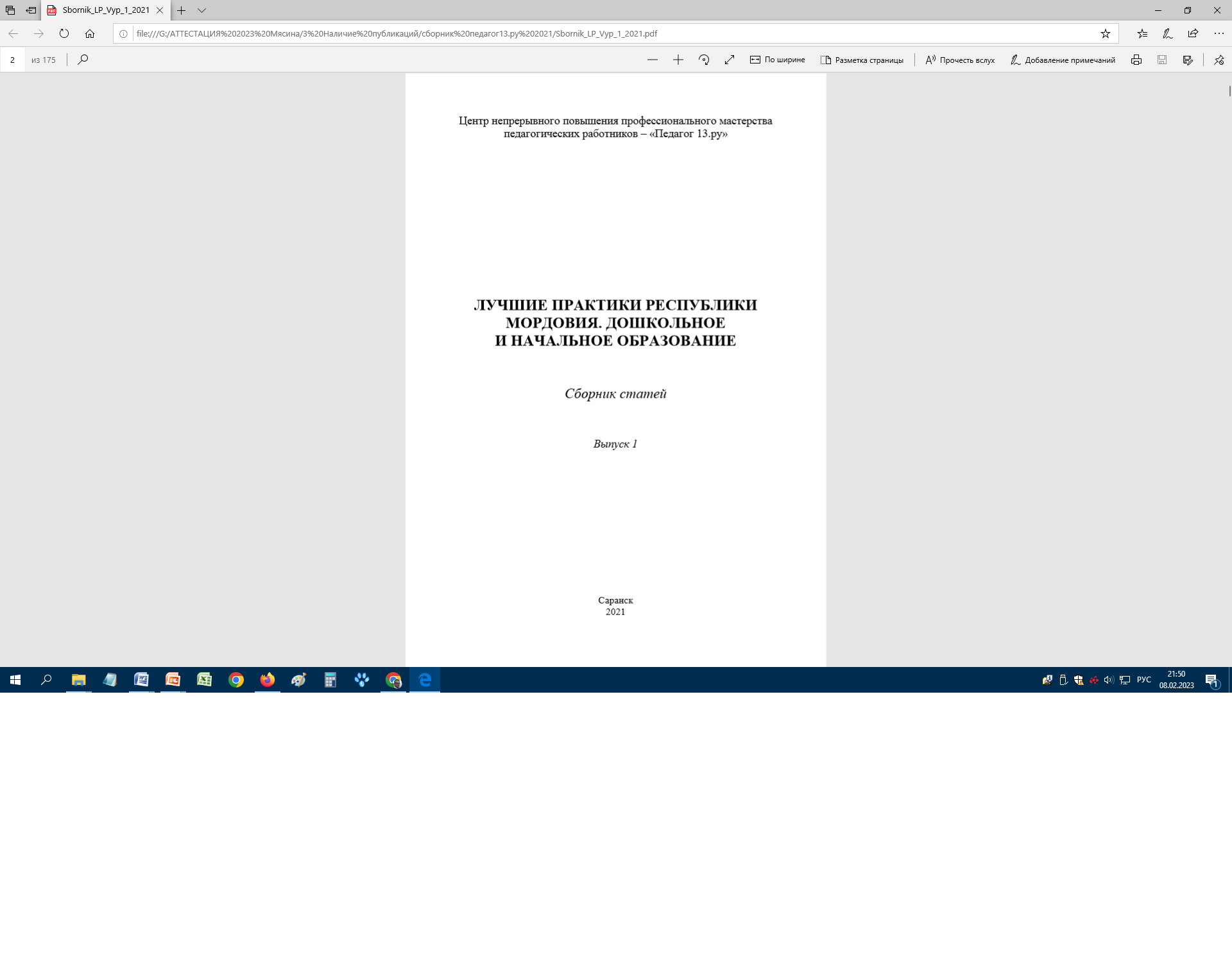 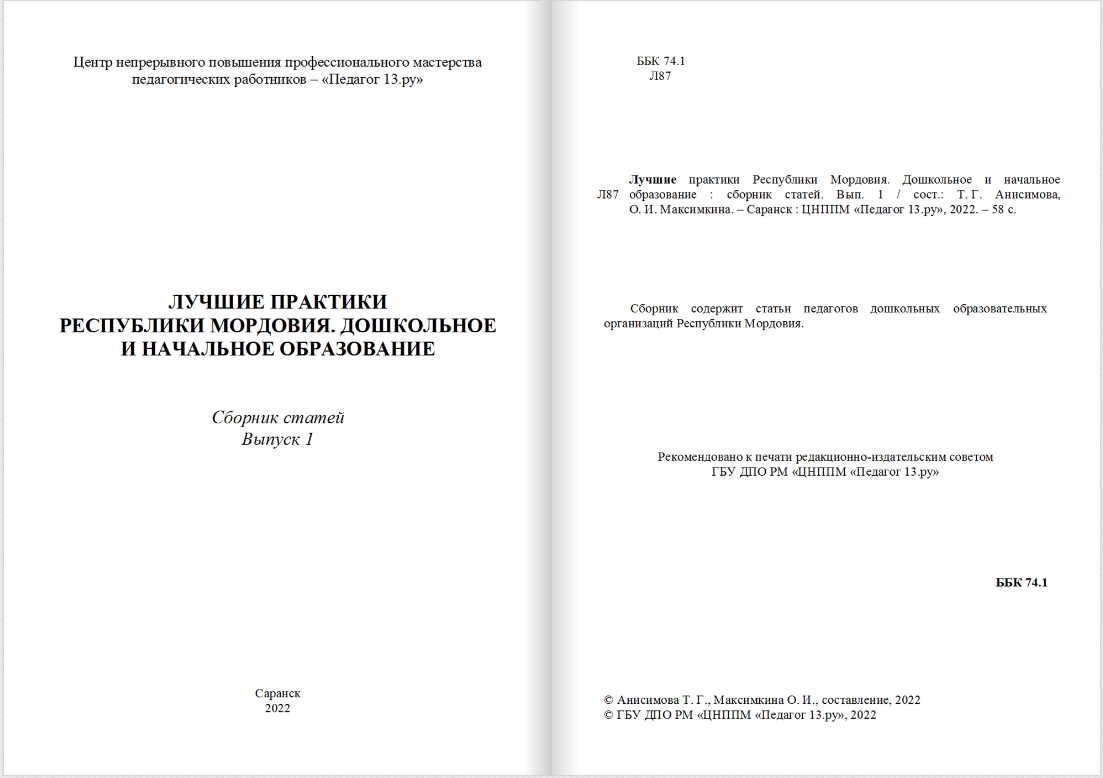 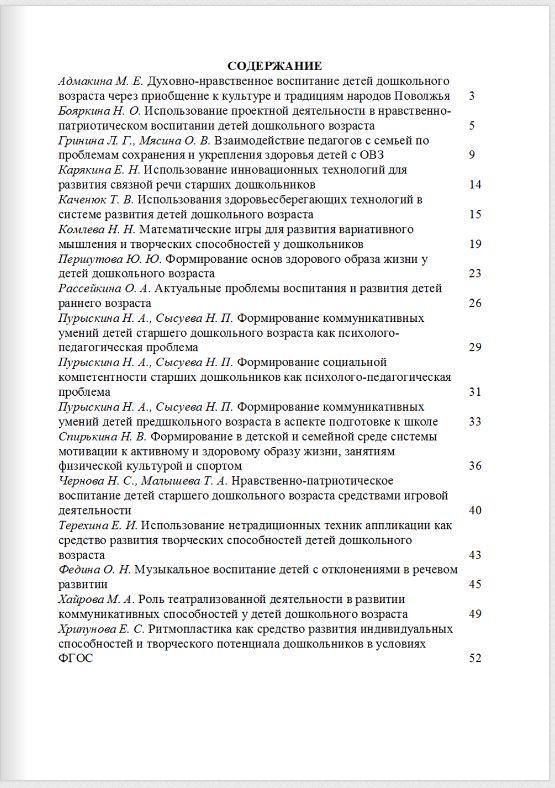 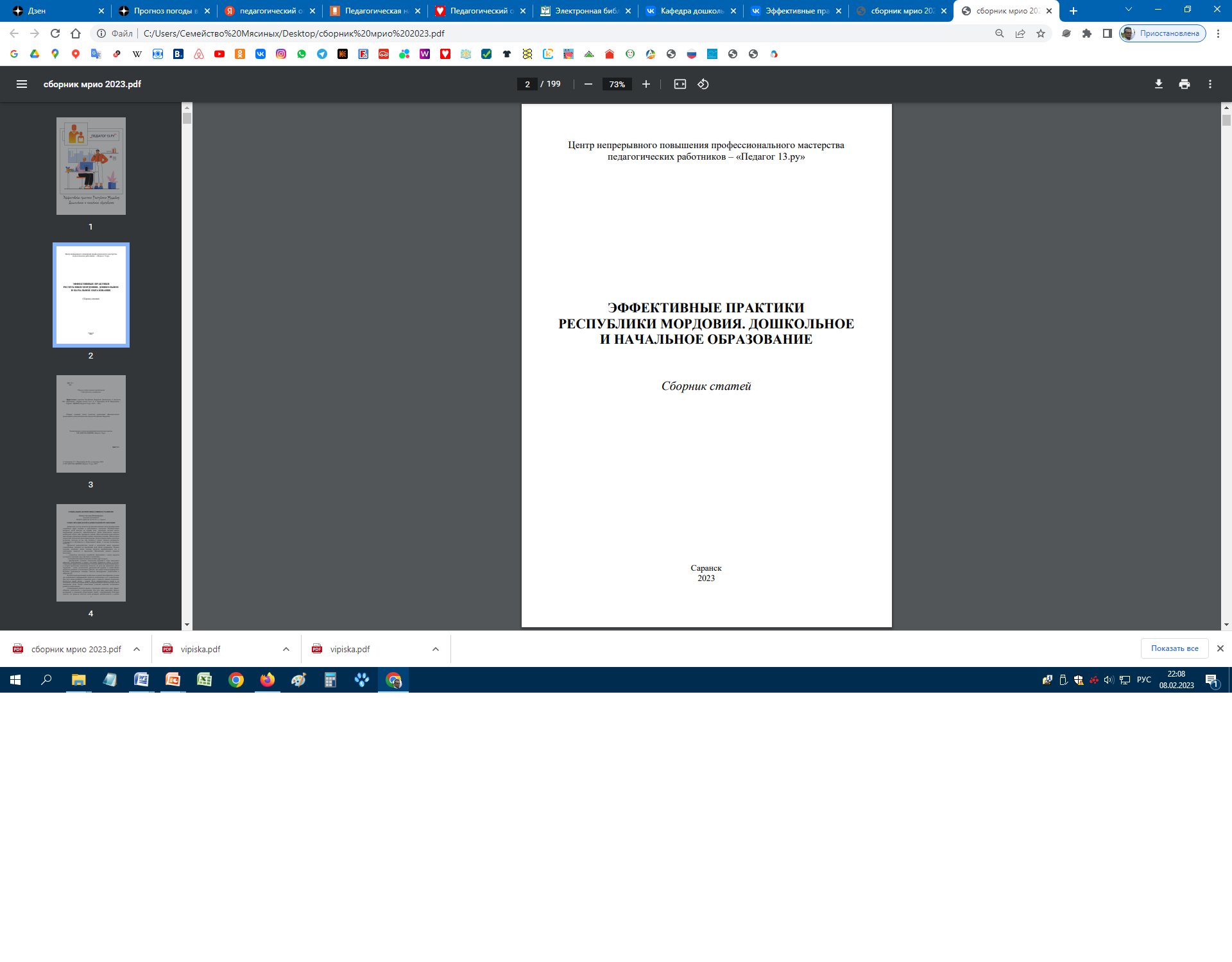 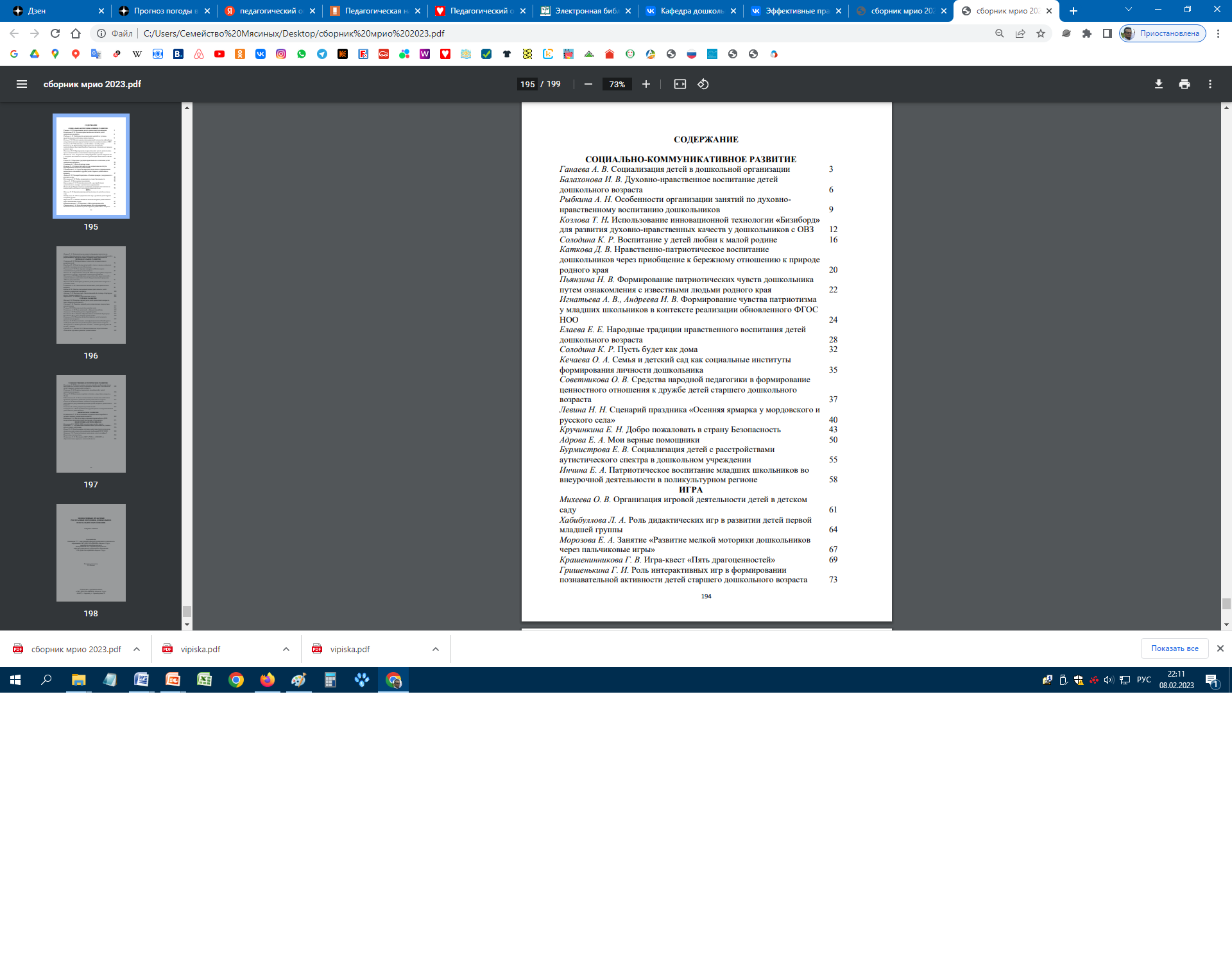 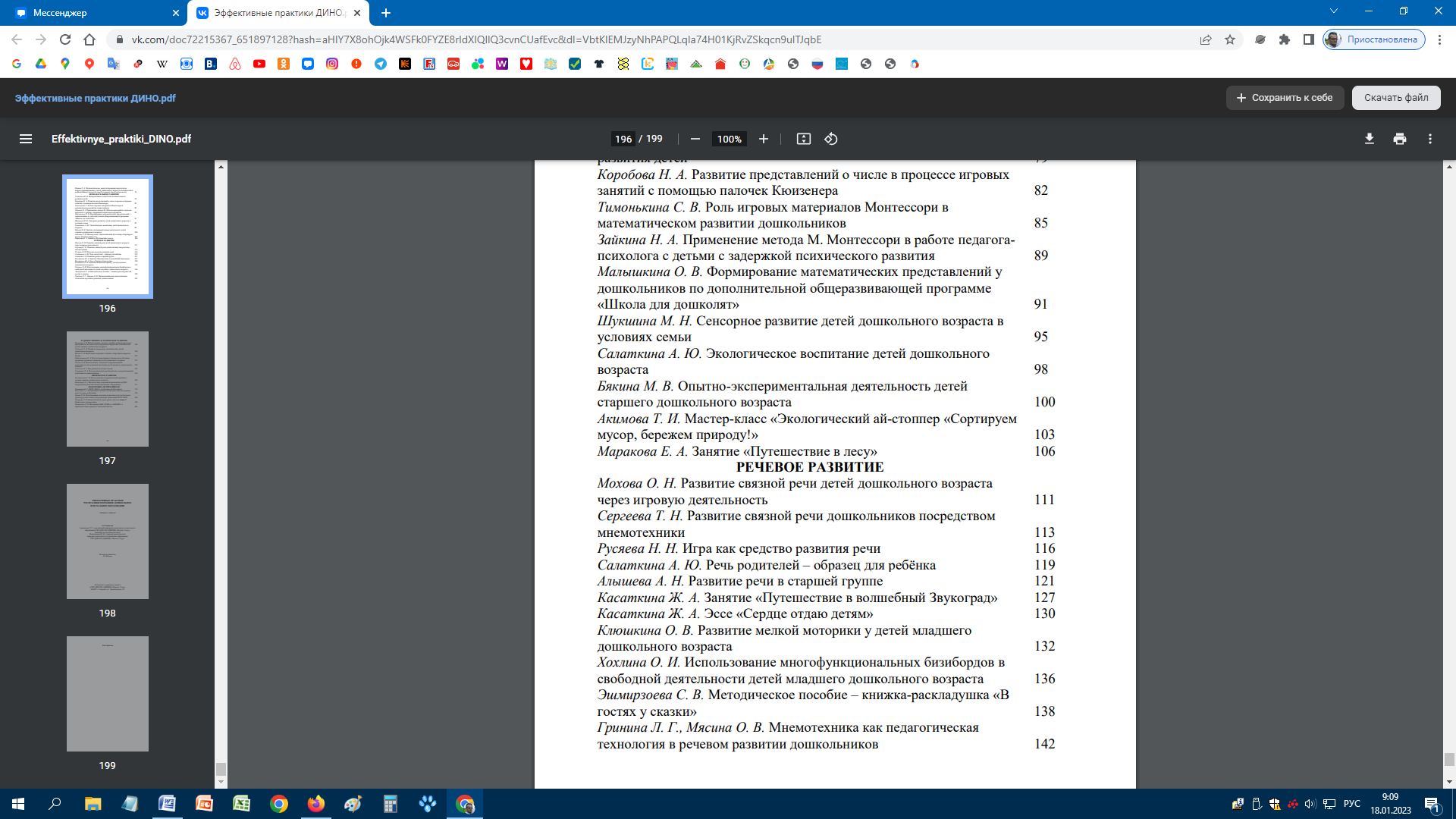 РЕЗУЛЬТАТЫ УЧАСТИЯ ВОСПИТАННИКОВ В КОНКУРСАХ, ВЫСТАВКАХ, ТУРНИРАХ, СОРЕВНОВАНИЯХ, АКЦИЯХ, ФЕСТИВАЛЯХ
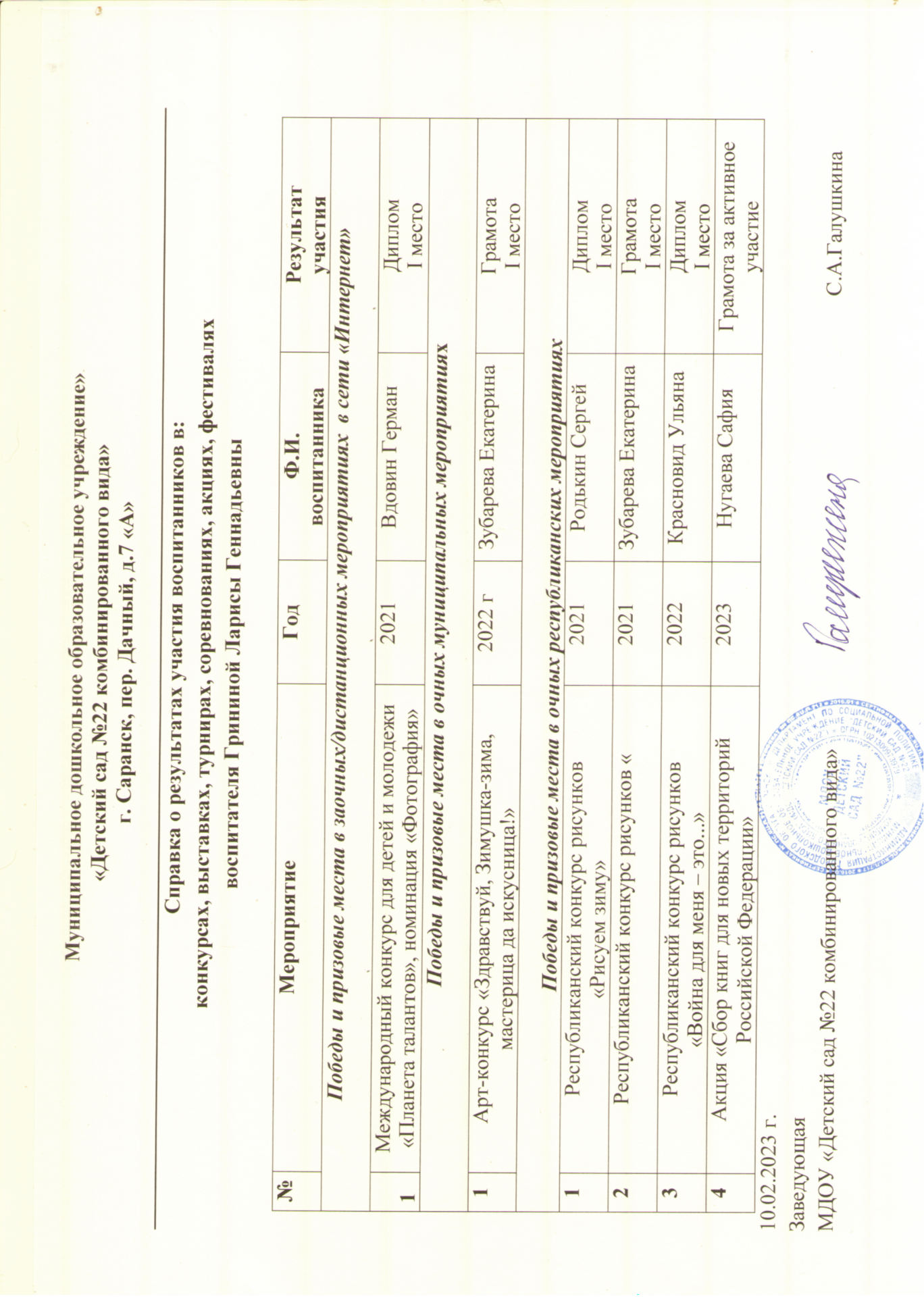 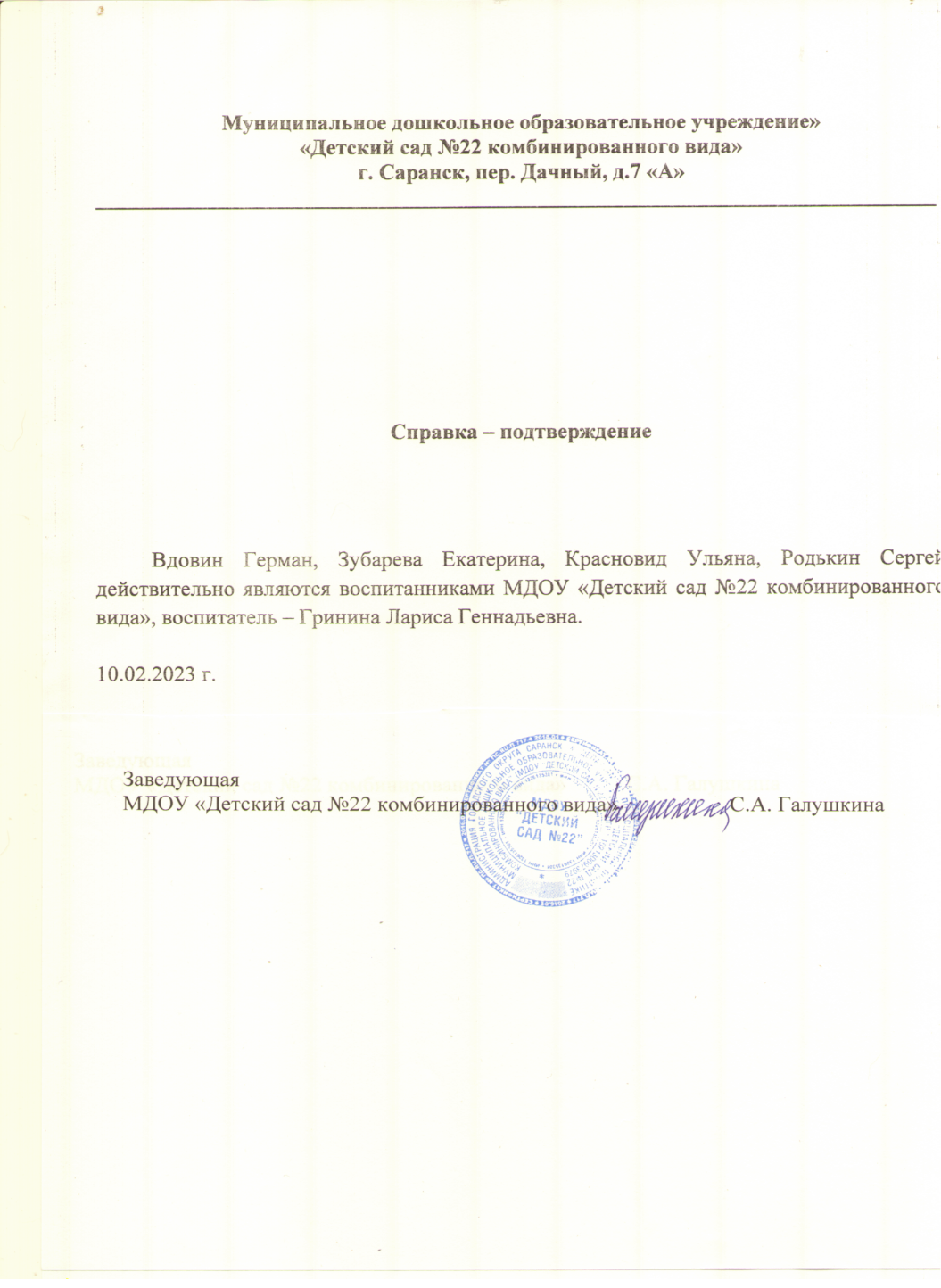 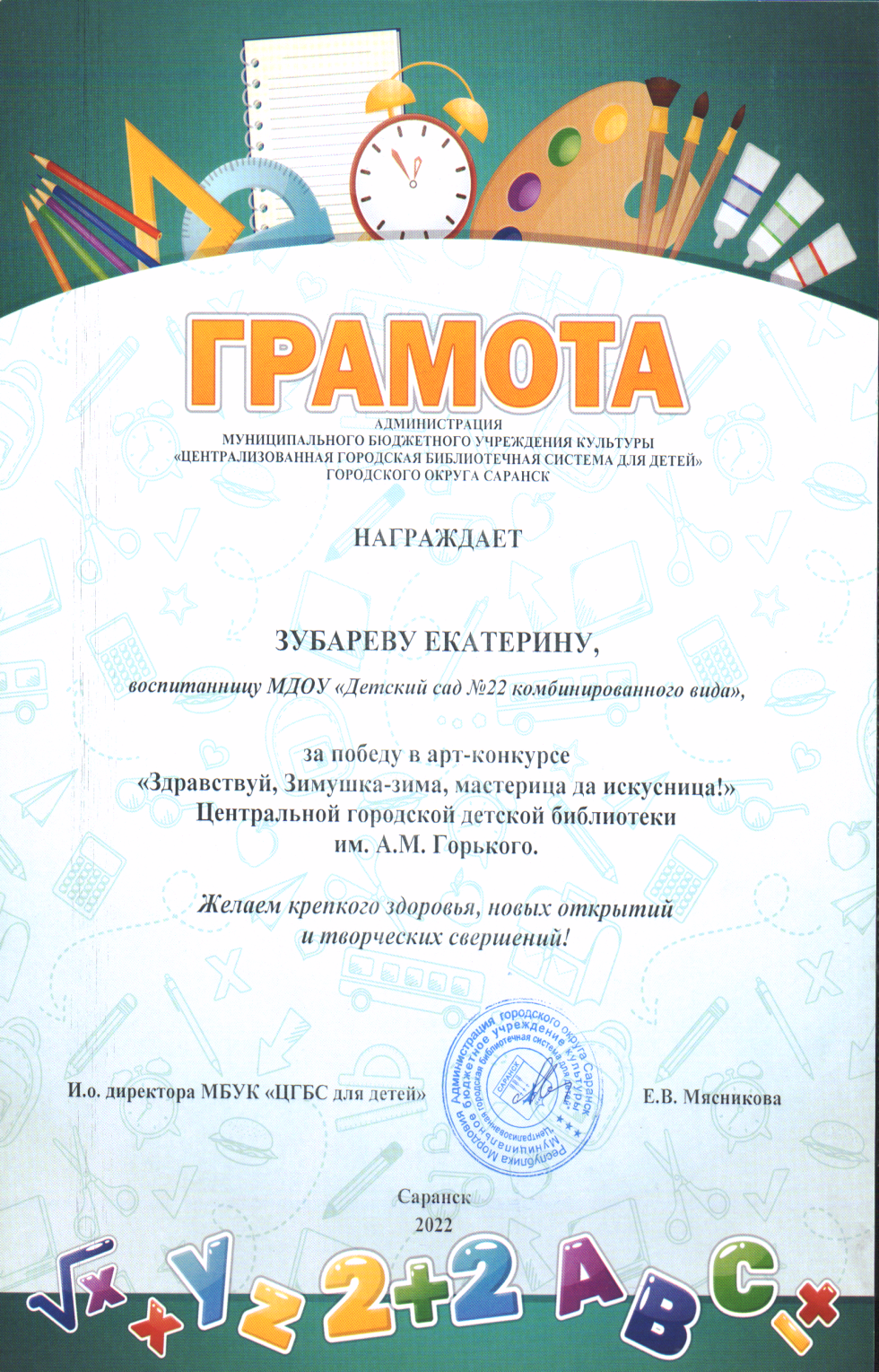 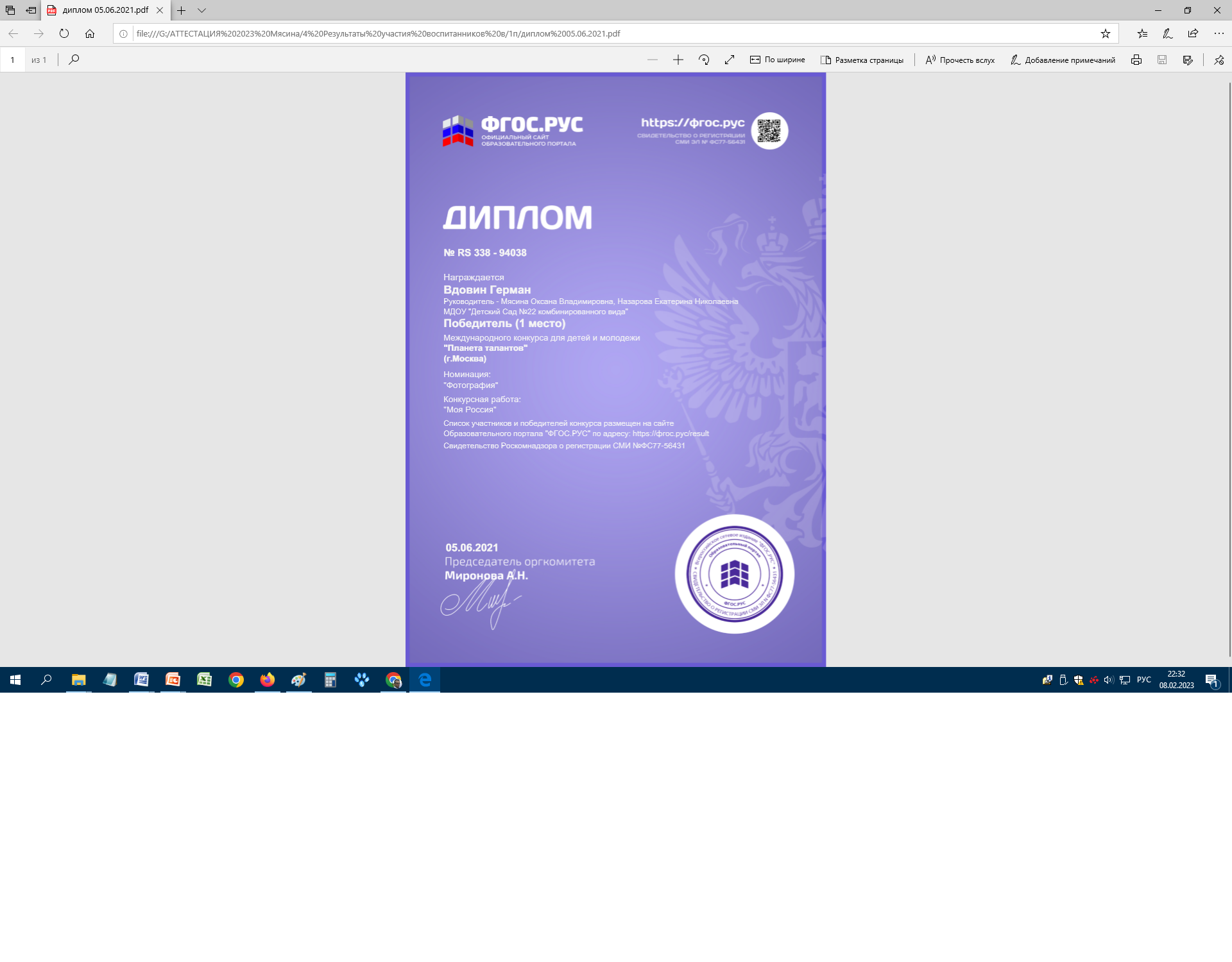 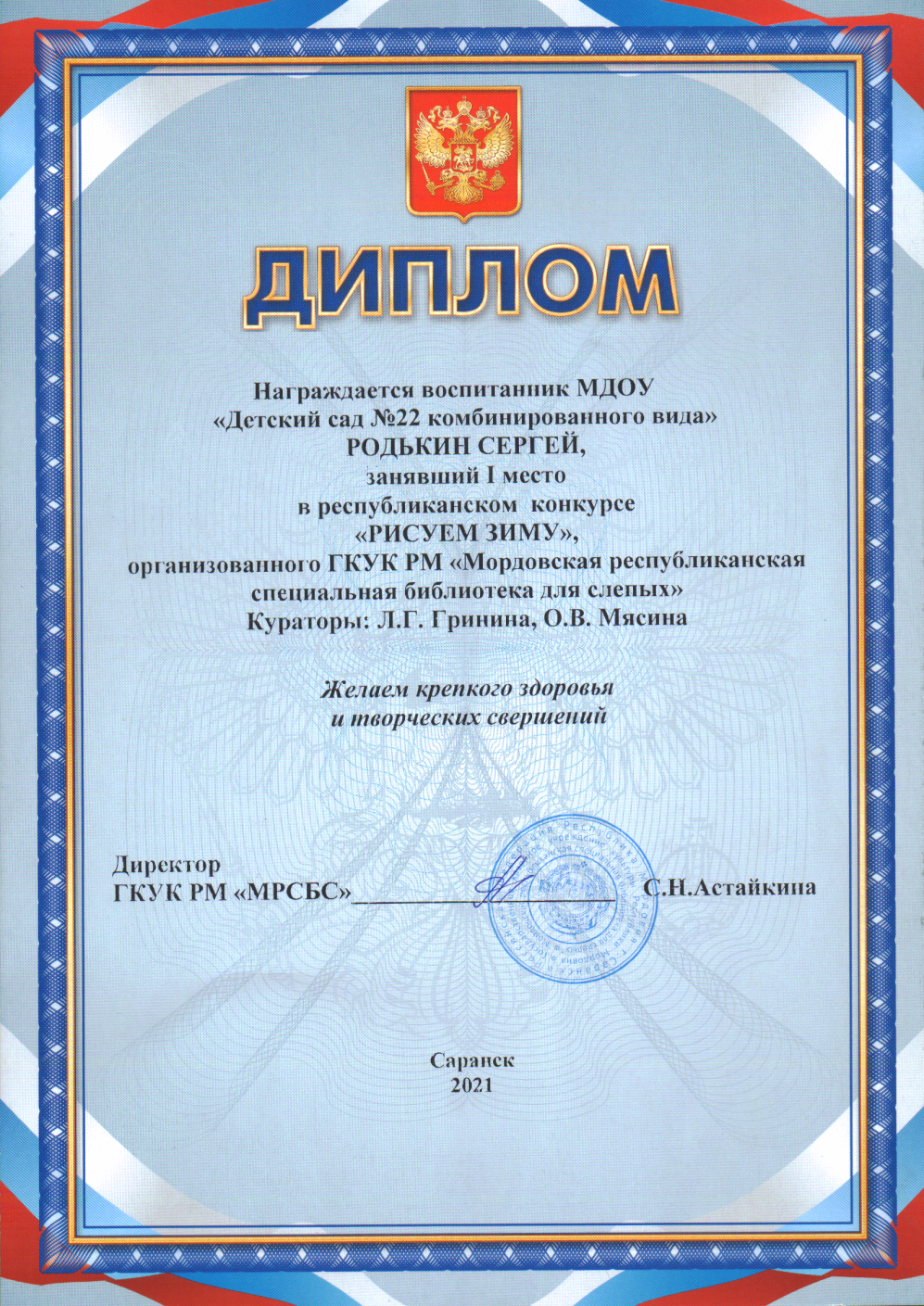 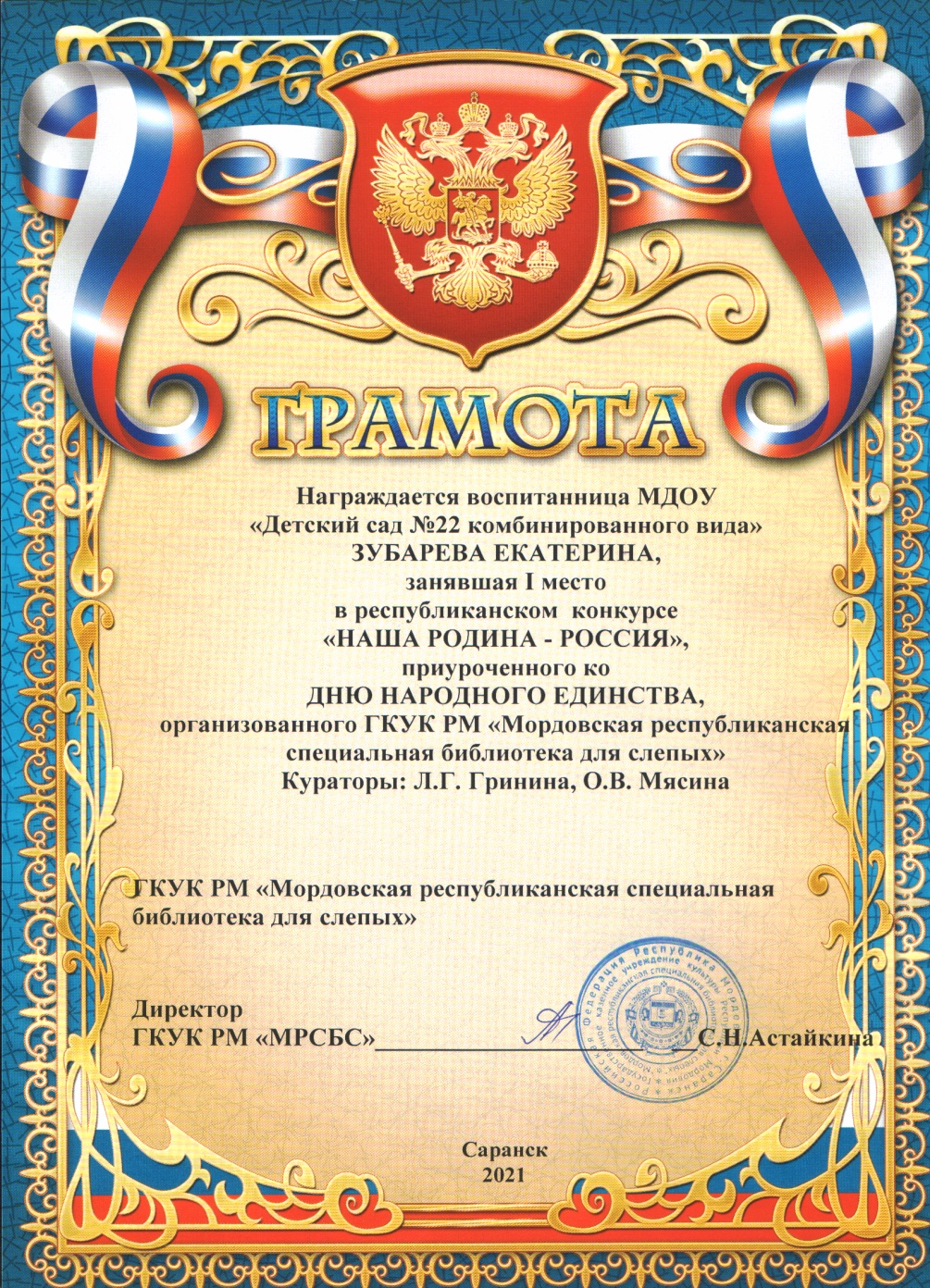 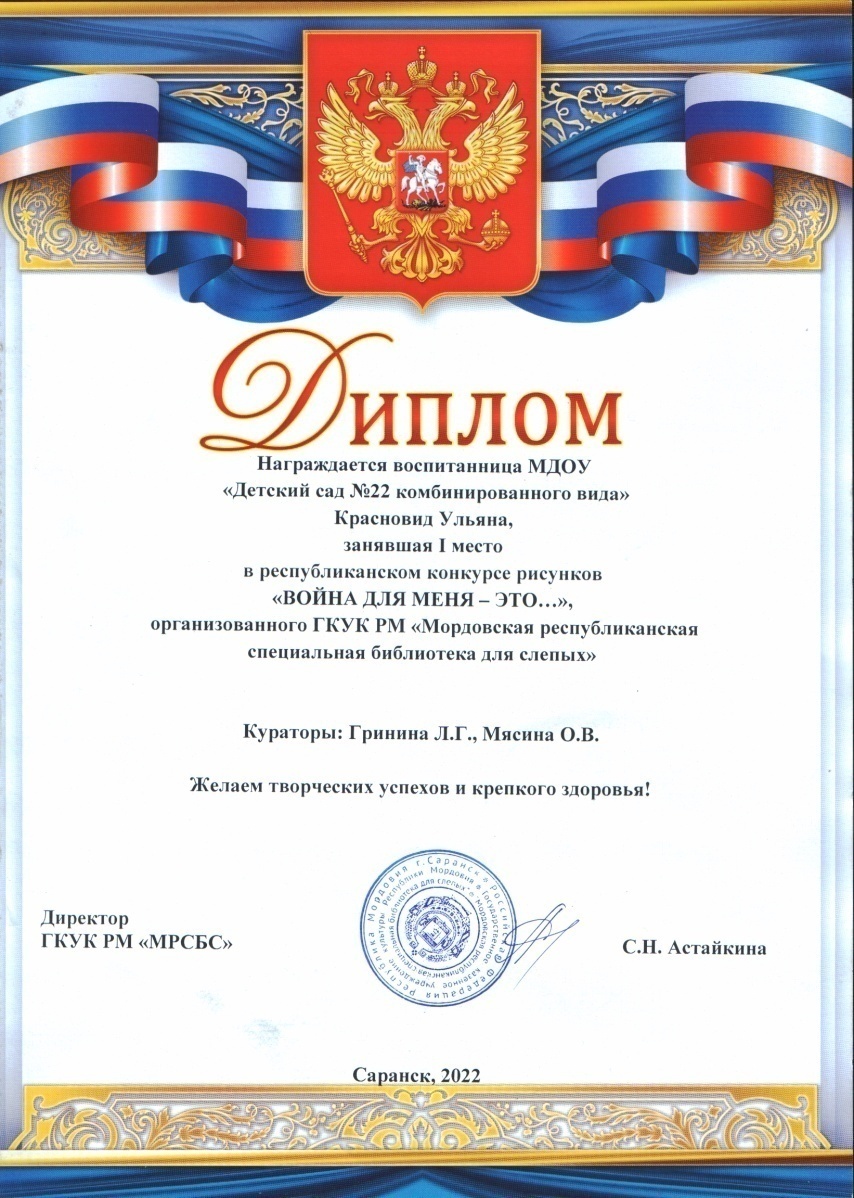 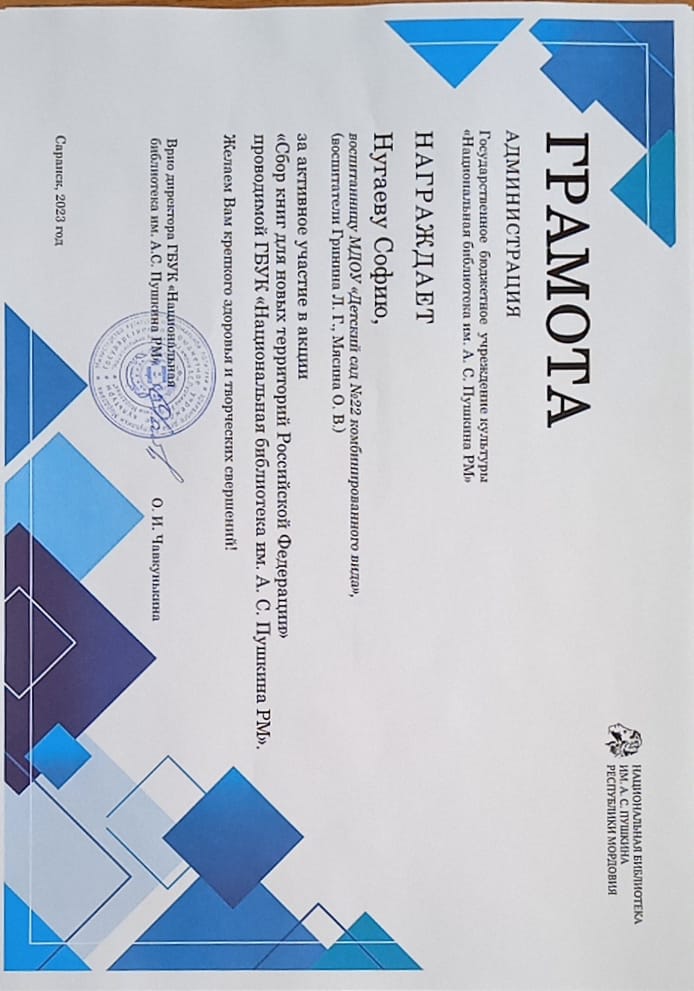 НАЛИЧИЕ АВТОРСКИХ ПРОГРАММ, МЕТОДИЧЕСКИХ ПОСОБИЙ
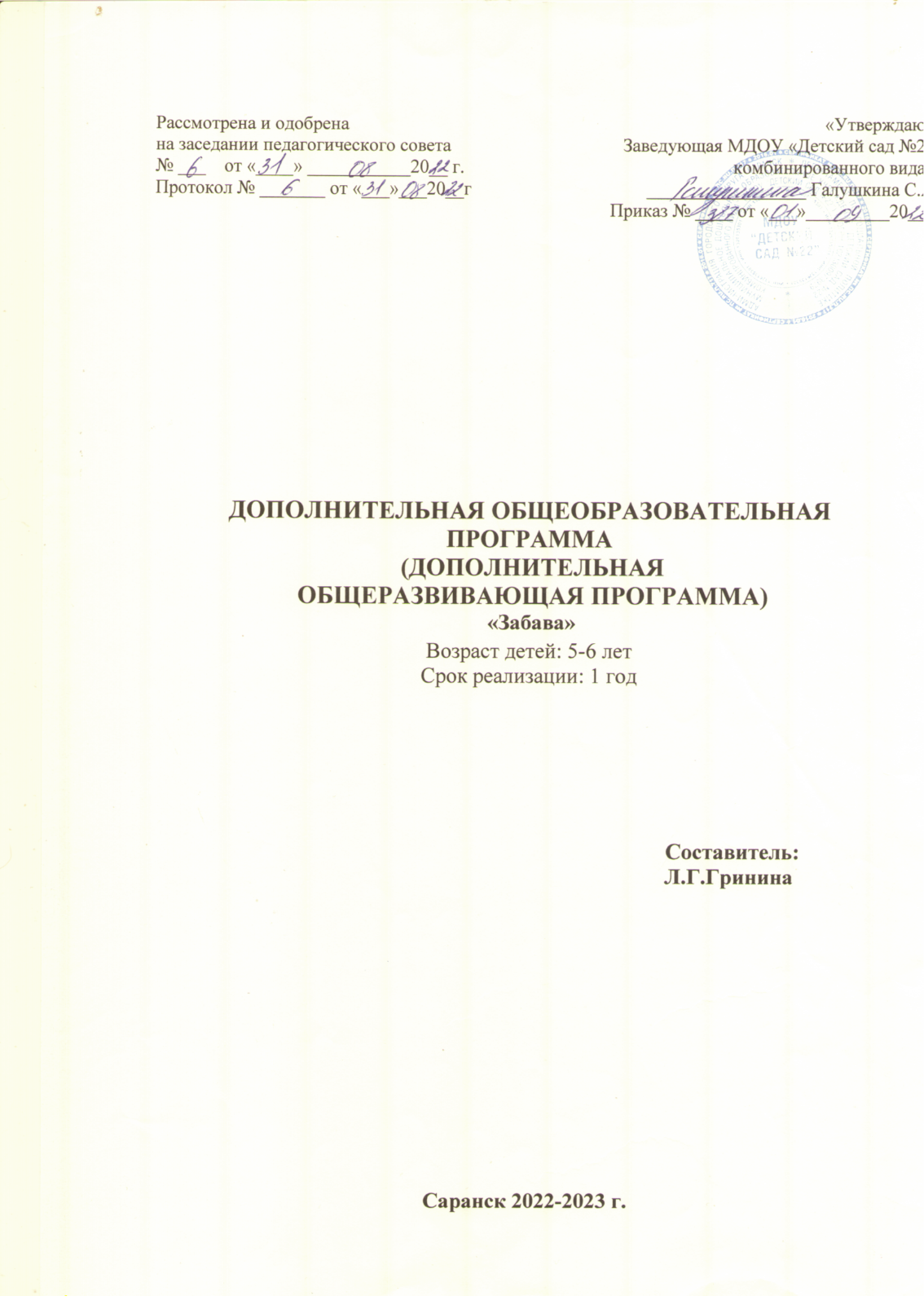 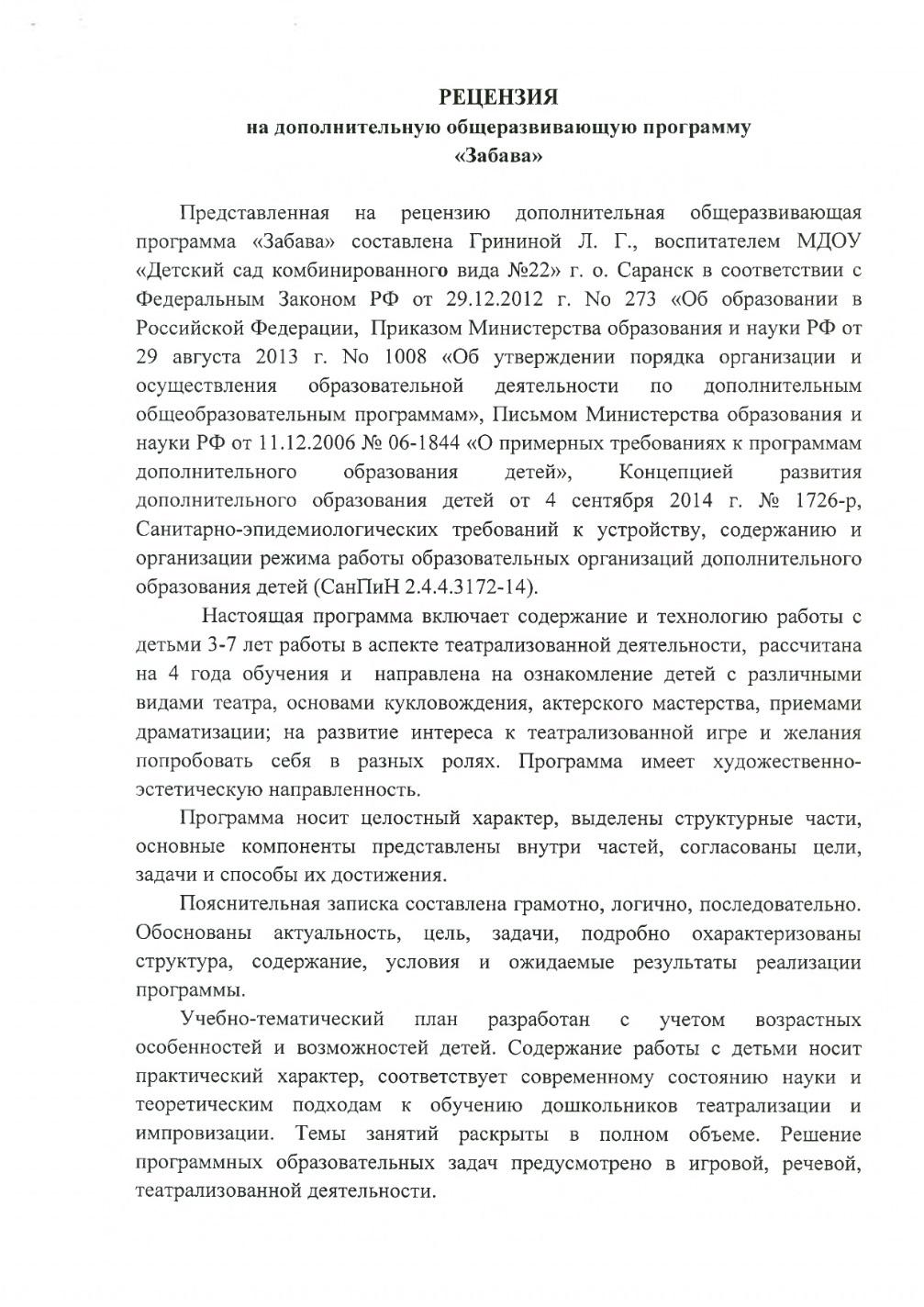 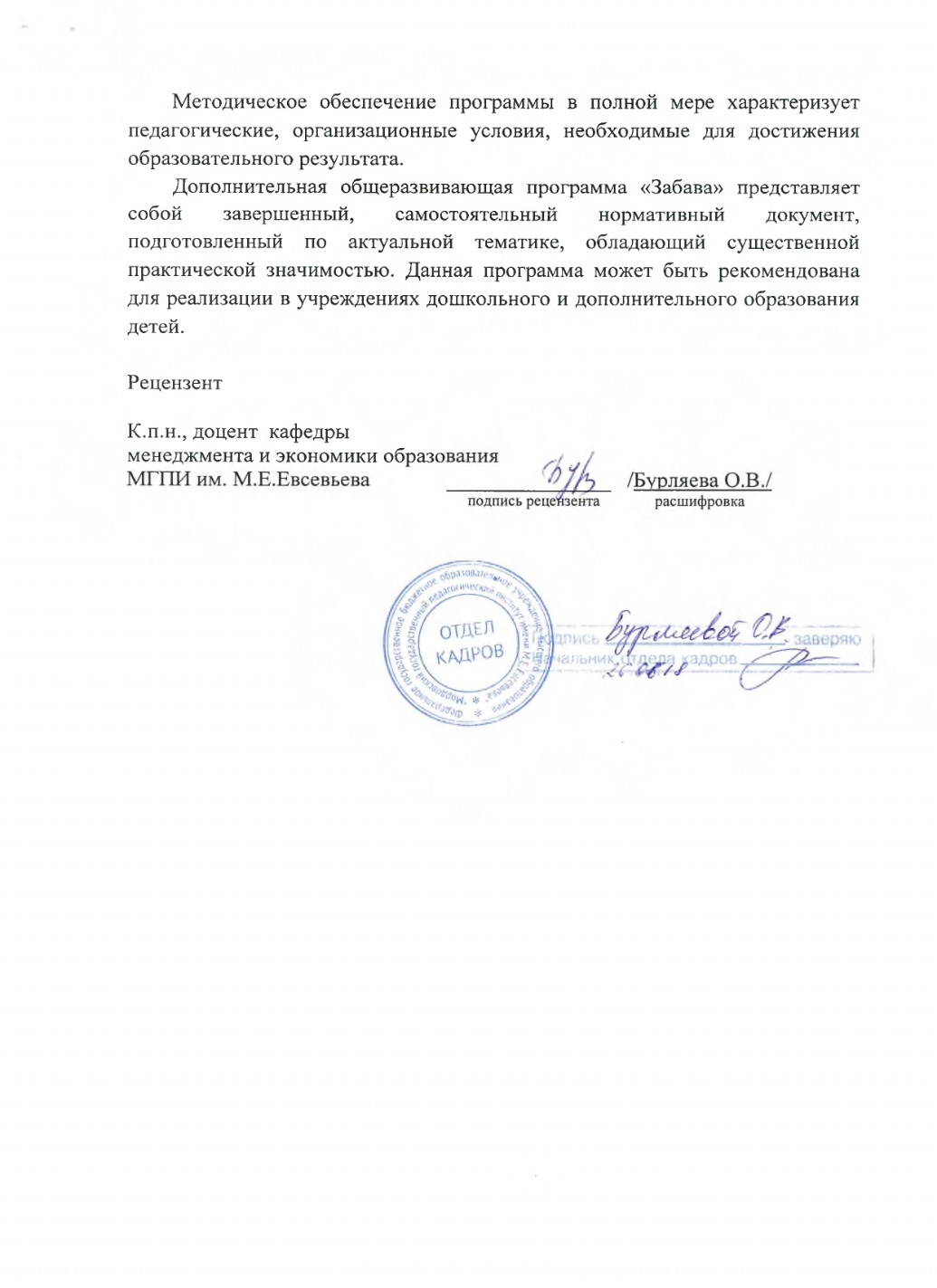 ВЫСТУПЛЕНИЯ НА ЗАСЕДАНИЯХ МЕТОДИЧЕСКИХ СОВЕТОВ, НАУЧНО-ПРАКТИЧЕСКИХ КОНФЕРЕНЦИЯХ, ПЕДАГОГИЧЕСКИХ ЧТЕНИЯХ, СЕМИНАРАХ, СЕКЦИЯХ, ФОРУМАХ, РАДИОПЕРЕДАЧАХ
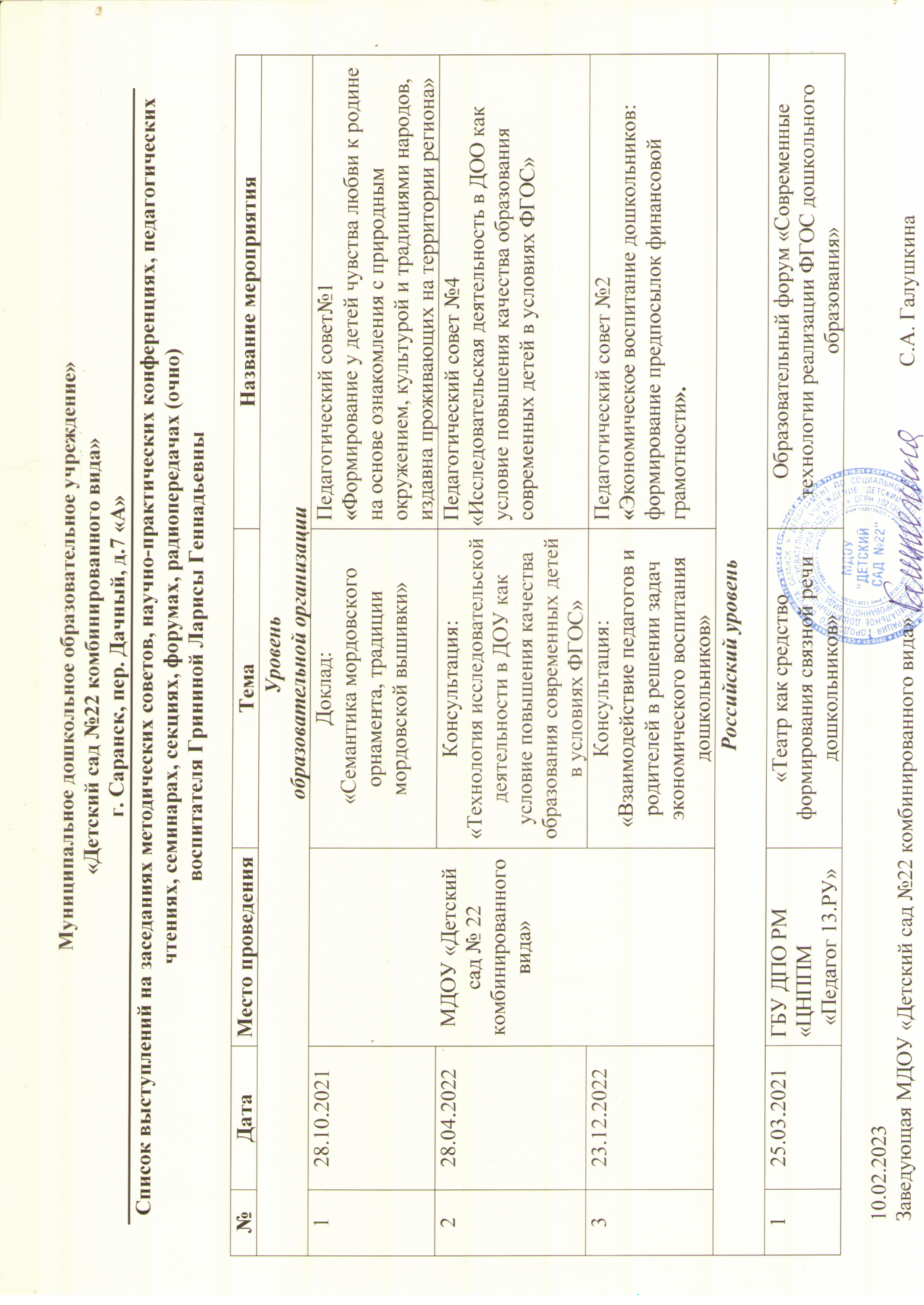 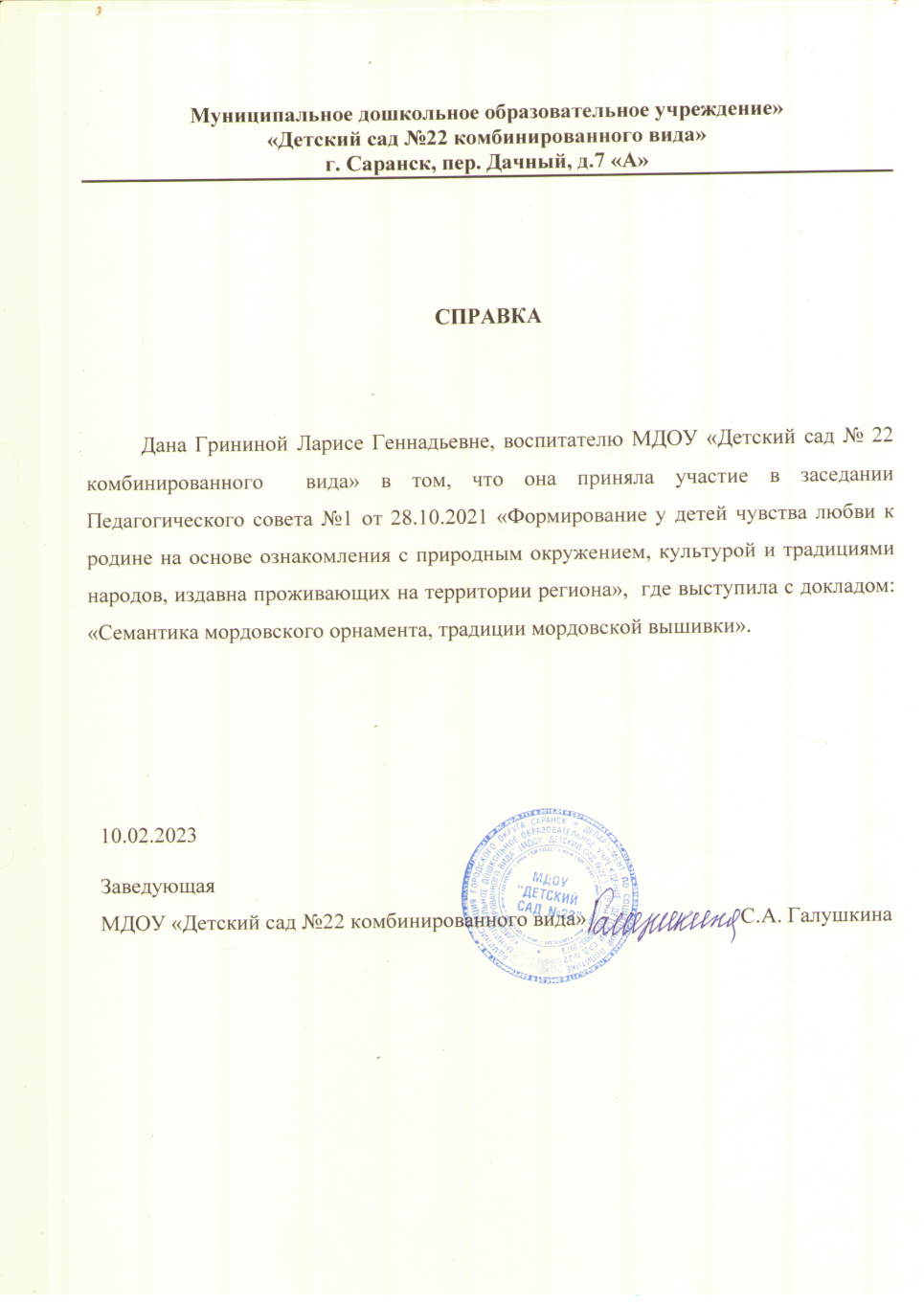 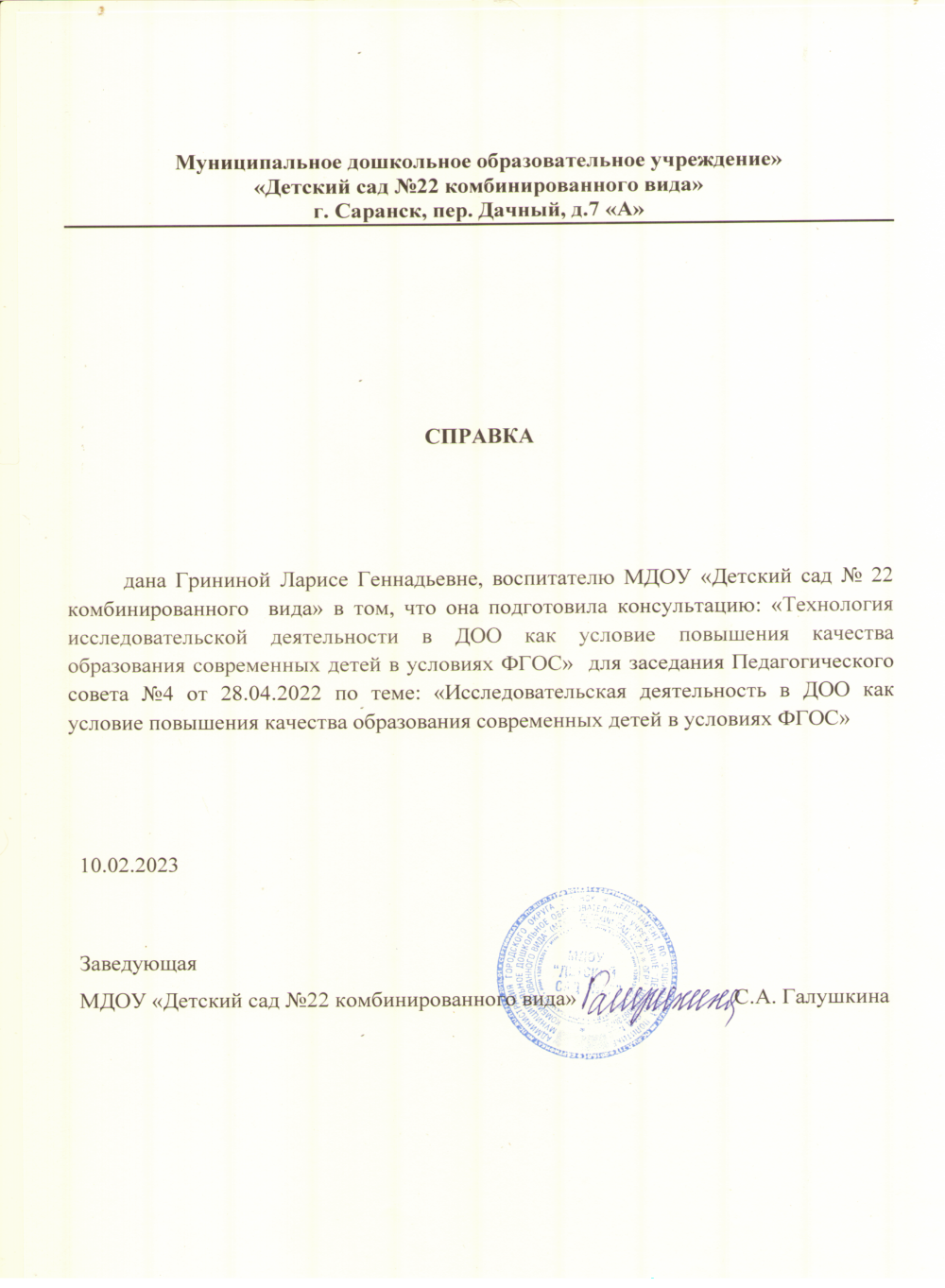 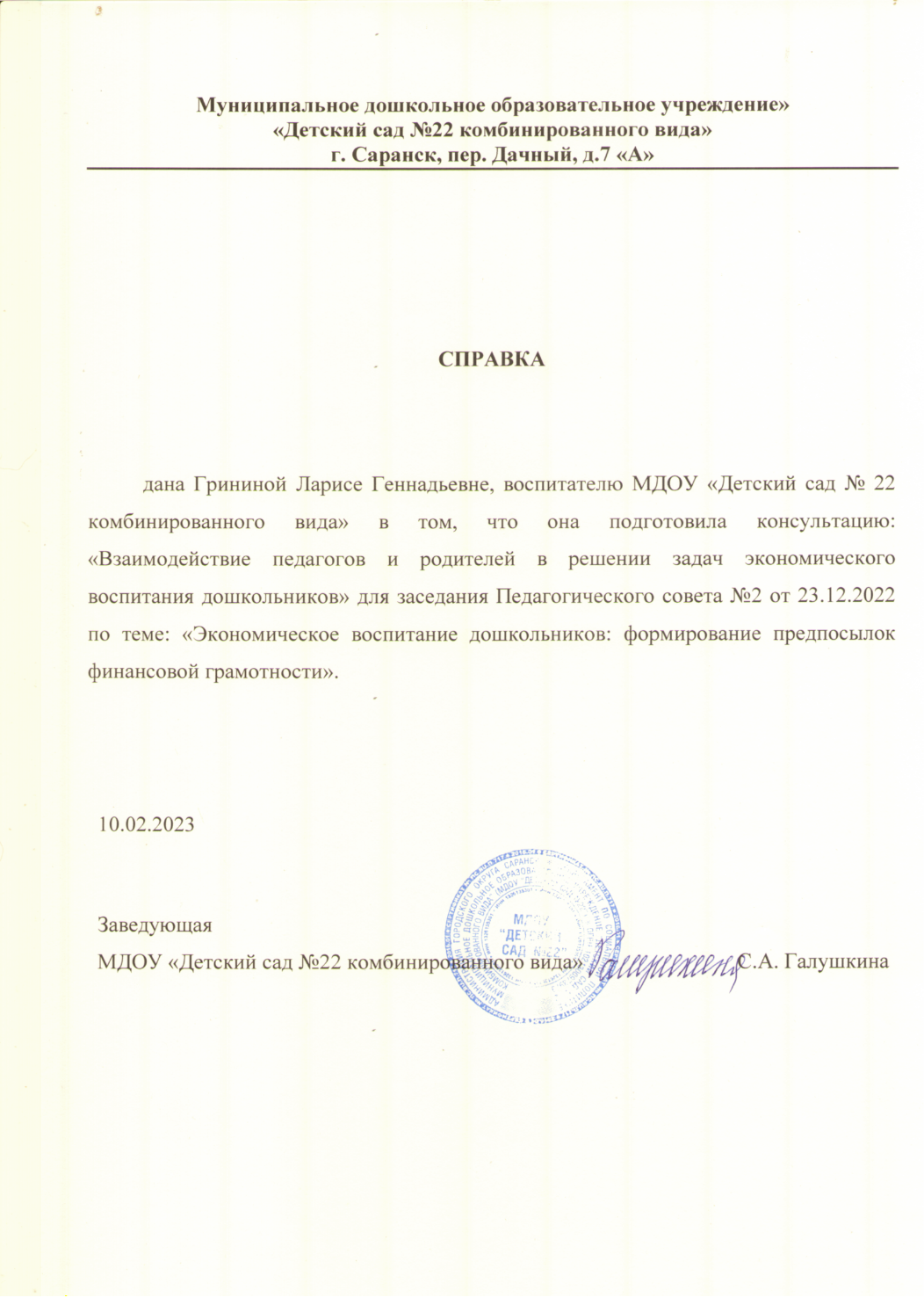 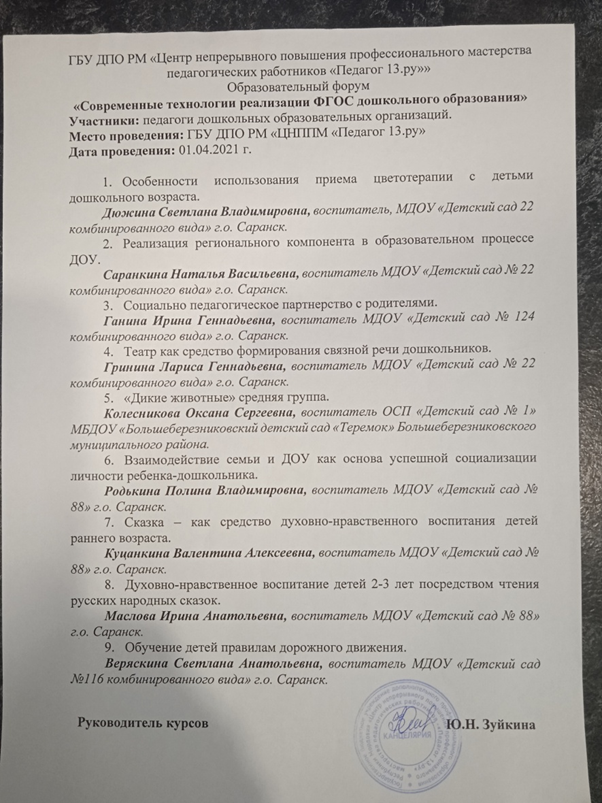 ПРОВЕДЕНИЕ ОТКРЫТЫХ ЗАНЯТИЙ, МАСТЕР-КЛАССОВ, МЕРОПРИЯТИЙ
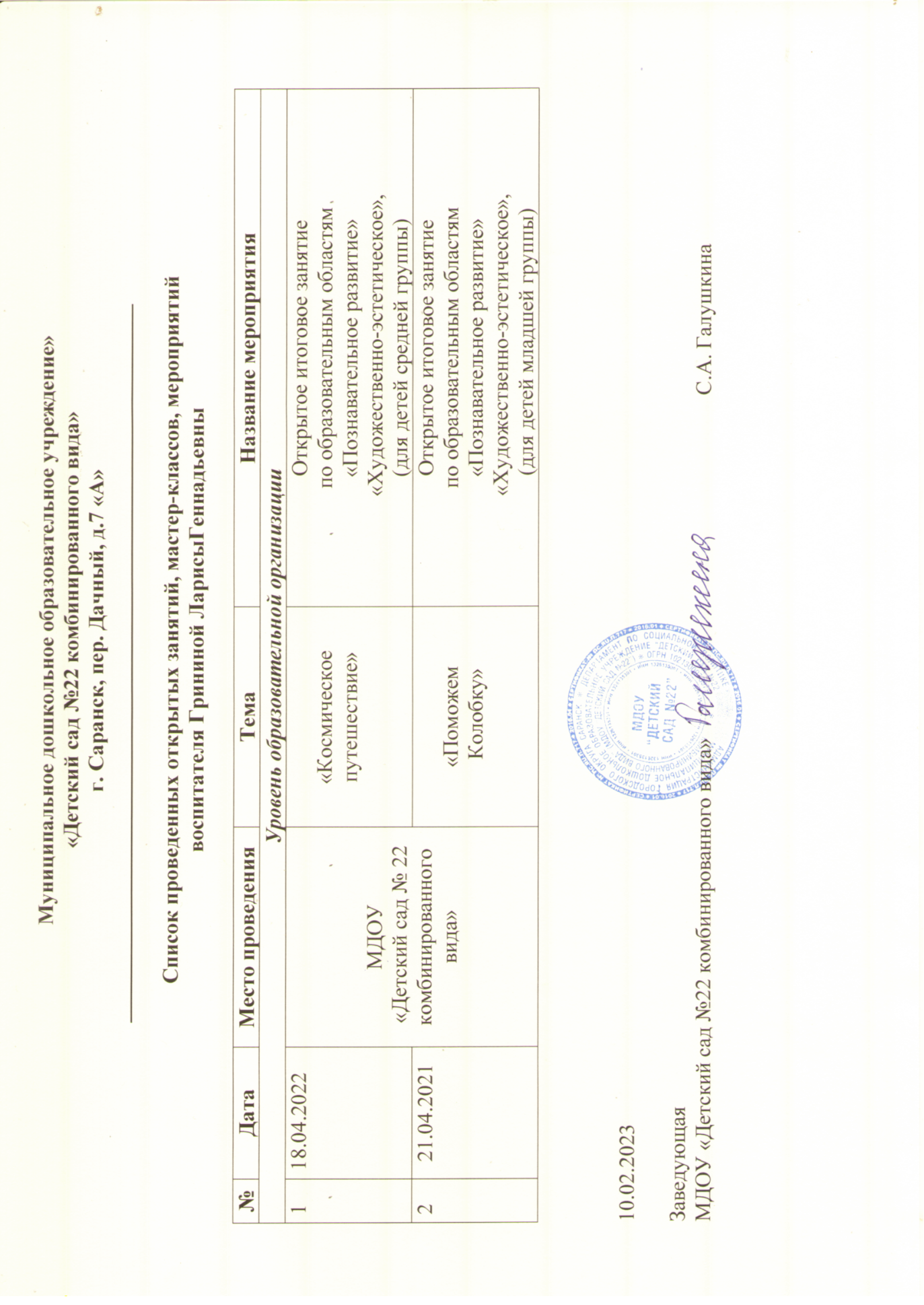 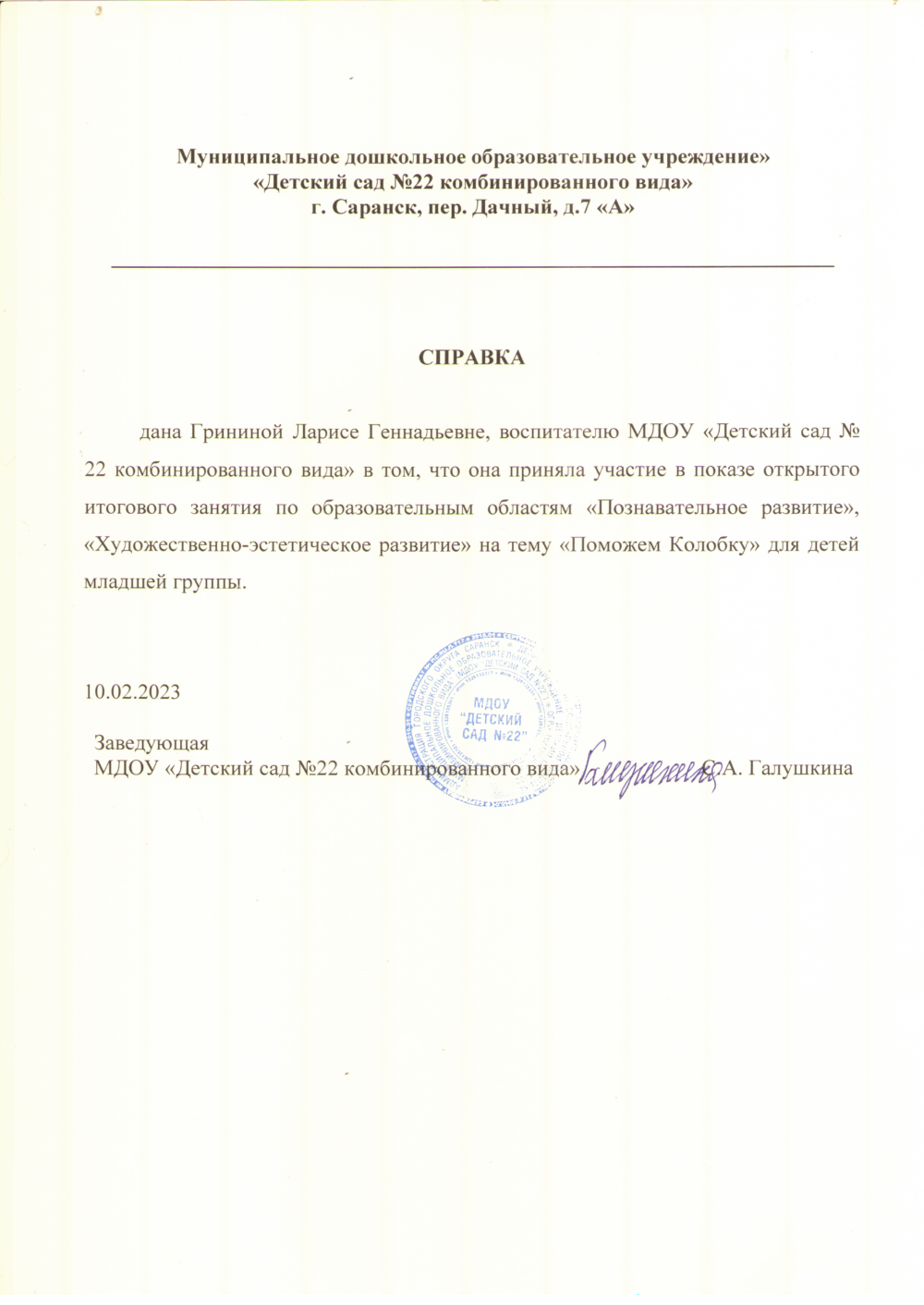 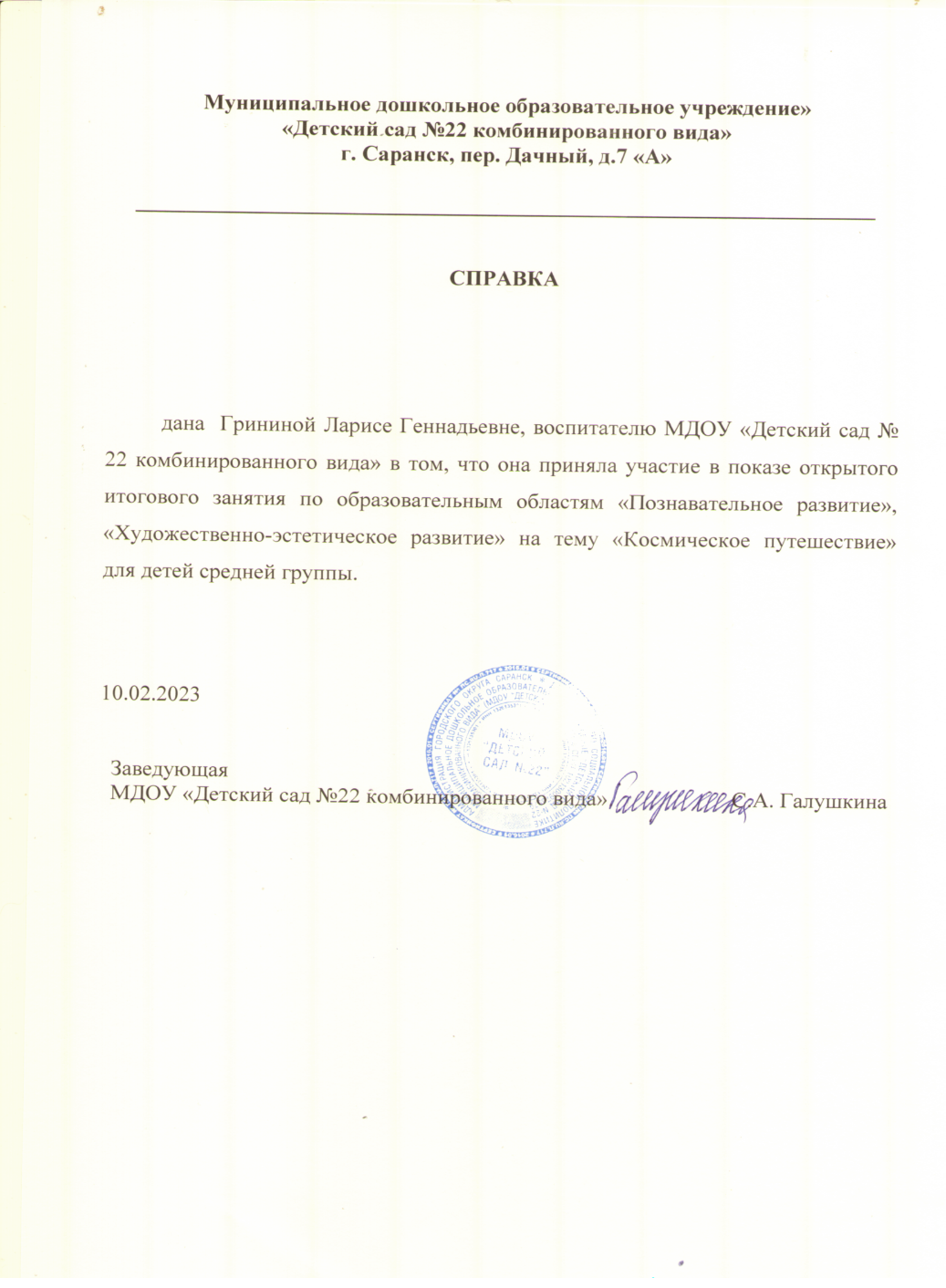 ЭКСПЕРТНАЯ ДЕЯТЕЛЬНОСТЬ
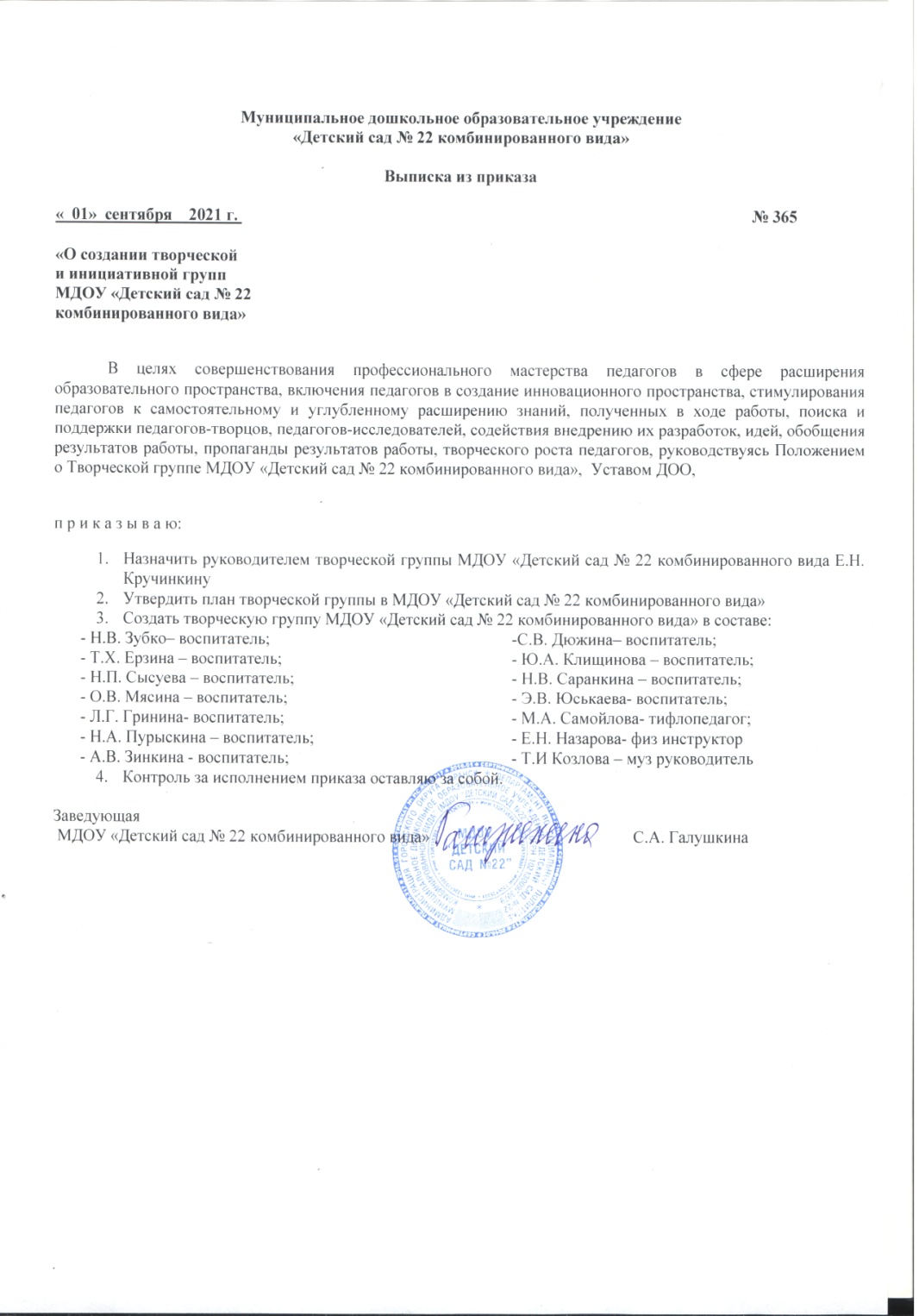 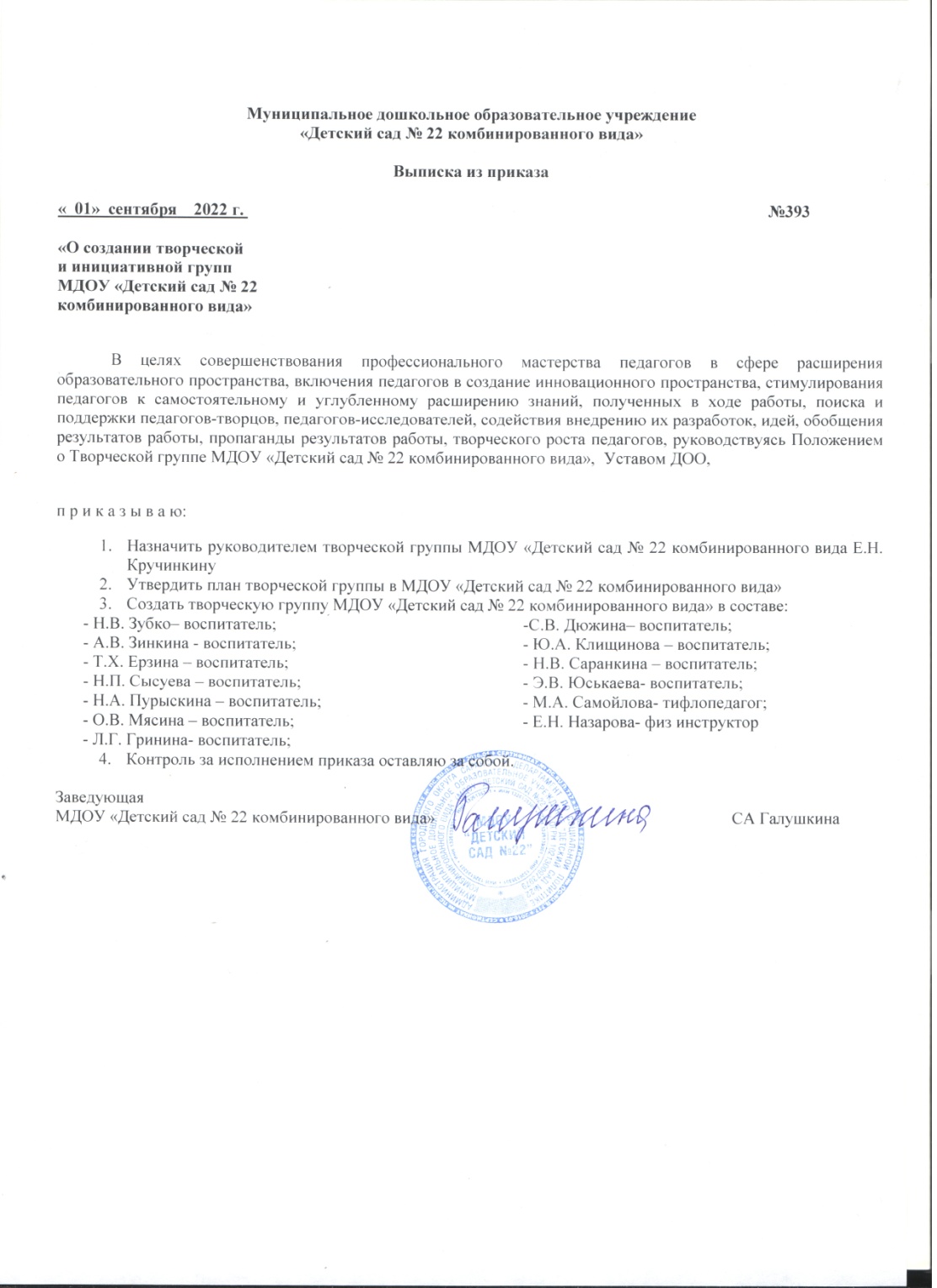 ОБЩЕСТВЕННО-ПЕДАГОГИЧЕСКАЯ АКТИВНОСТЬ ПЕДАГОГА: УЧАСТИЕ В КОМИССИЯХ, ПЕДАГОГИЧЕСКИХ СООБЩЕСТВАХ, В ЖЮРИ КОНКУРСОВ
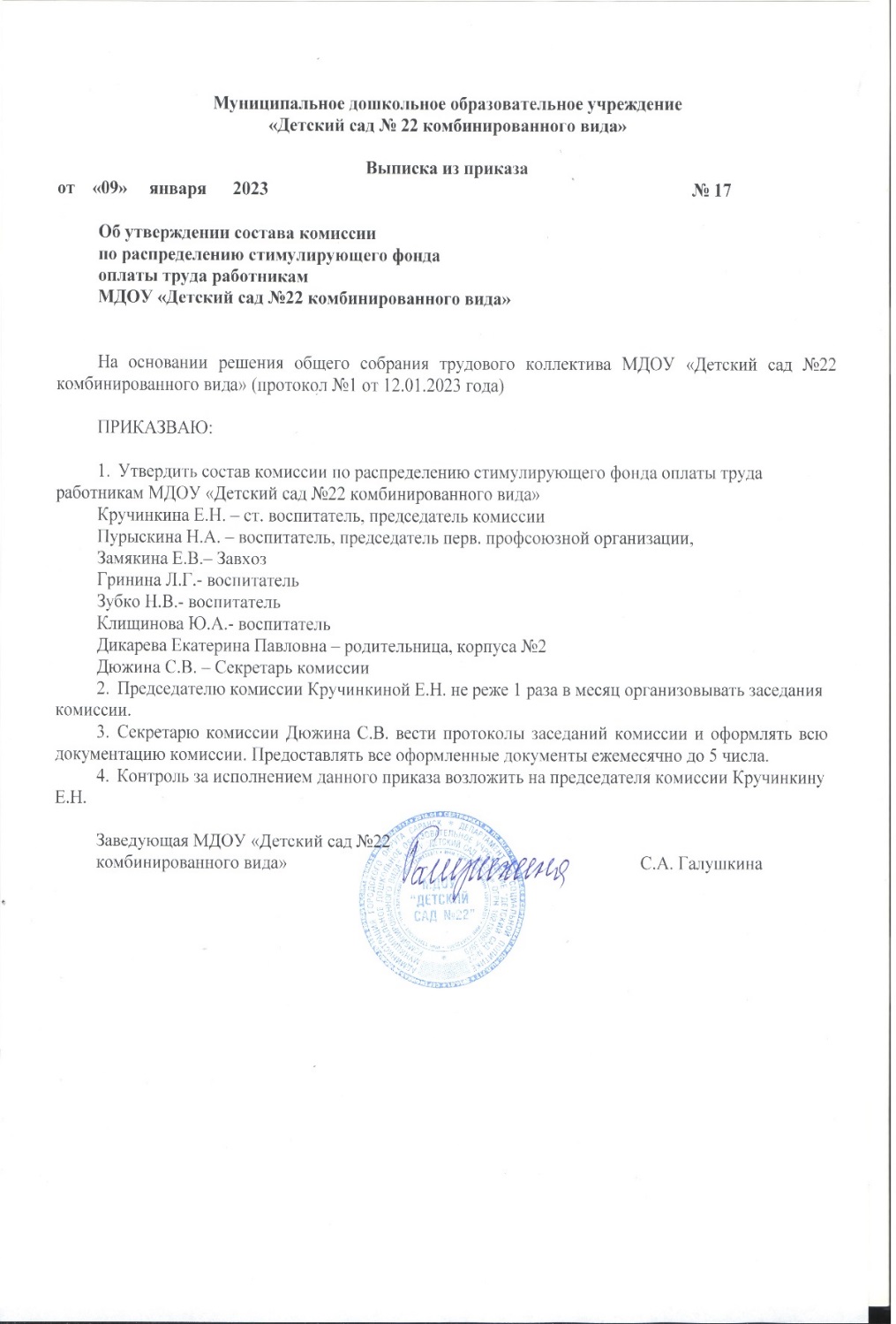 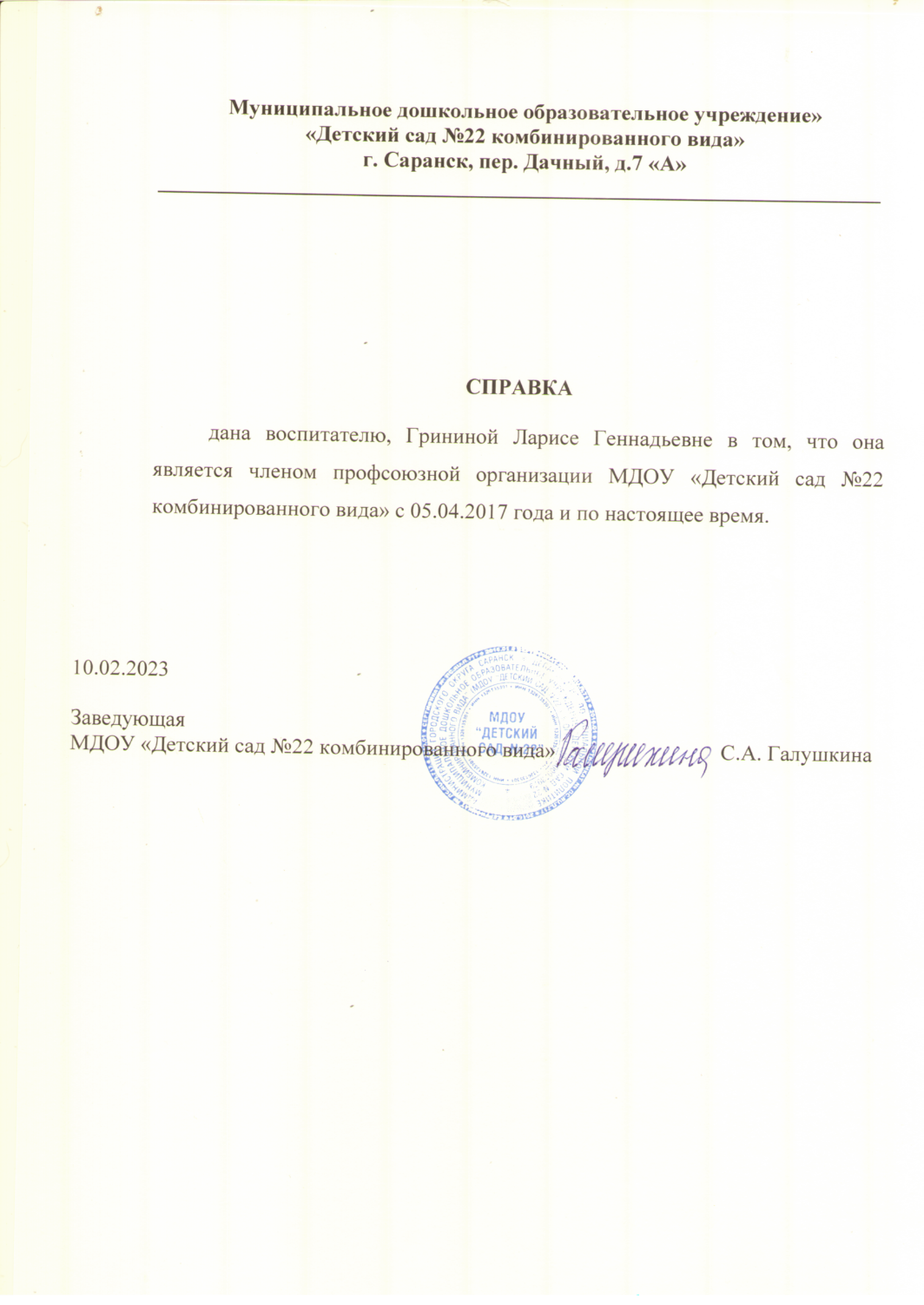 ПОЗИТИВНЫЕ РЕЗУЛЬТАТЫ РАБОТЫ С ВОСПИТАННИКАМИ
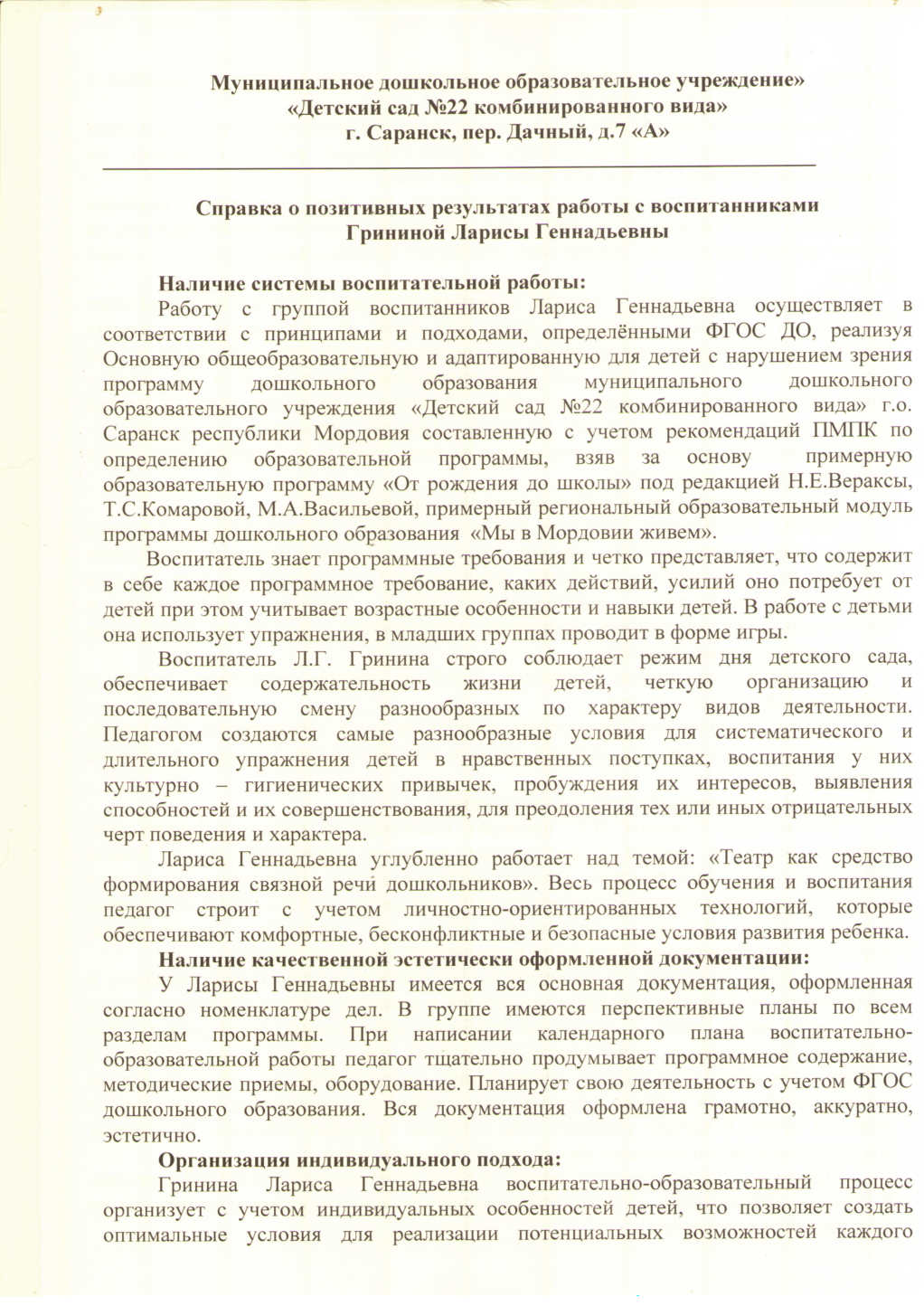 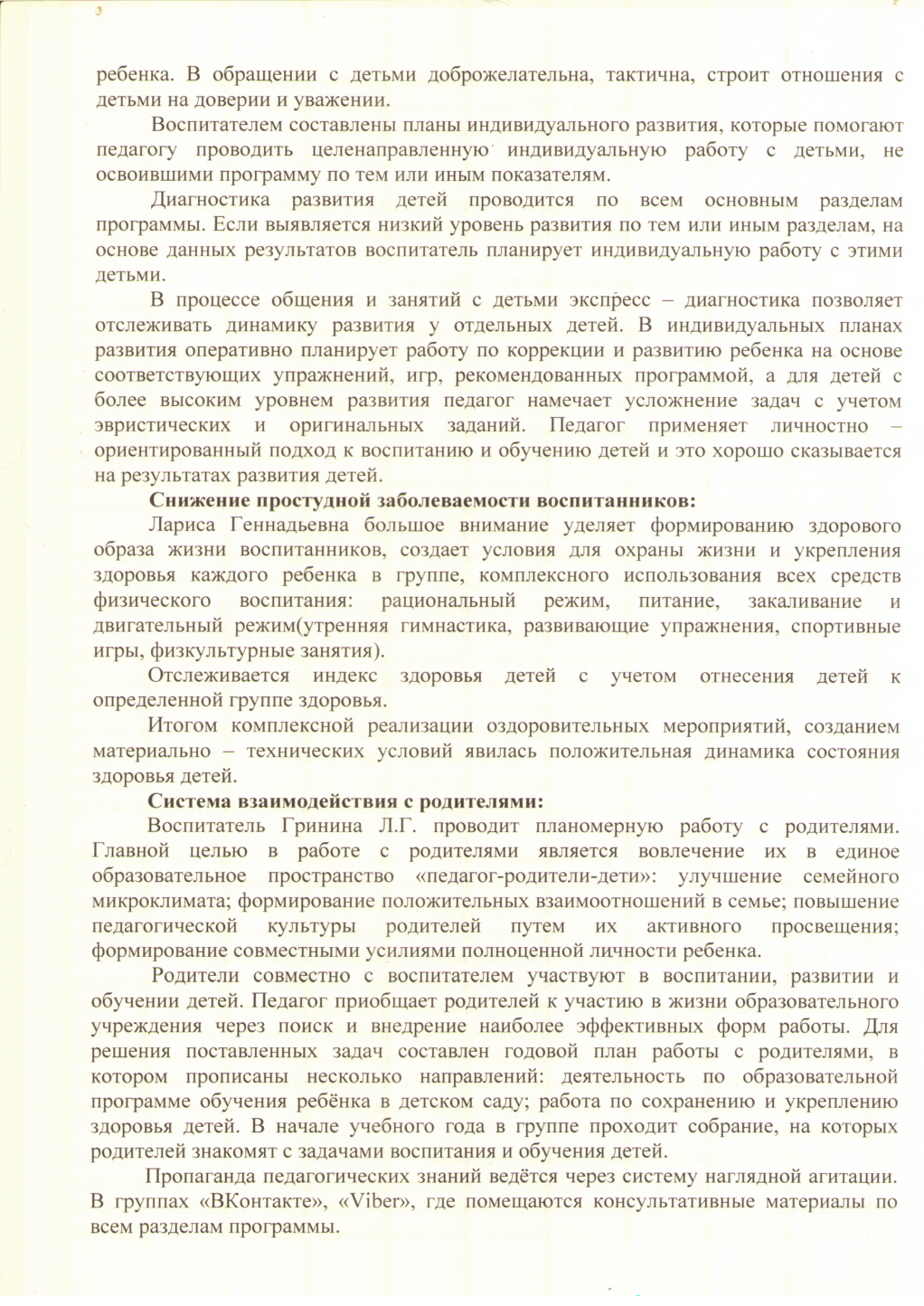 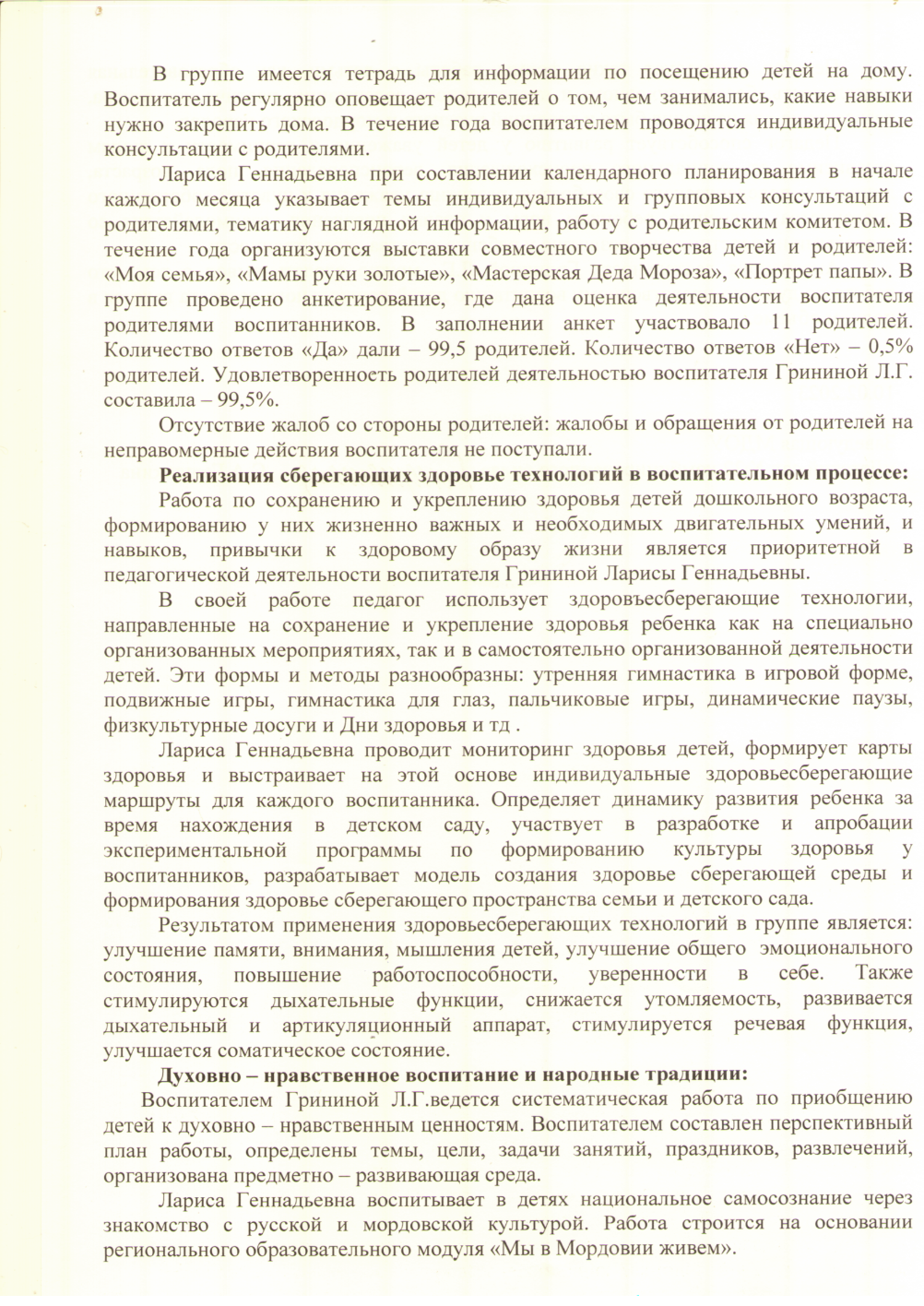 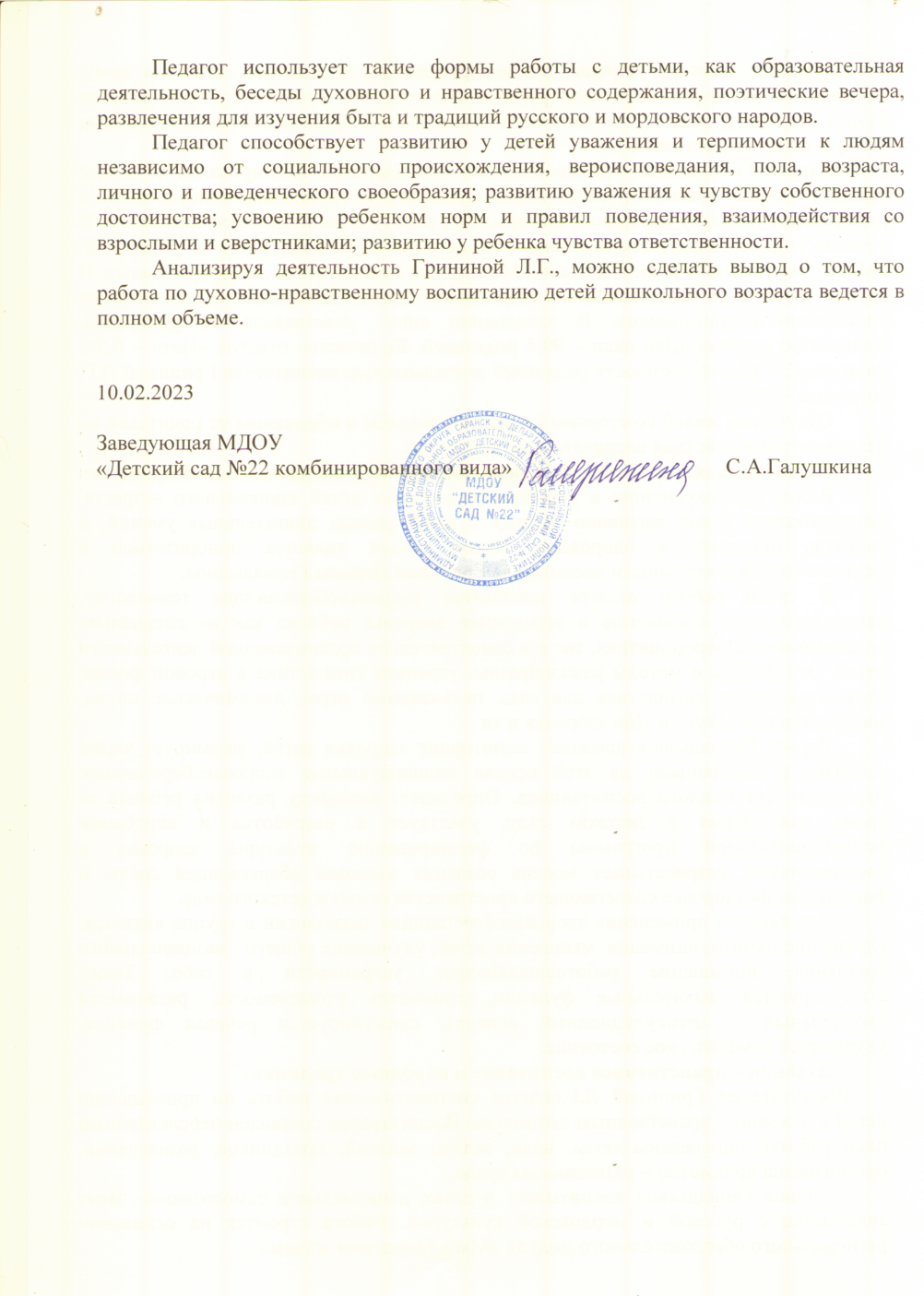 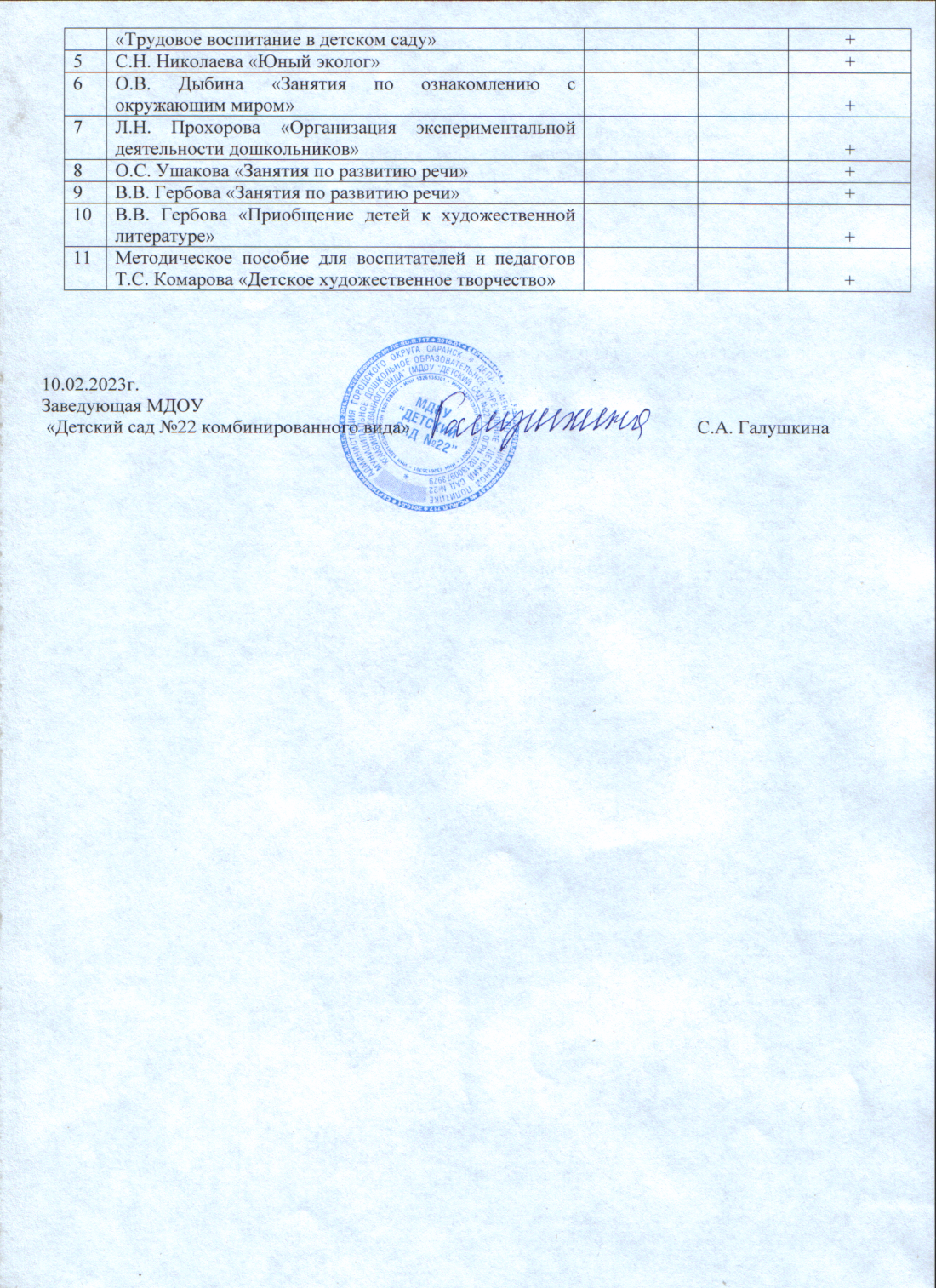 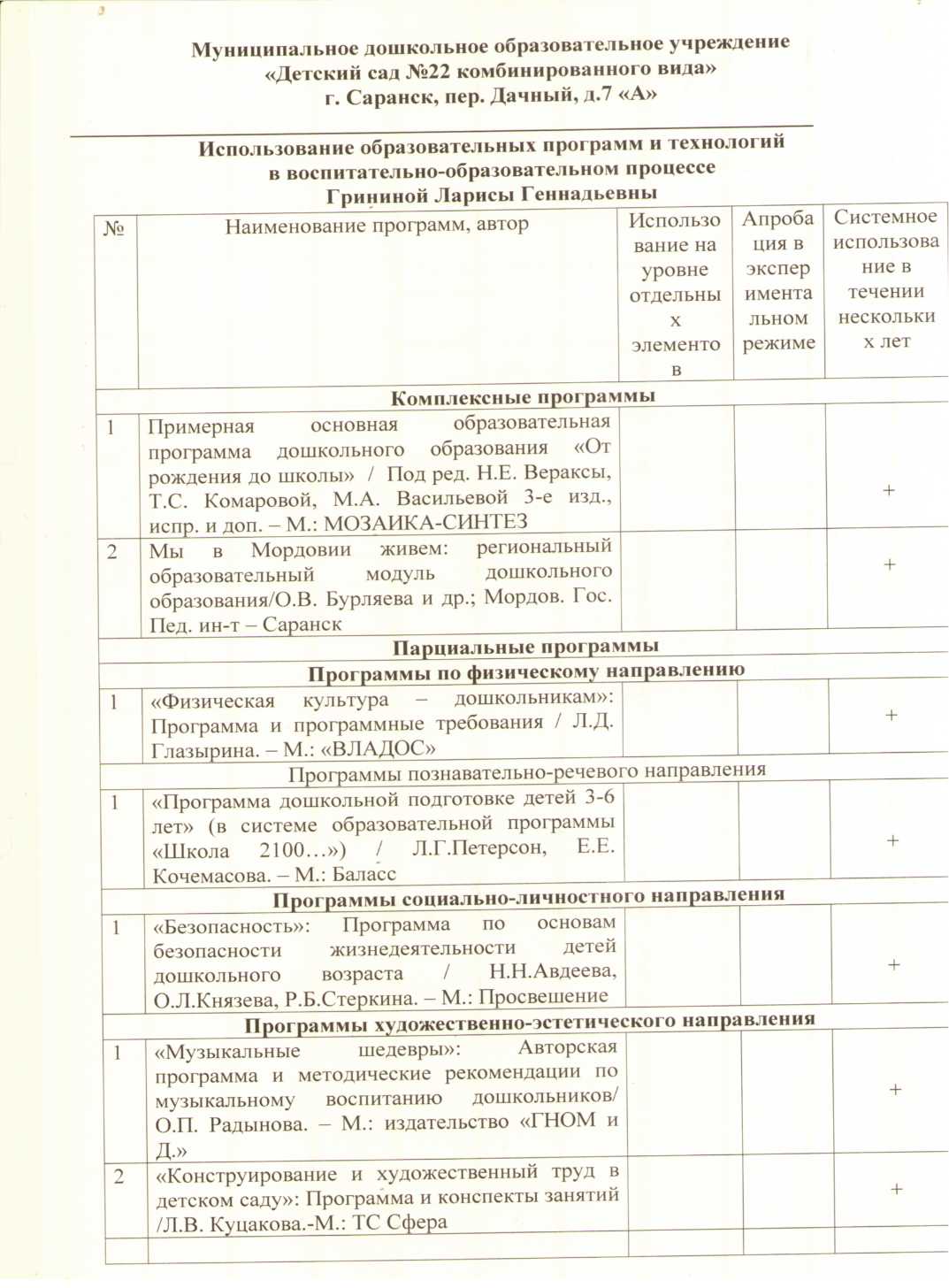 КАЧЕСТВО ВЗАИМОДЕЙСТВИЯ С РОДИТЕЛЯМИ
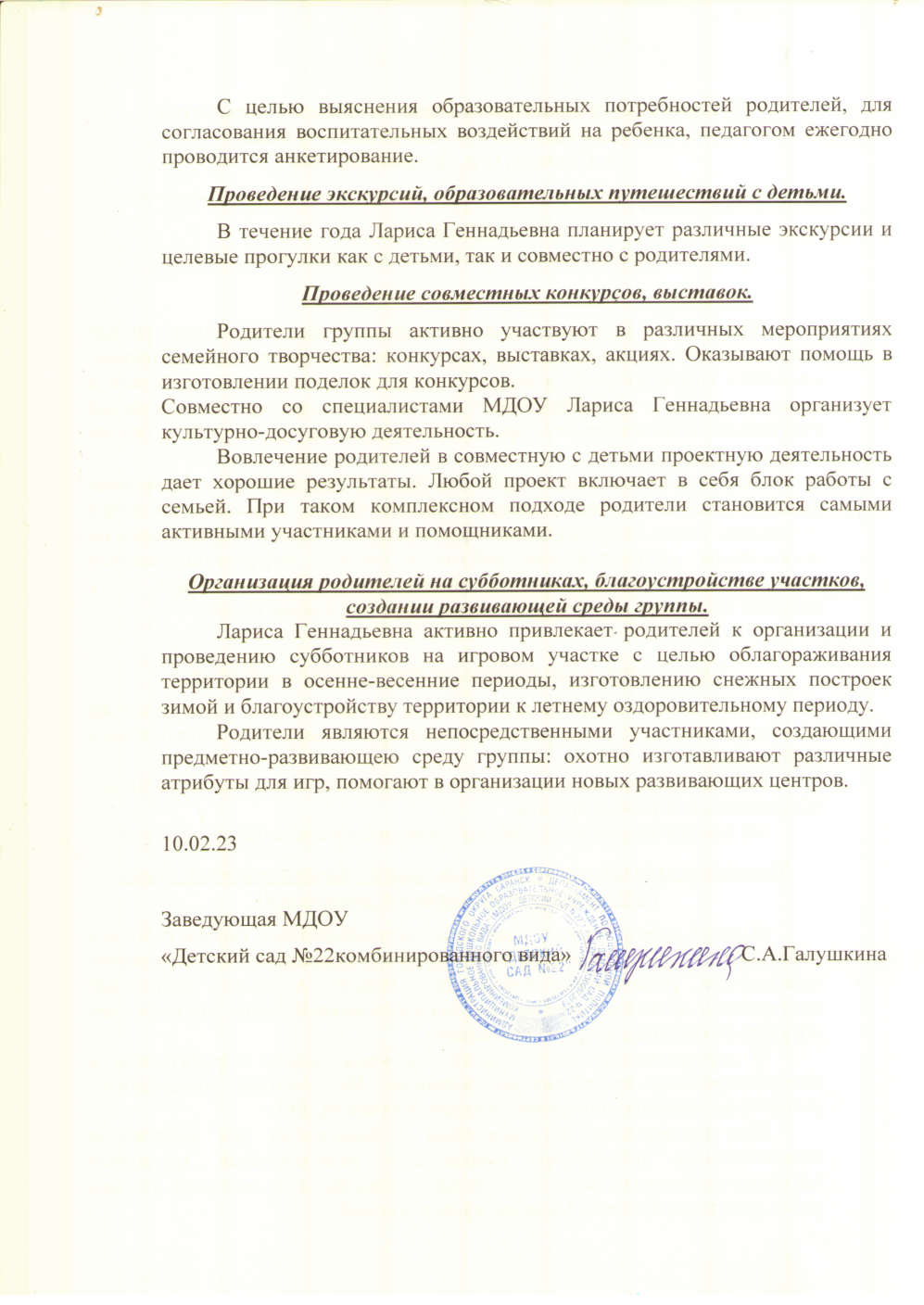 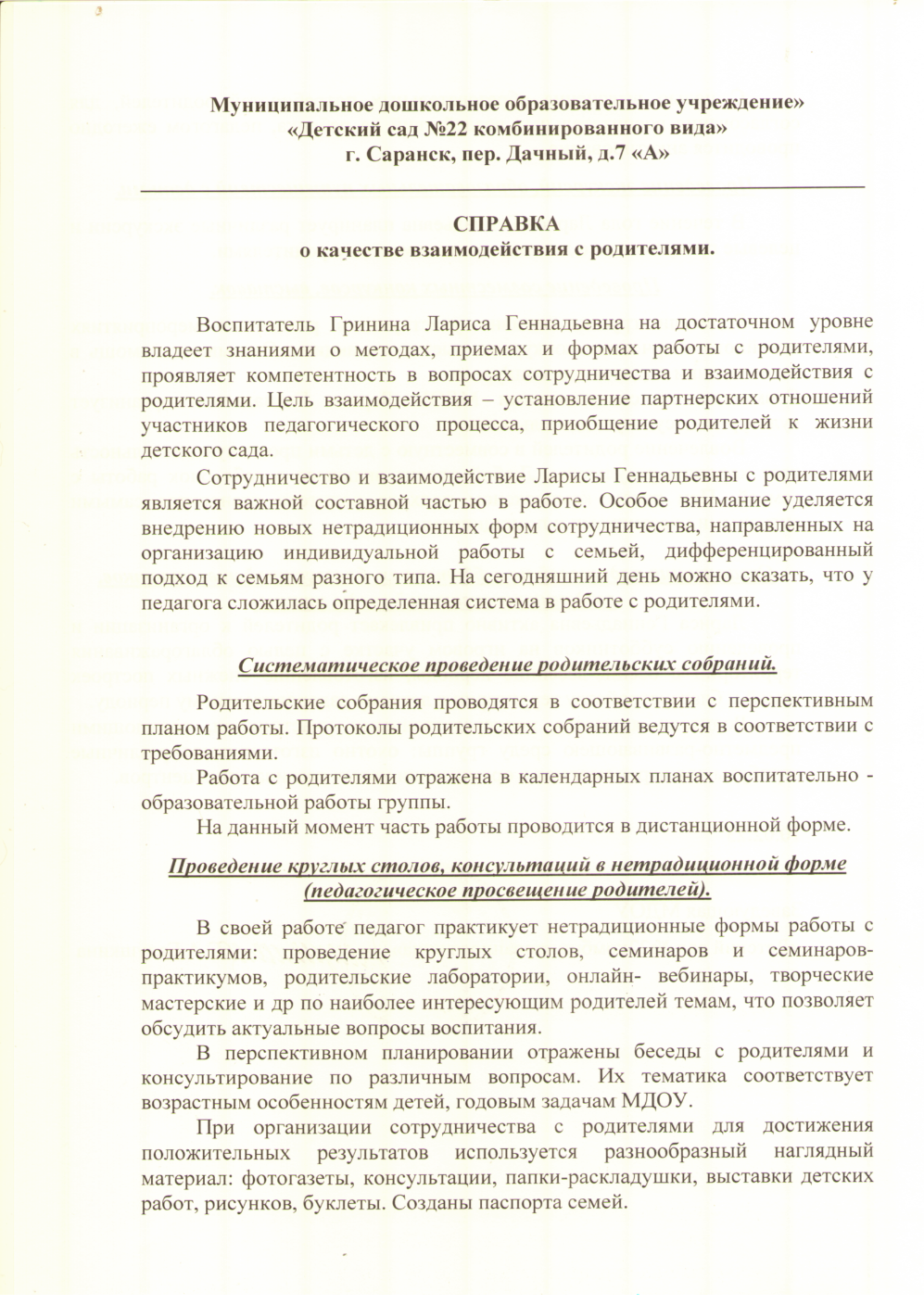 РАБОТА С ДЕТЬМИ ИЗ СОЦИАЛЬНО-НЕБЛАГОПОЛУЧНЫХ СЕМЕЙ
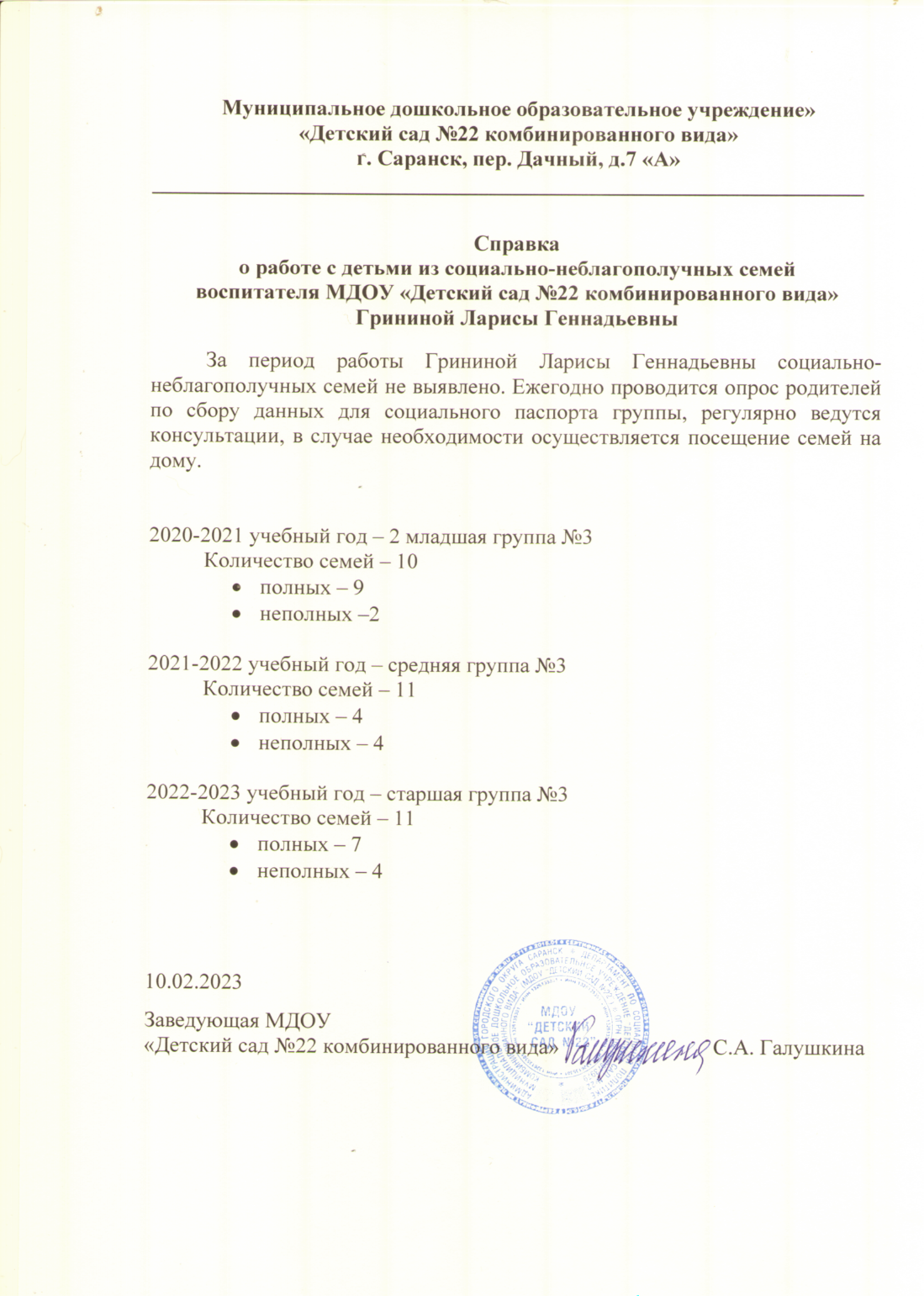 УЧАСТИЕ ПЕДАГОГА В ПРОФЕССИОНАЛЬНЫХ КОНКУРСАХ
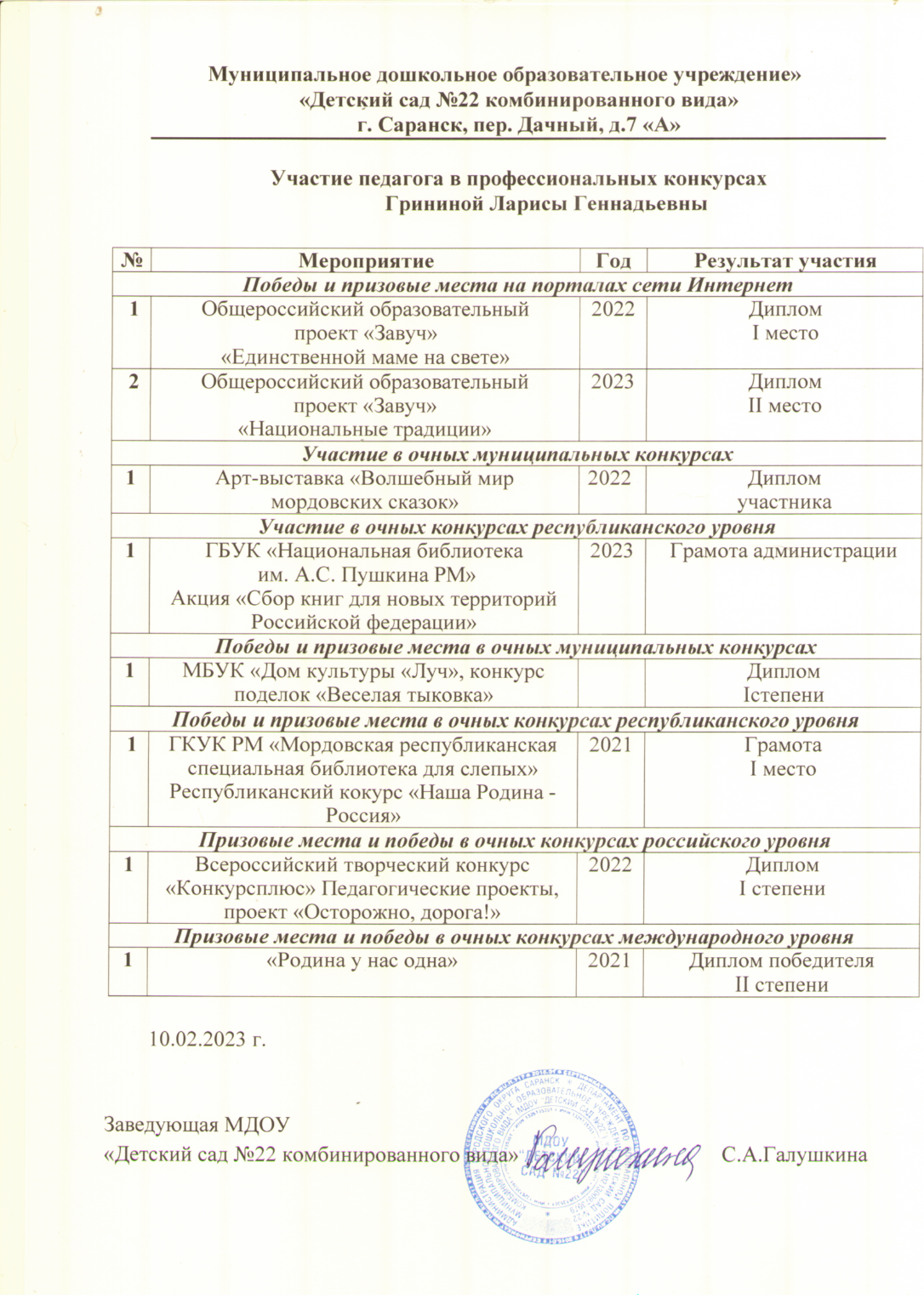 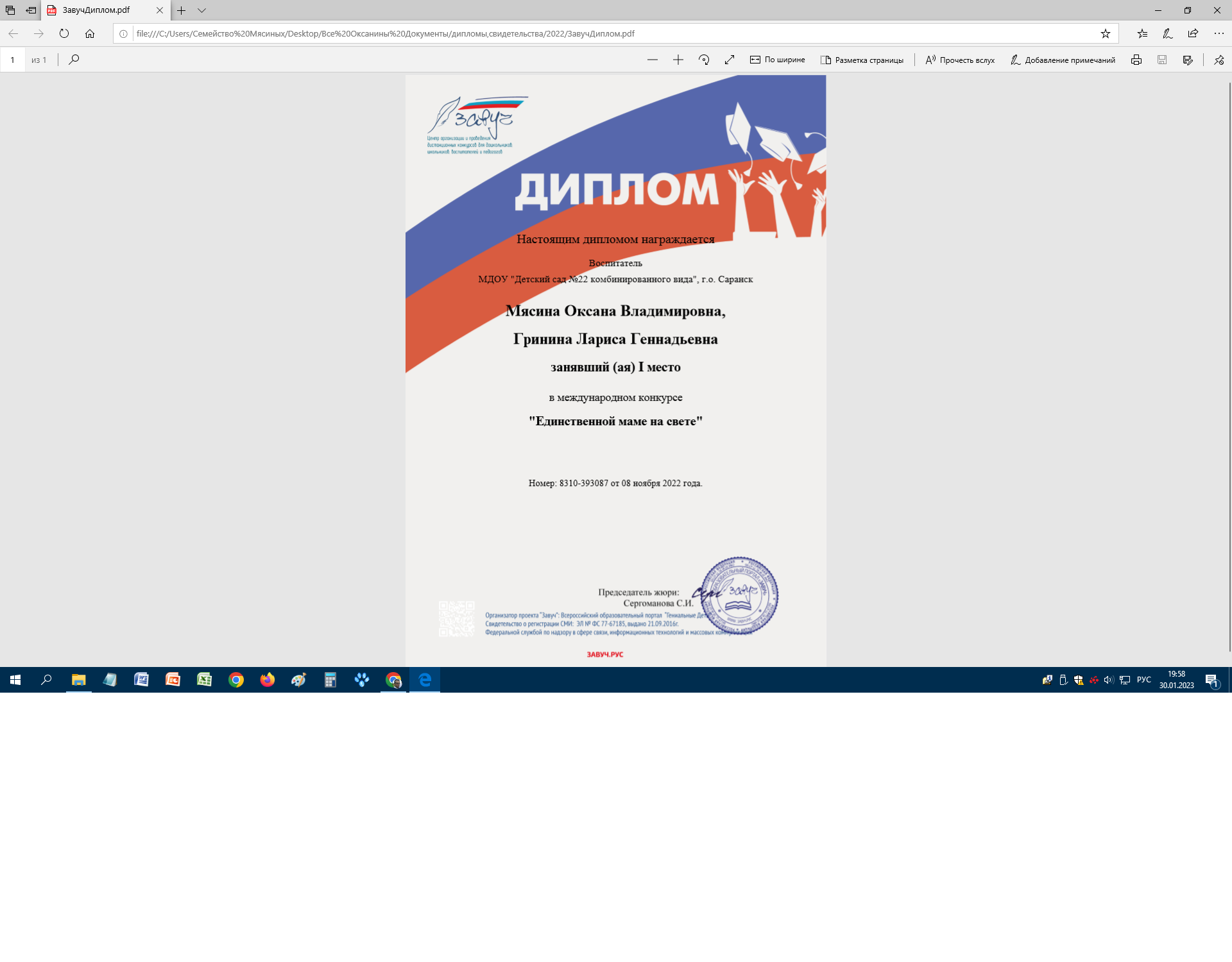 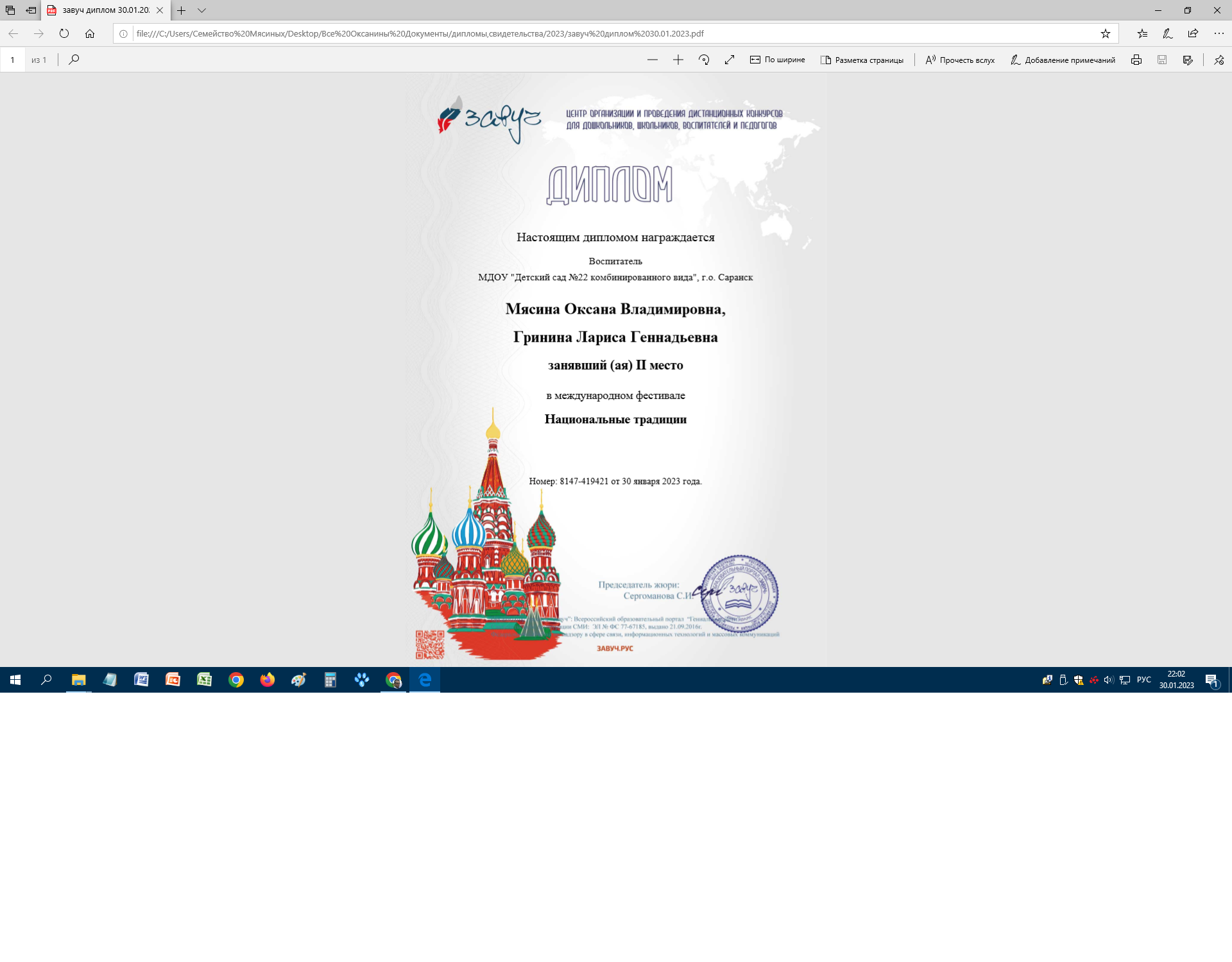 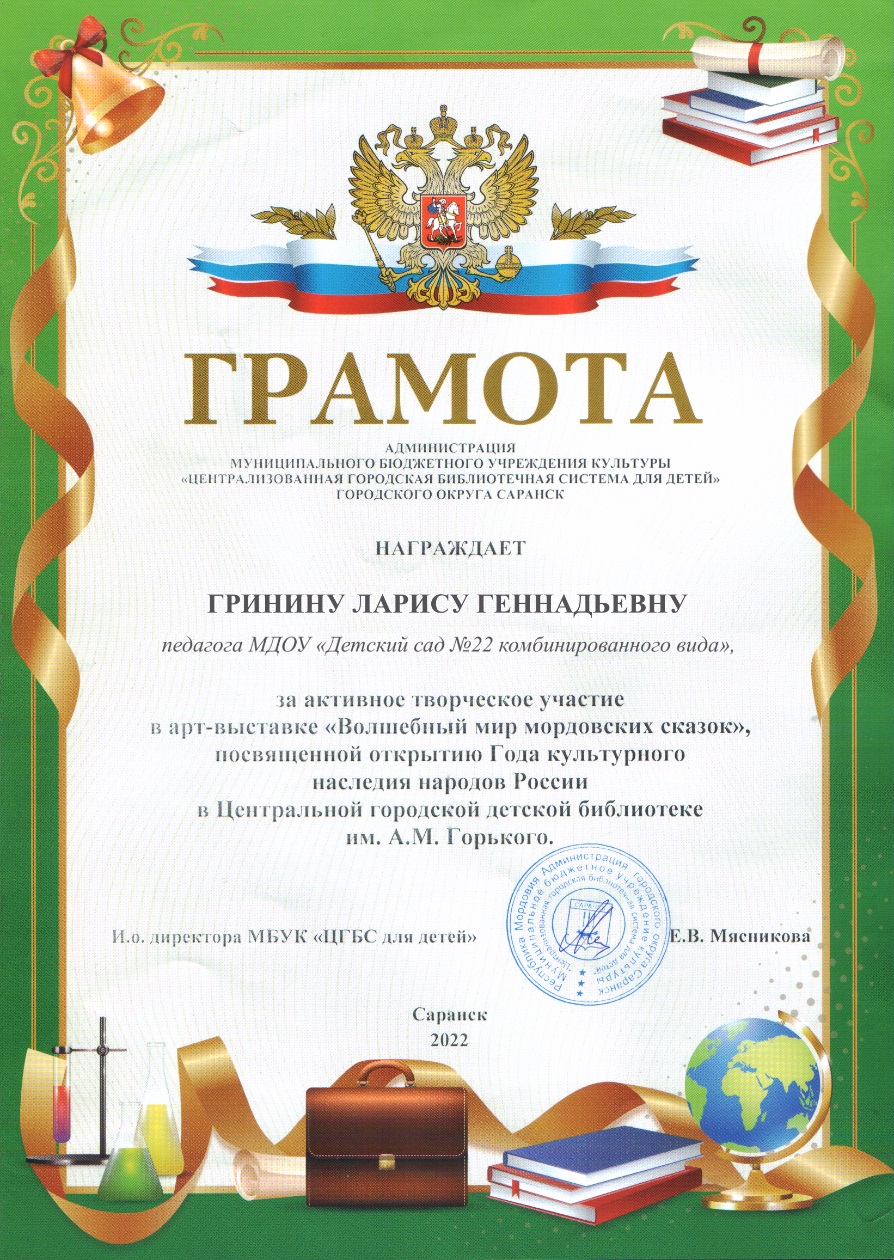 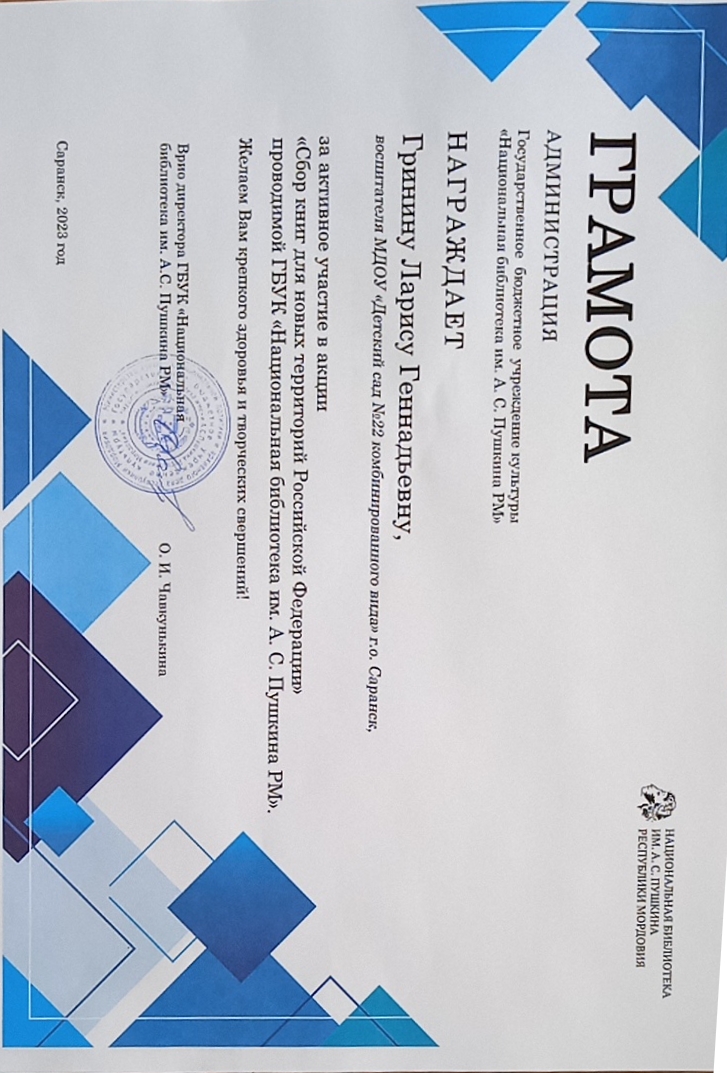 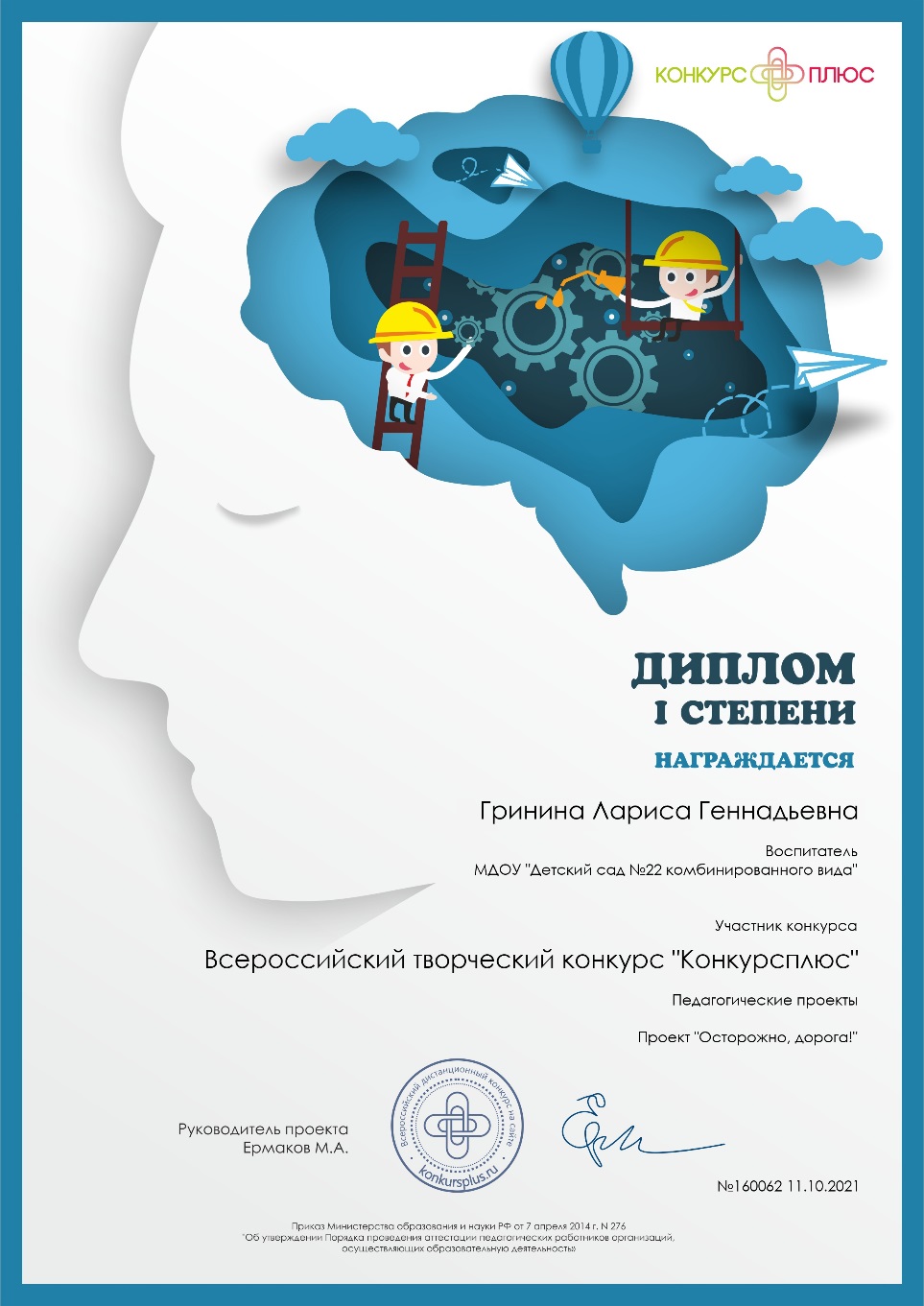 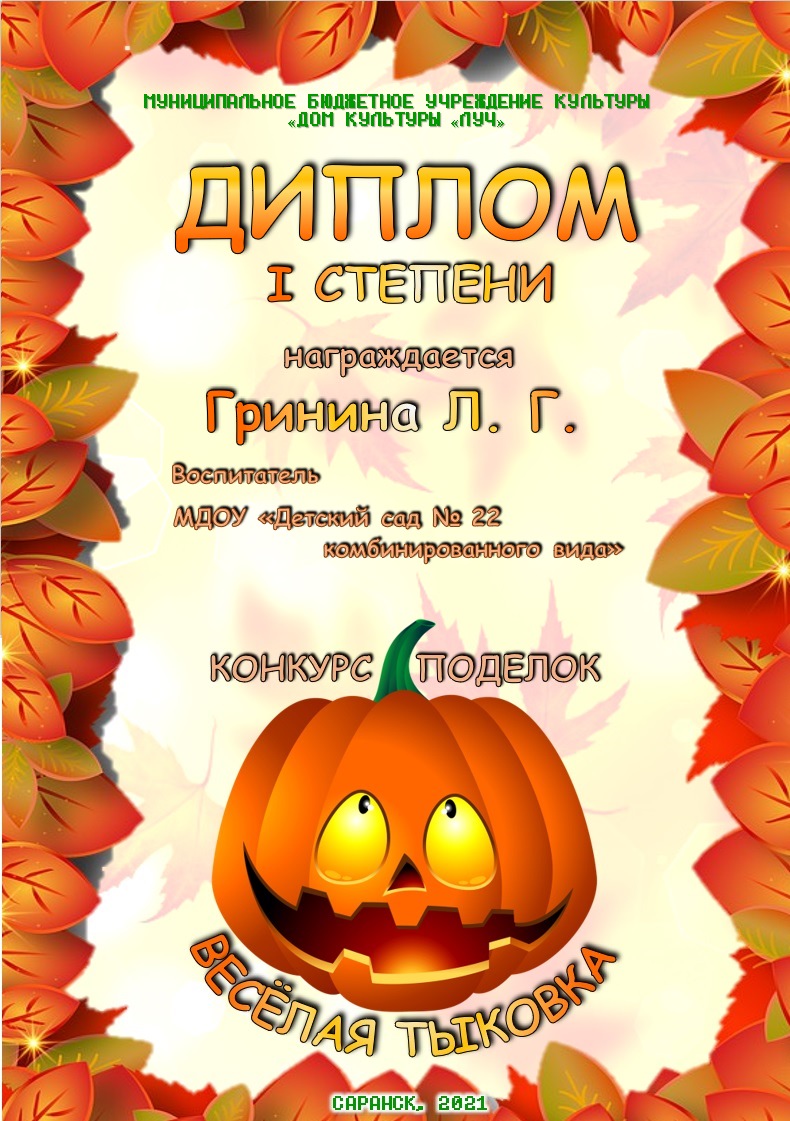 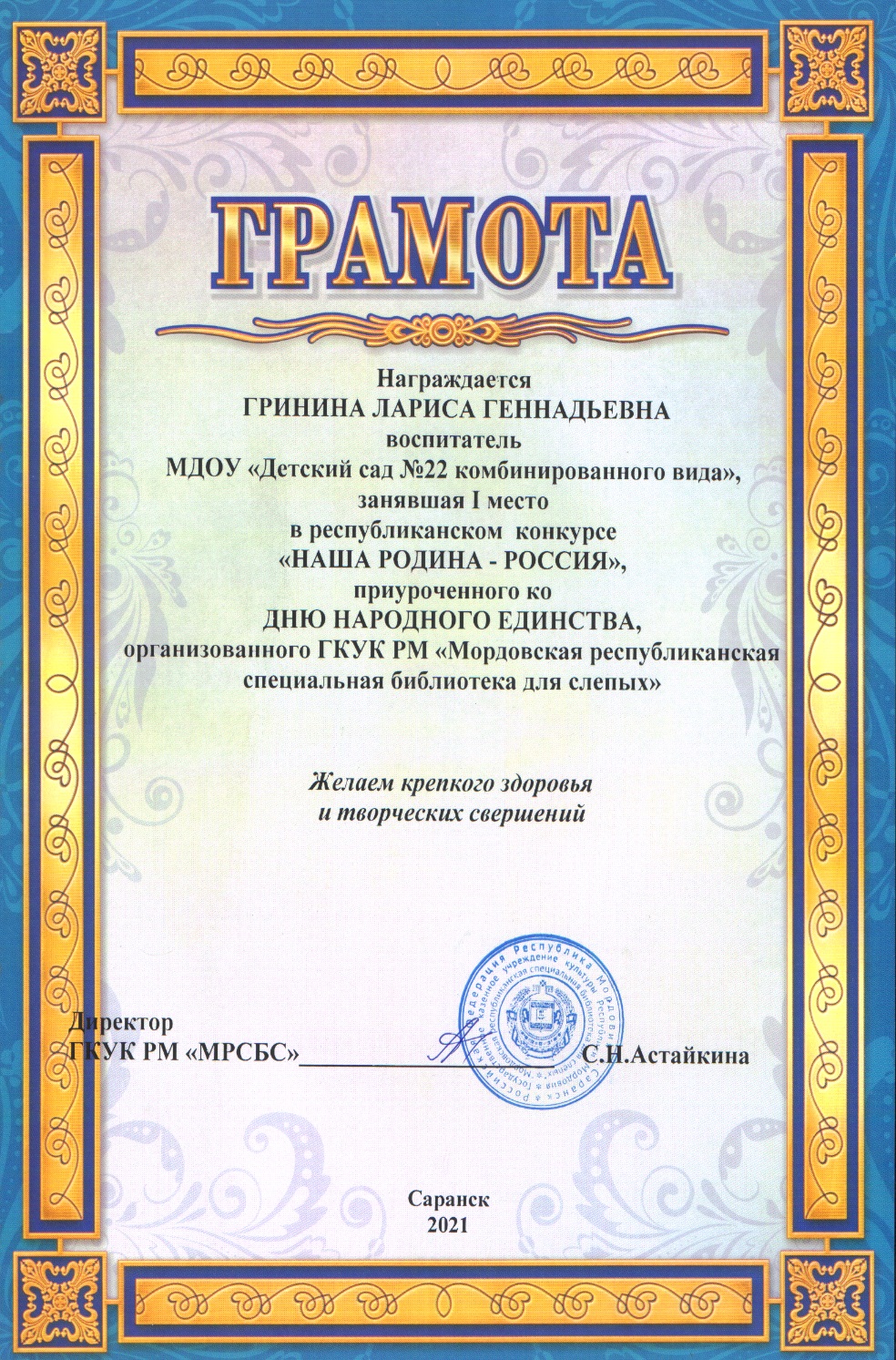 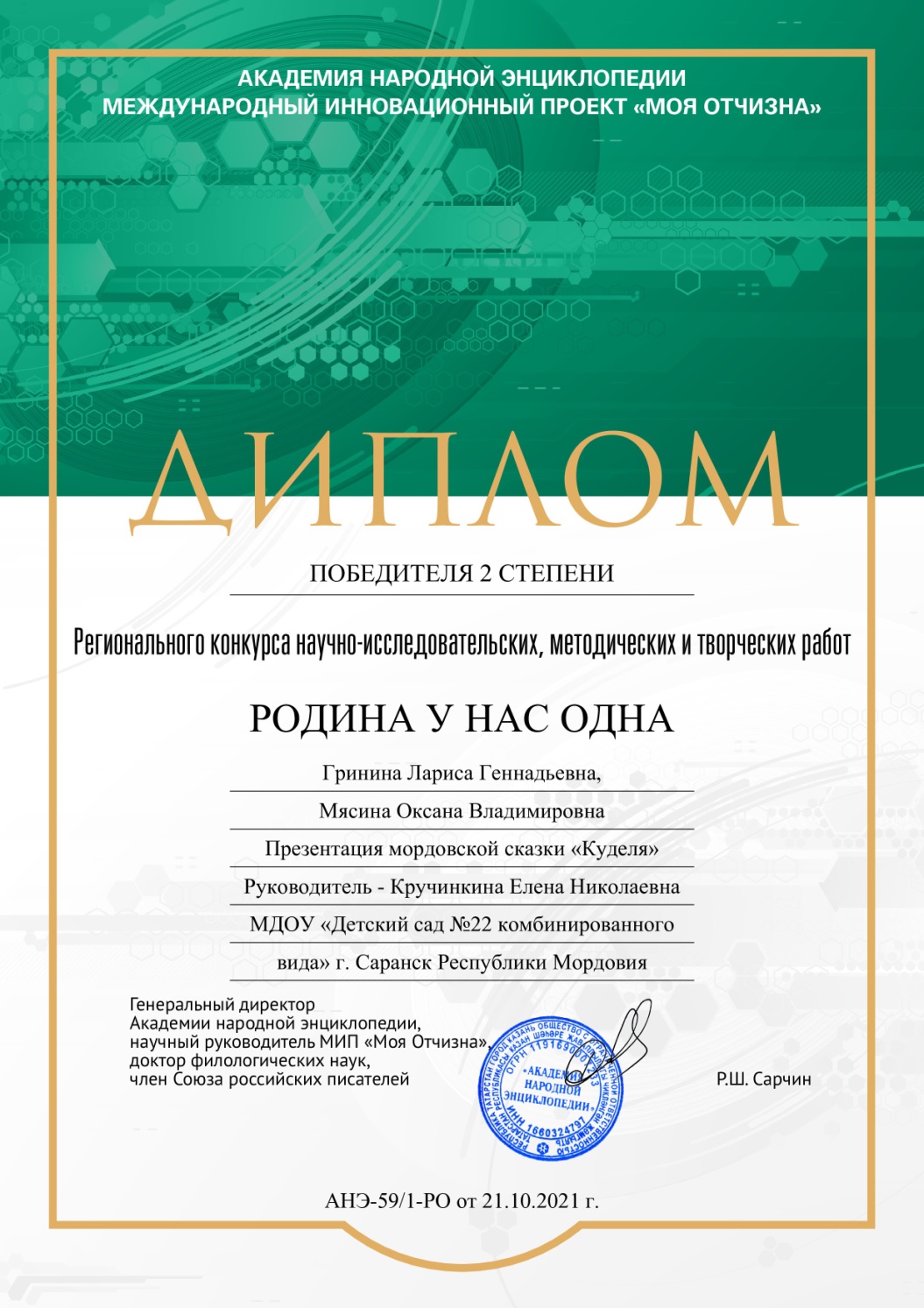 НАГРАДЫ И ПООЩРЕНИЯ
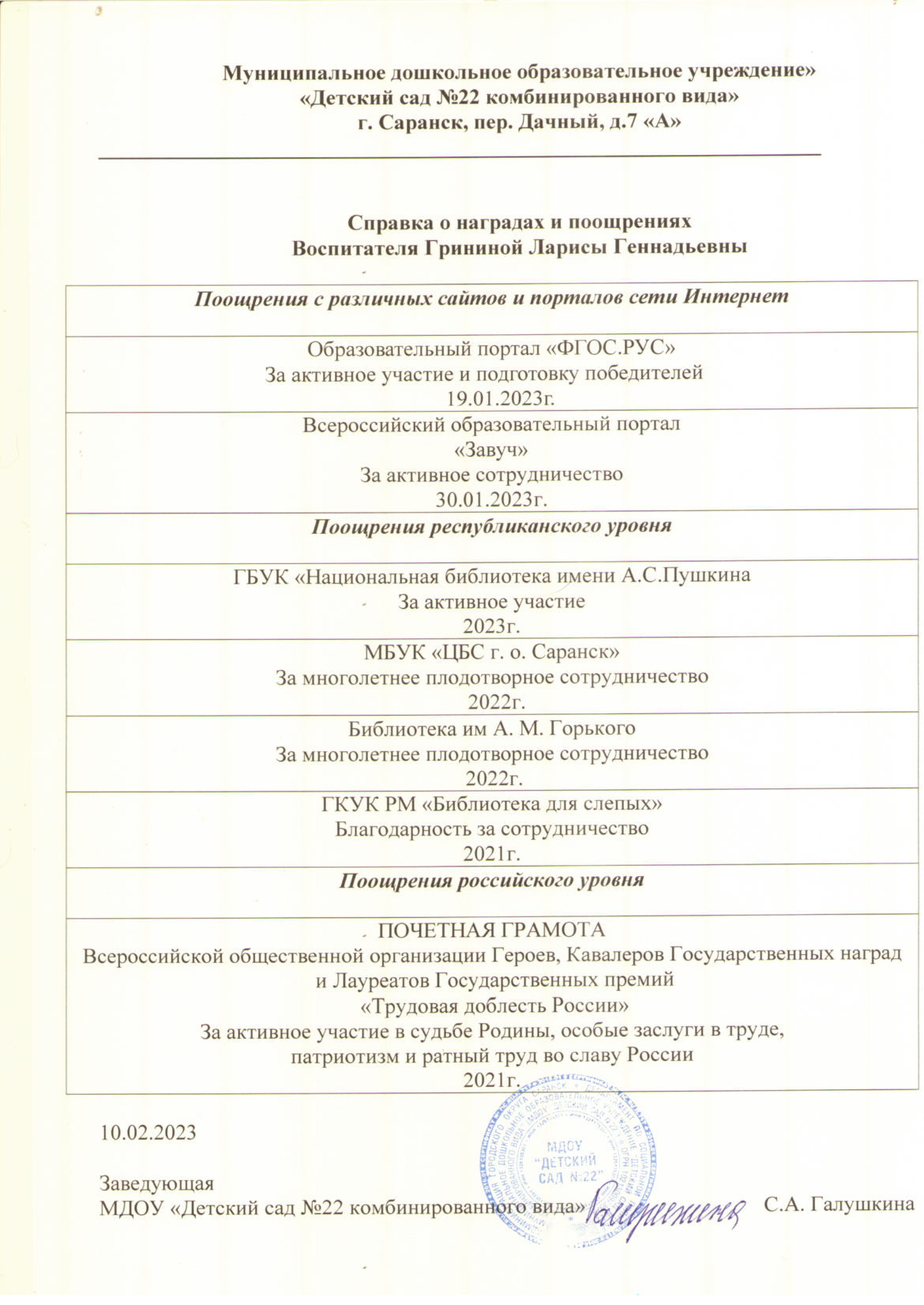 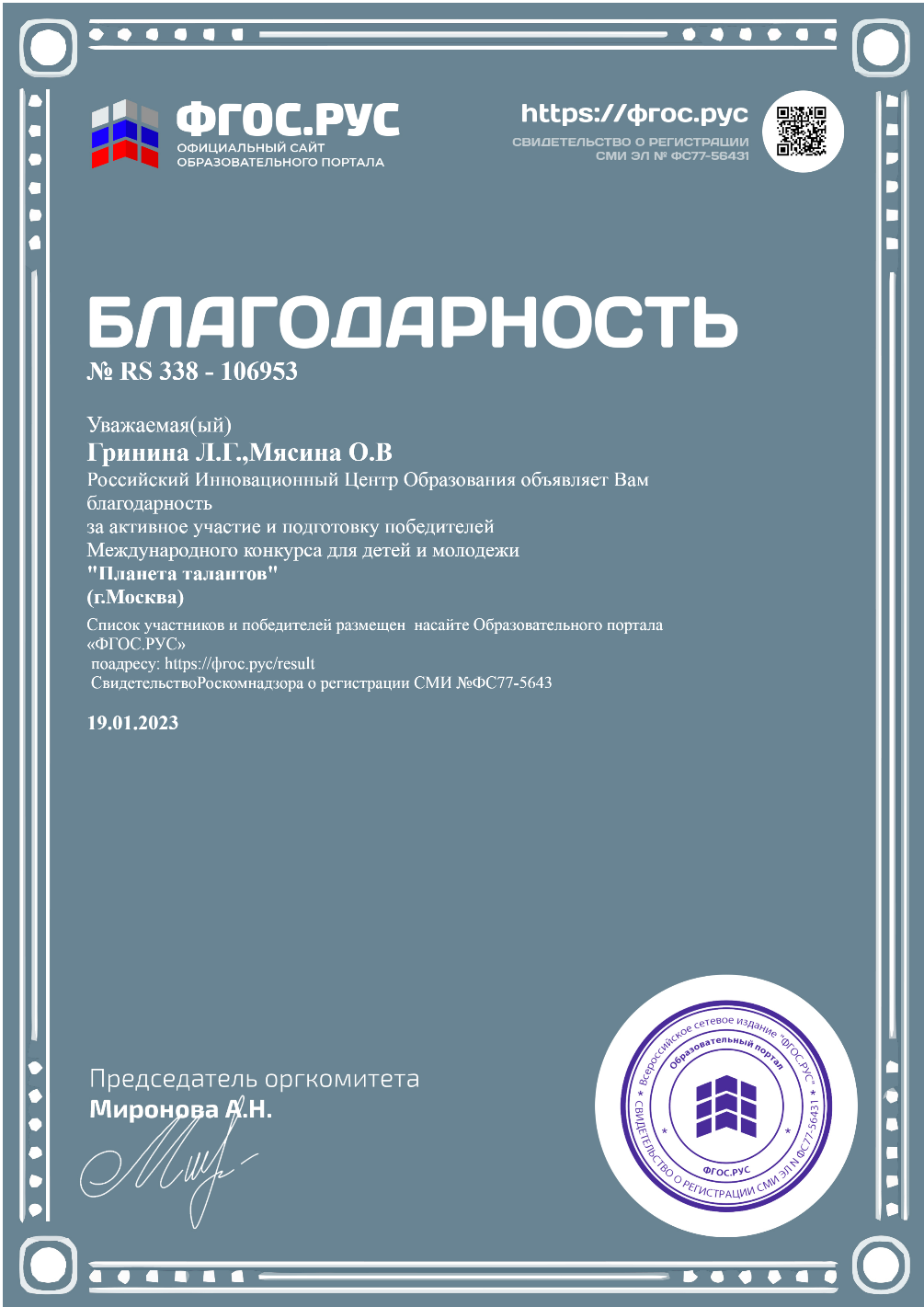 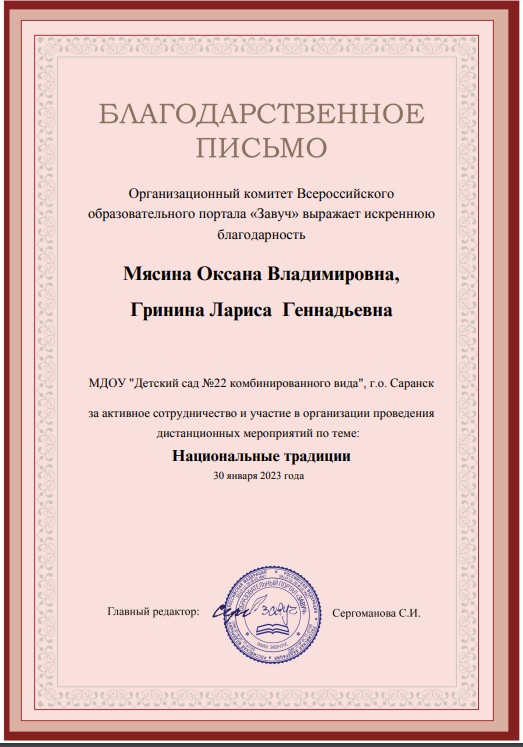 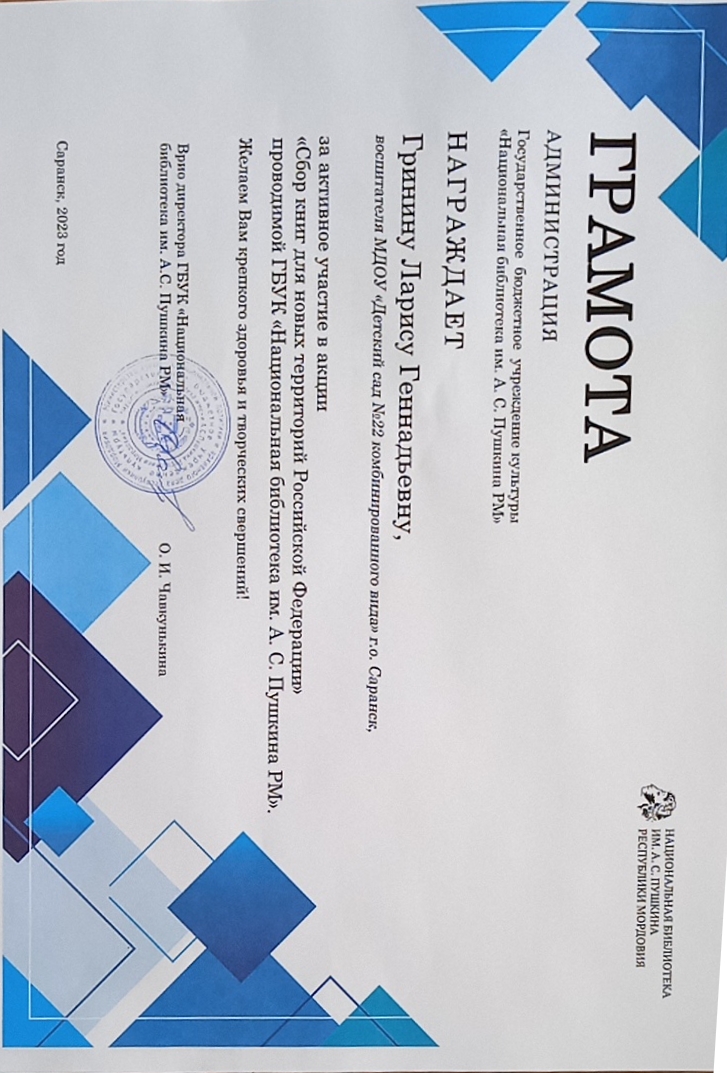 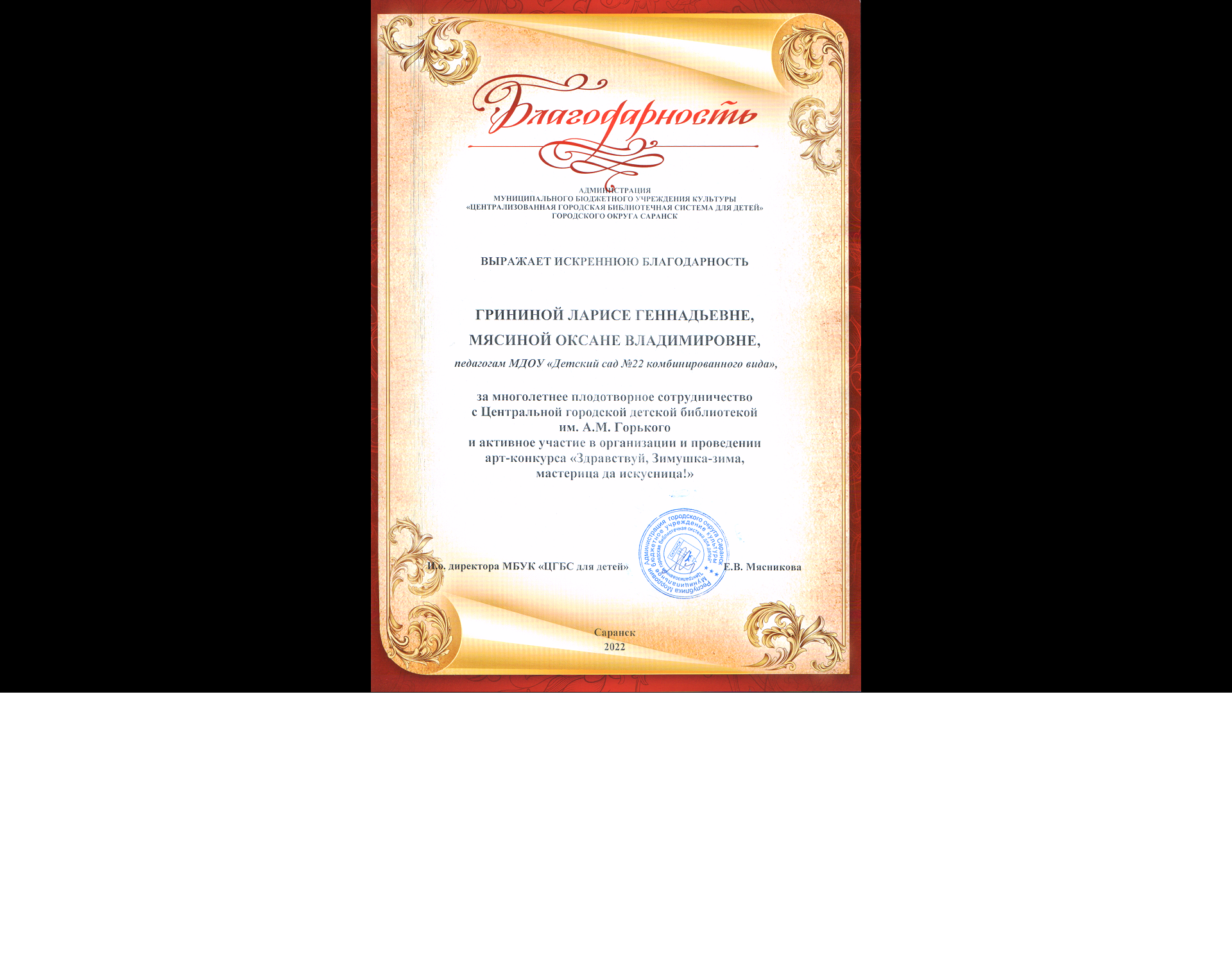 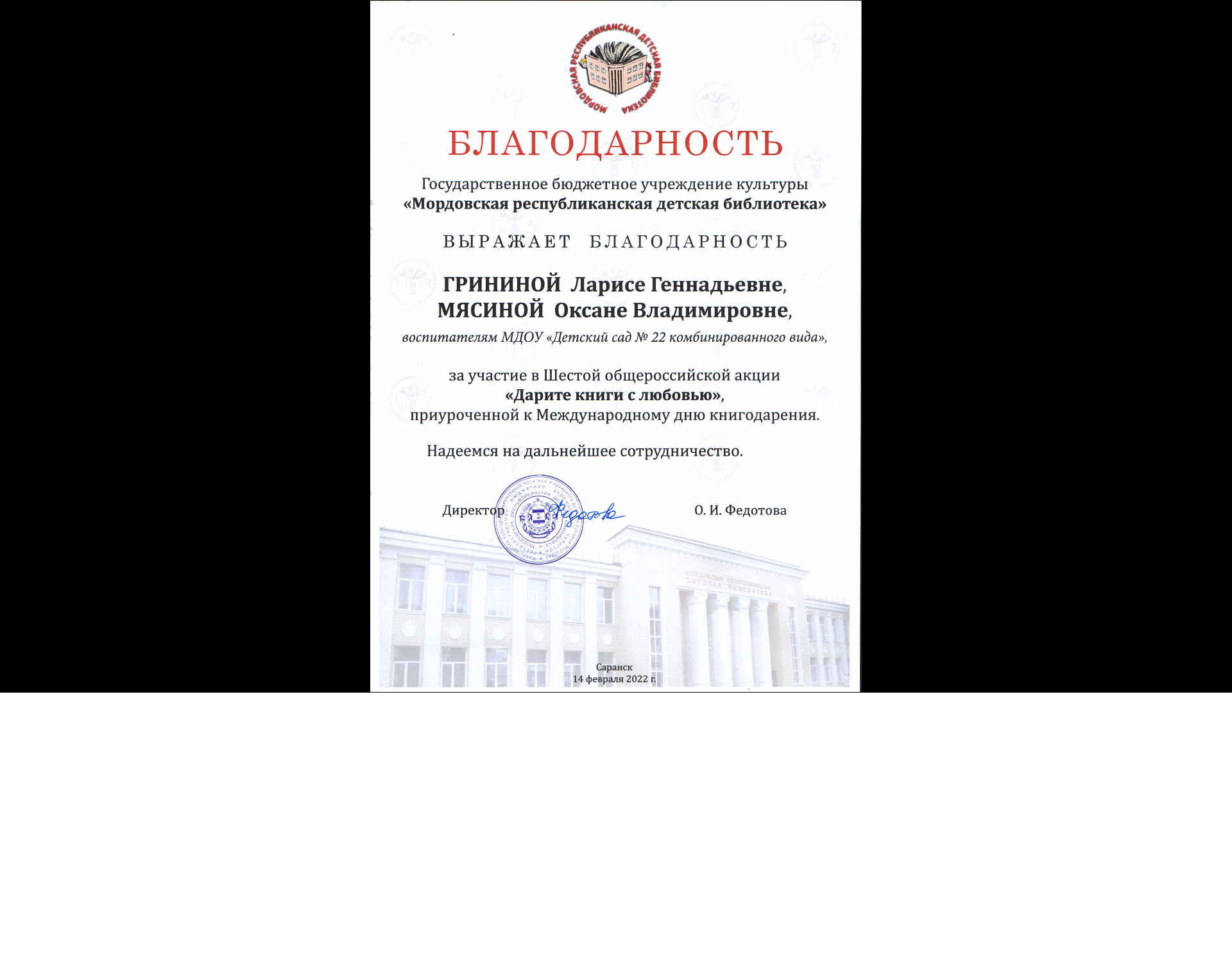 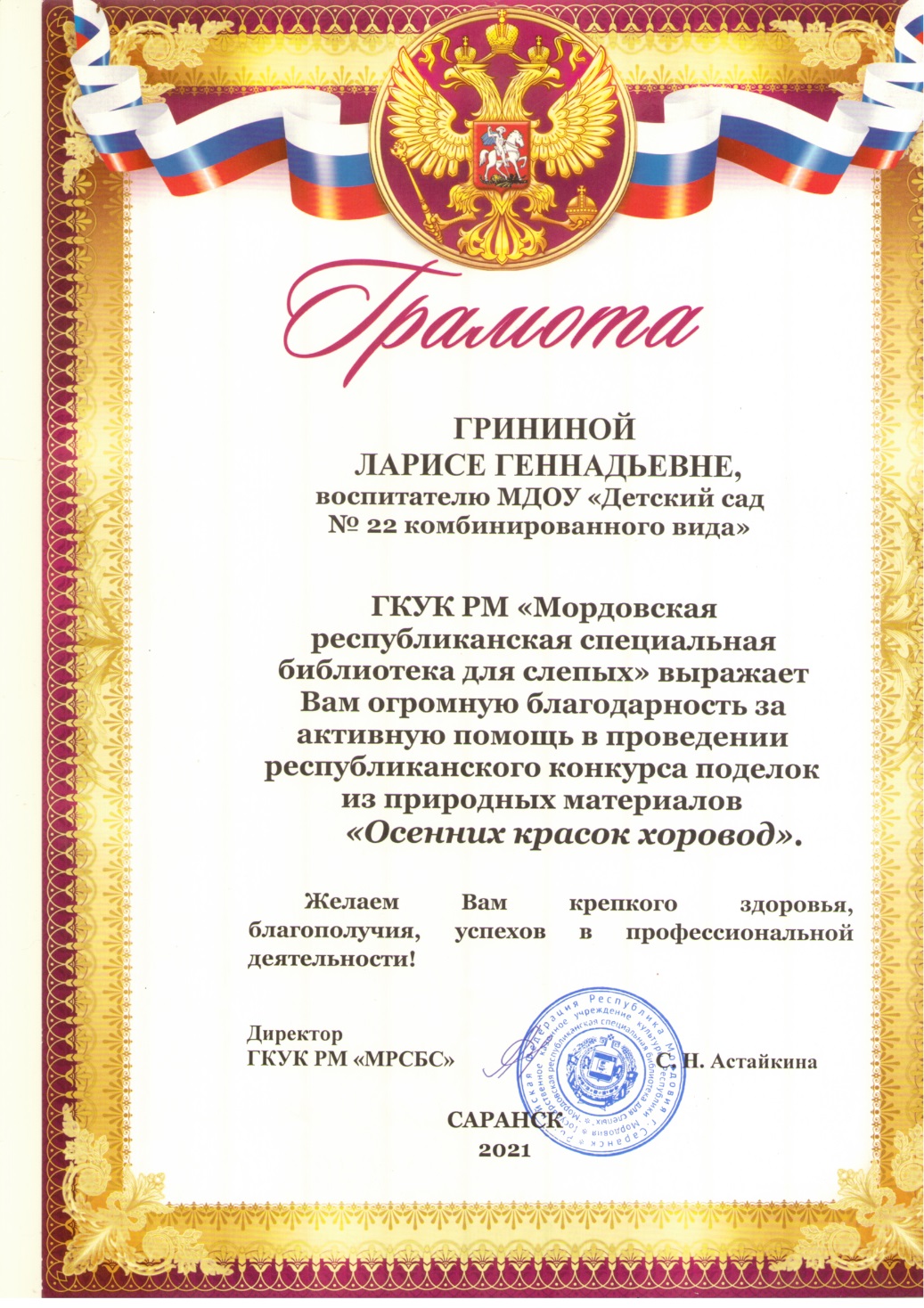 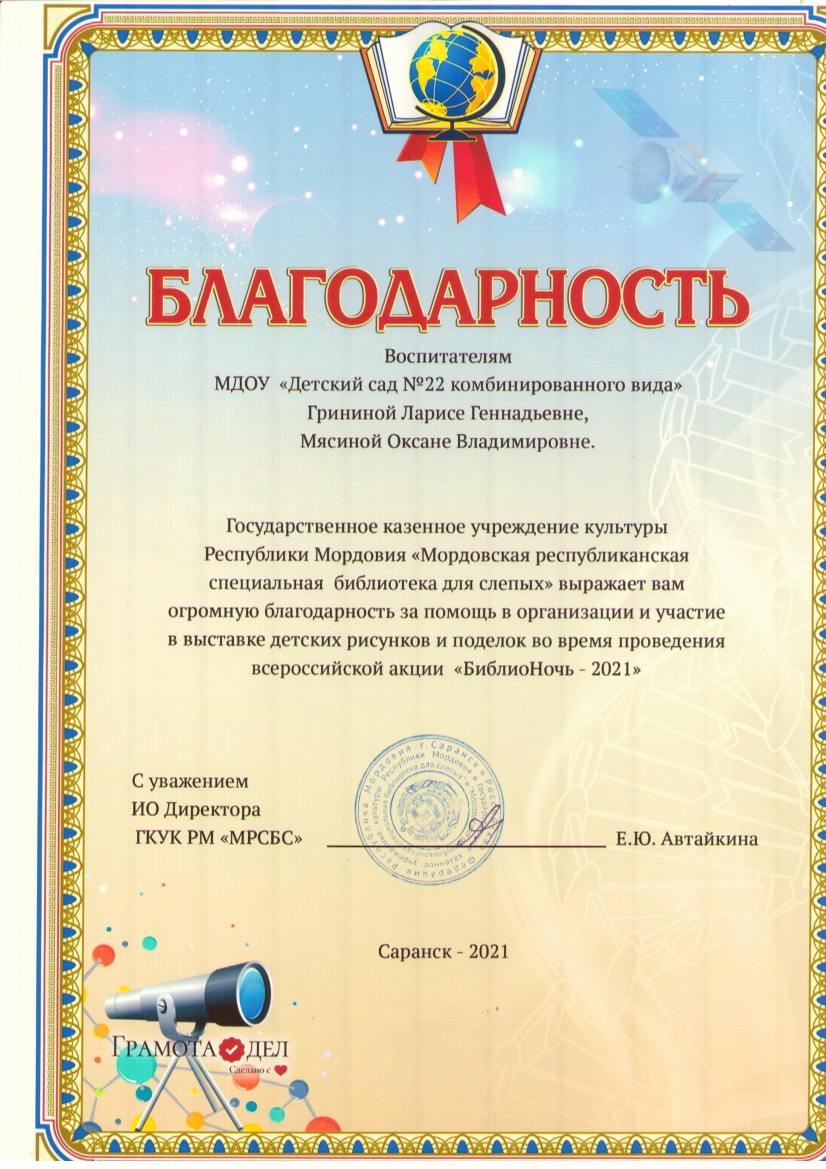 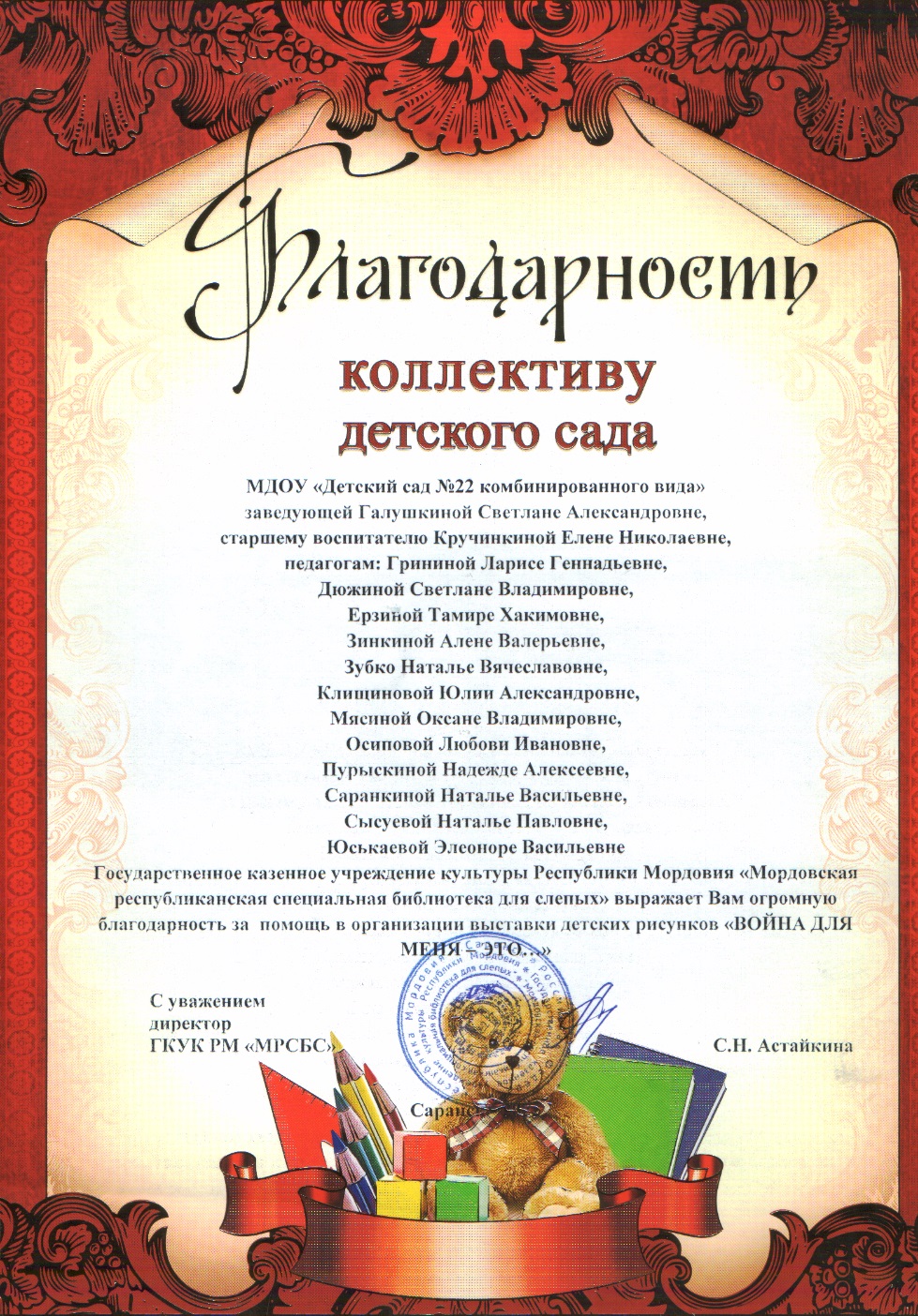 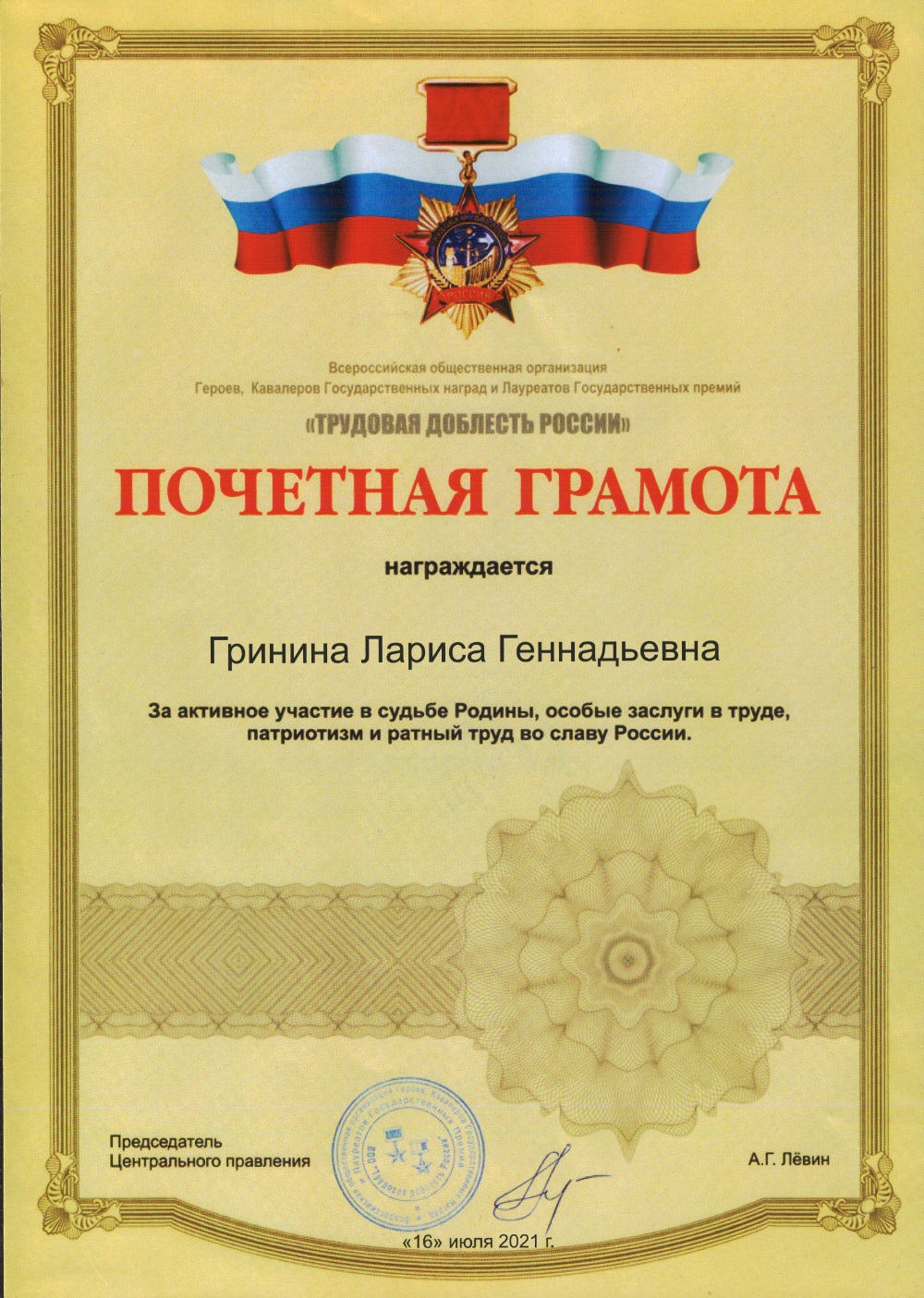 СПАСИБО ЗА ВНИМАНИЕ!